Comando Provinciale Carabinieri
Agrigento
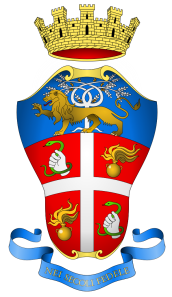 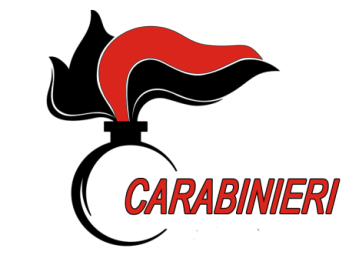 Indagine
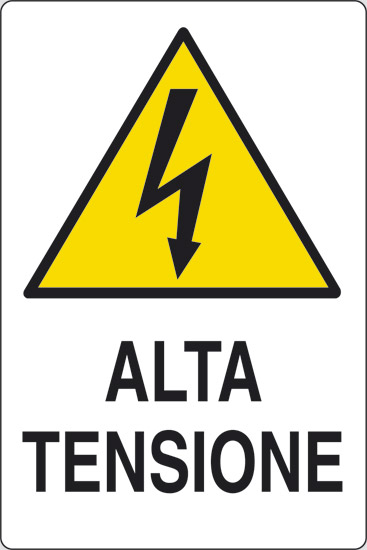 Comando Provinciale Carabinieri
Agrigento
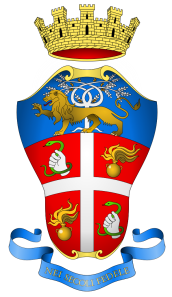 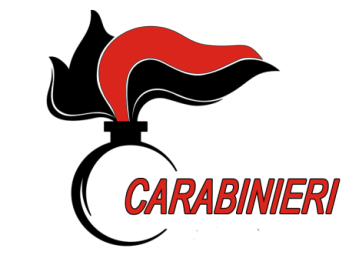 Reparti procedenti
Nucleo Operativo e Radiomobile di Agrigento
Coordinamento
Procura della Repubblica di Agrigento Sost. Proc. Dott. Macaluso e Dott. Cinque
Periodo dell’indagine
Da ottobre 2014 a Giugno 2016
Comando Provinciale Carabinieri
Agrigento
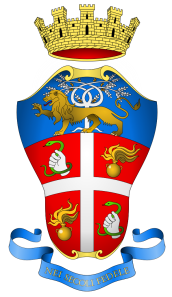 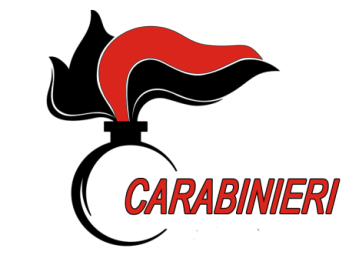 Reati contestati
Art 624- 625 Furto Aggravato di energia elettrica
Art 319, 319 quater, 320, Corruzione per un atto contrario ai doveri d’ufficio, Corruzione di incaricato di pubblico servizio, induzione indebita a dare o promettere utilità
Art. 321 Pene per il corruttore
Art. 328 Rifiuto d’atti d’ufficio
Art. 314 Peculato
Art. 640 Truffa aggravata in quanto commessa con abuso dei poteri inerenti il pubblico servizio o con abuso di autorità o relazioni d’ufficio.
23 Capi d’imputazione
Comando Provinciale Carabinieri
Agrigento
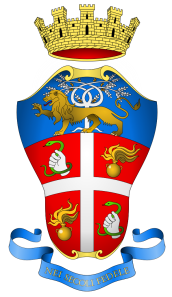 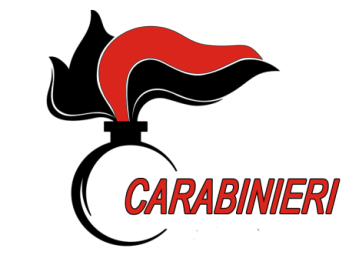 Inizio indagine
01/10/2014
La tentata estorsione a Gregorio Bonsignore
Comando Provinciale Carabinieri
Agrigento
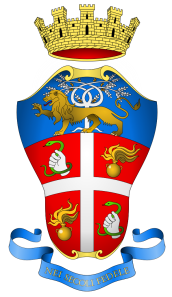 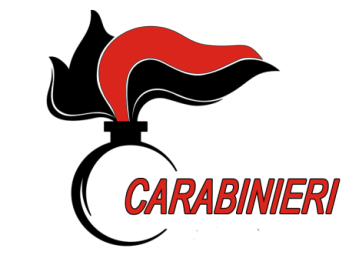 Il pagamento a rate del "Sorcio"
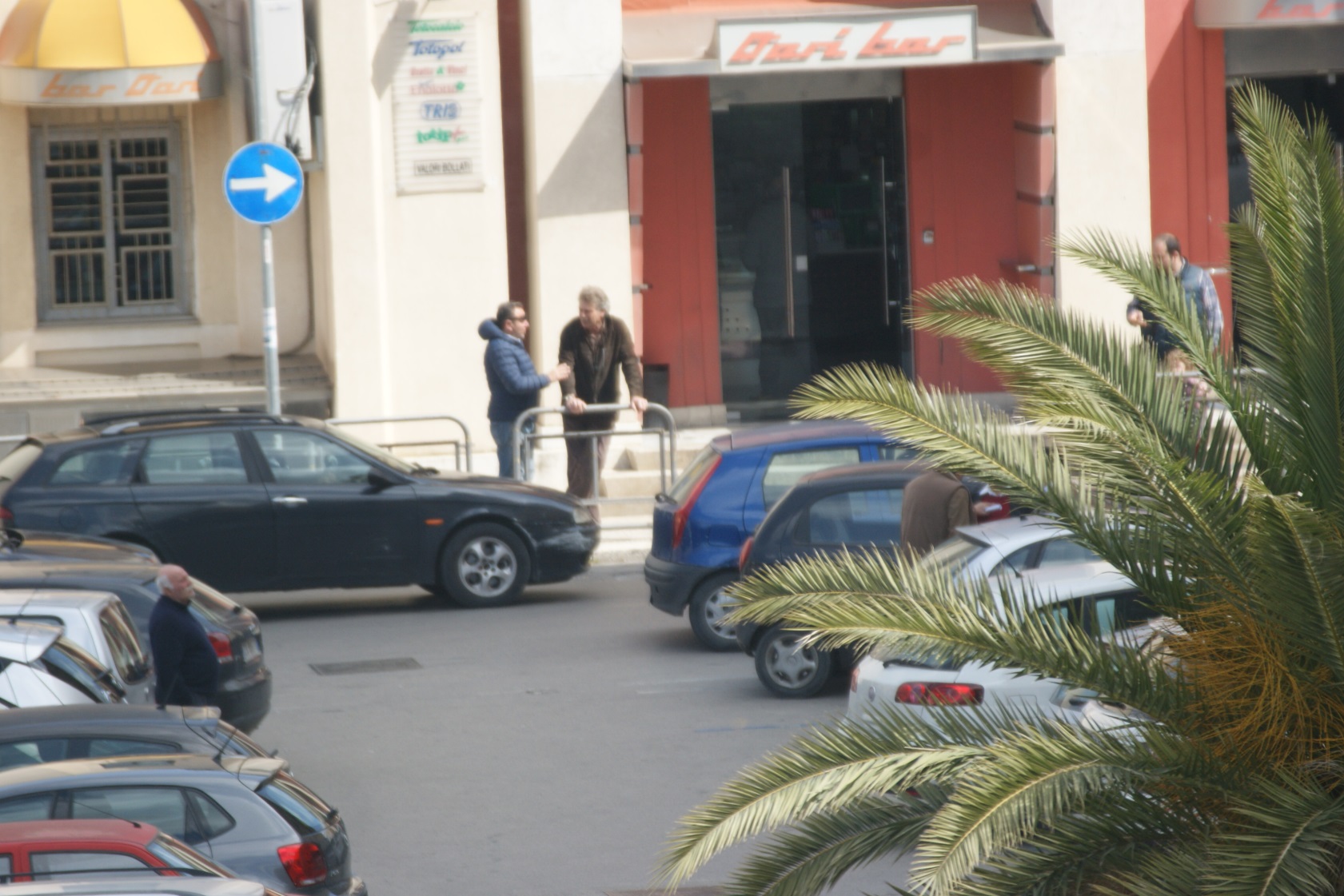 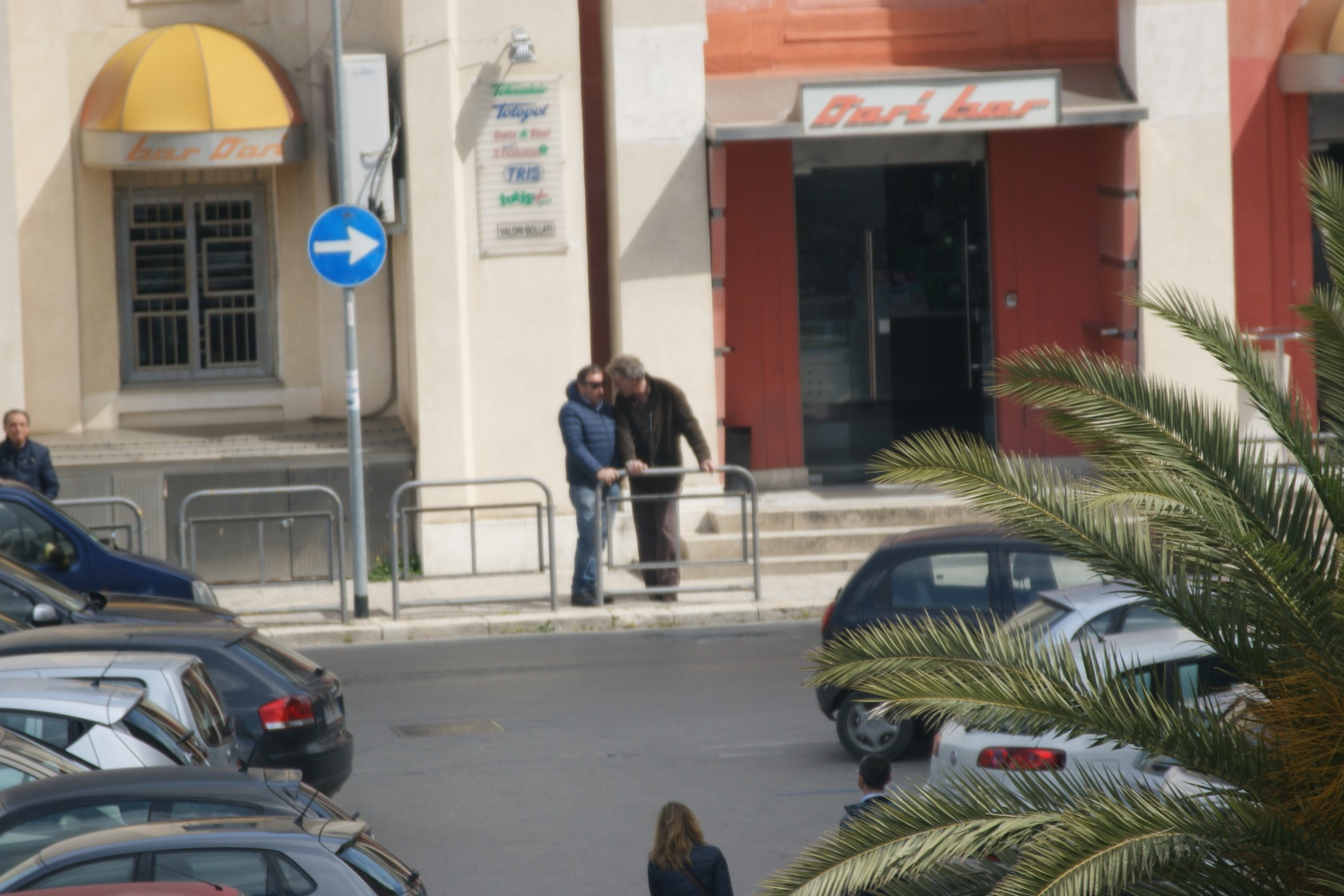 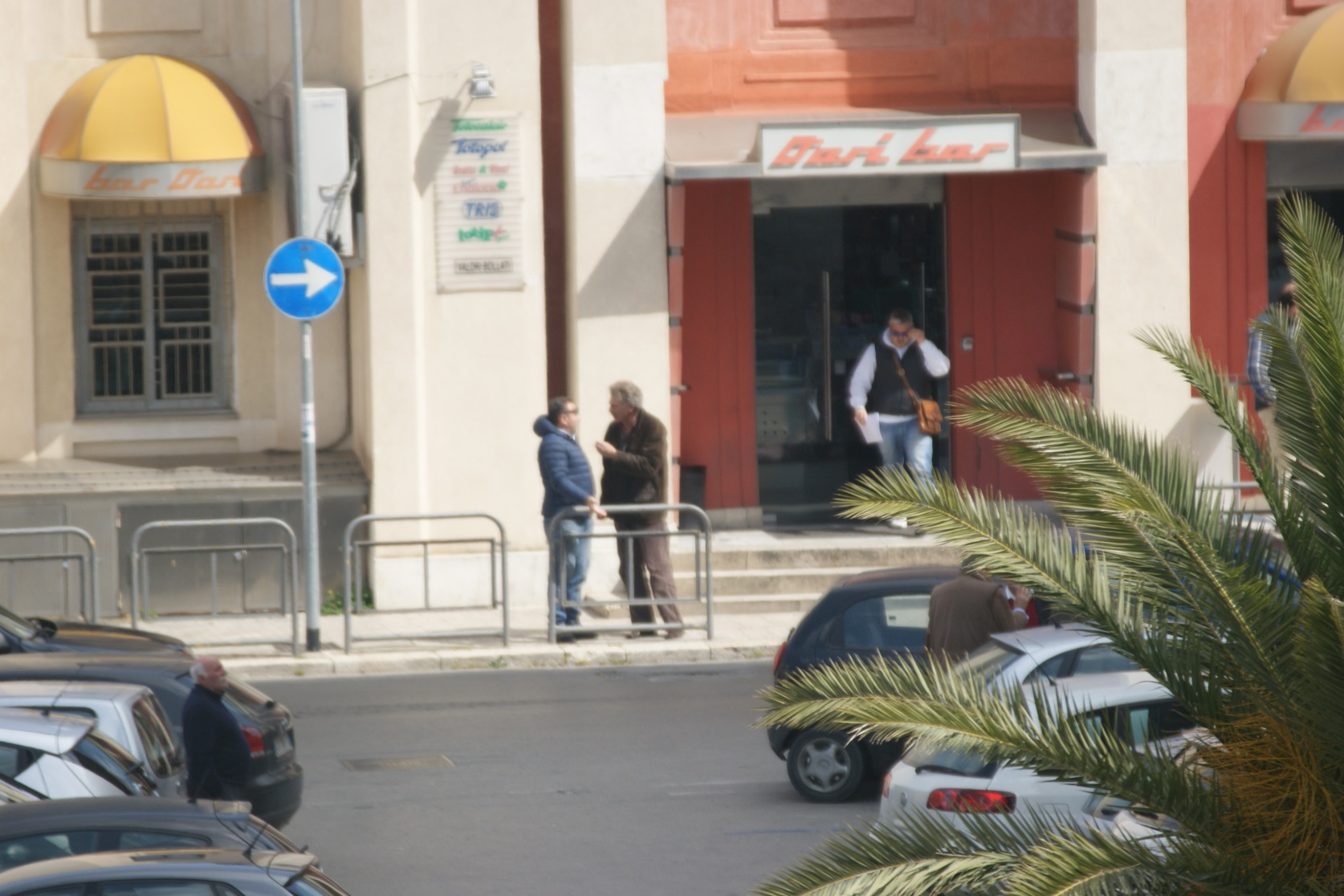 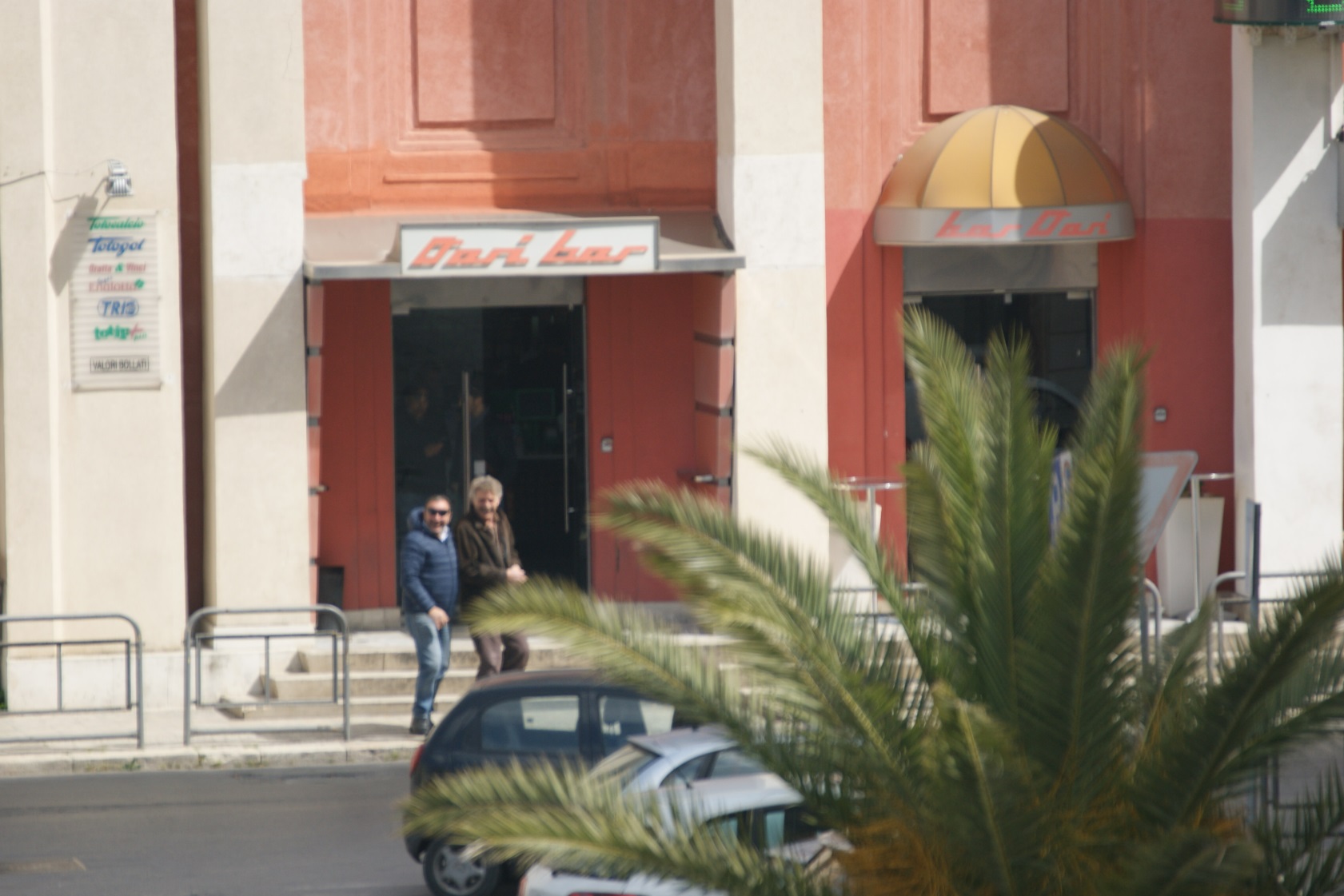 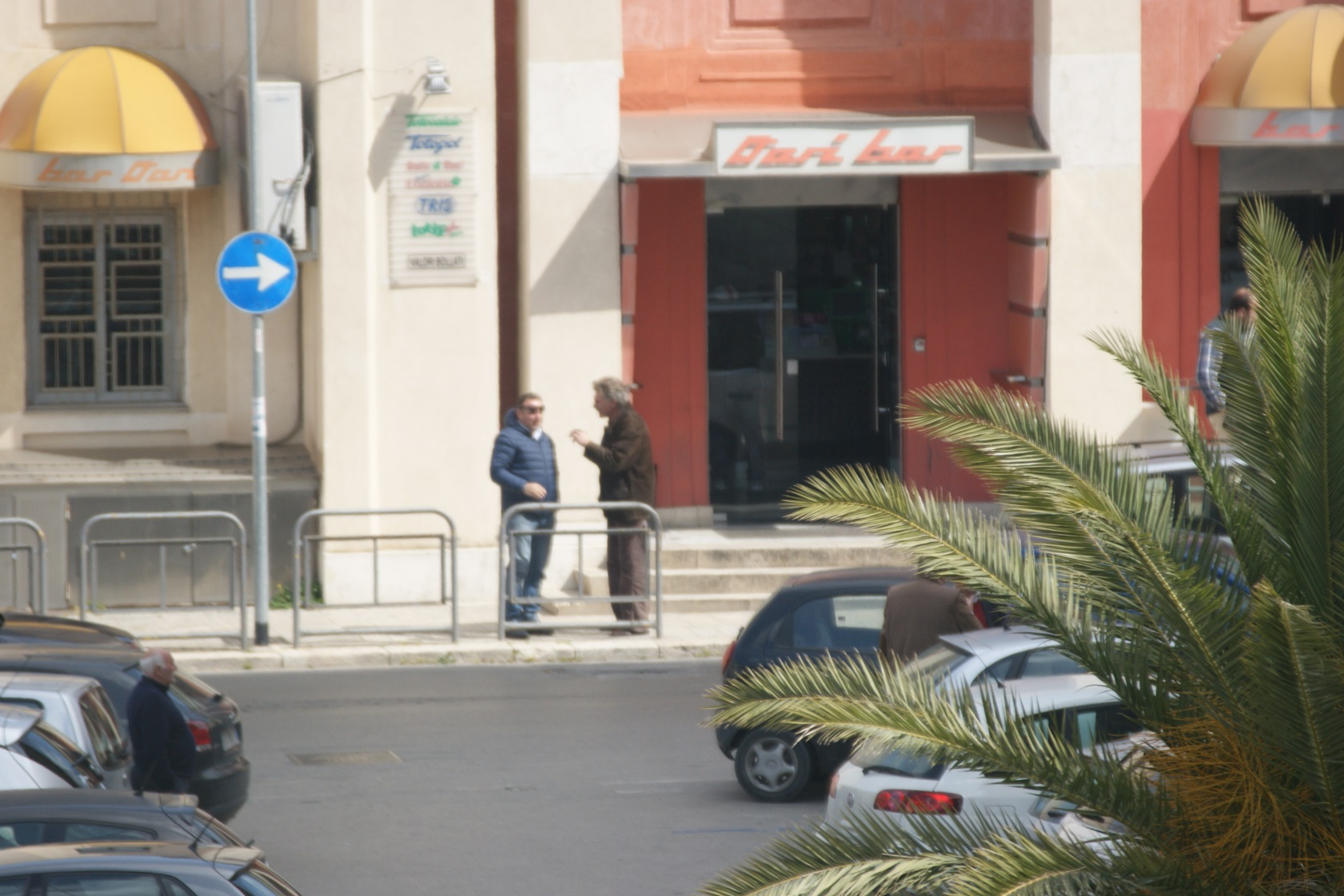 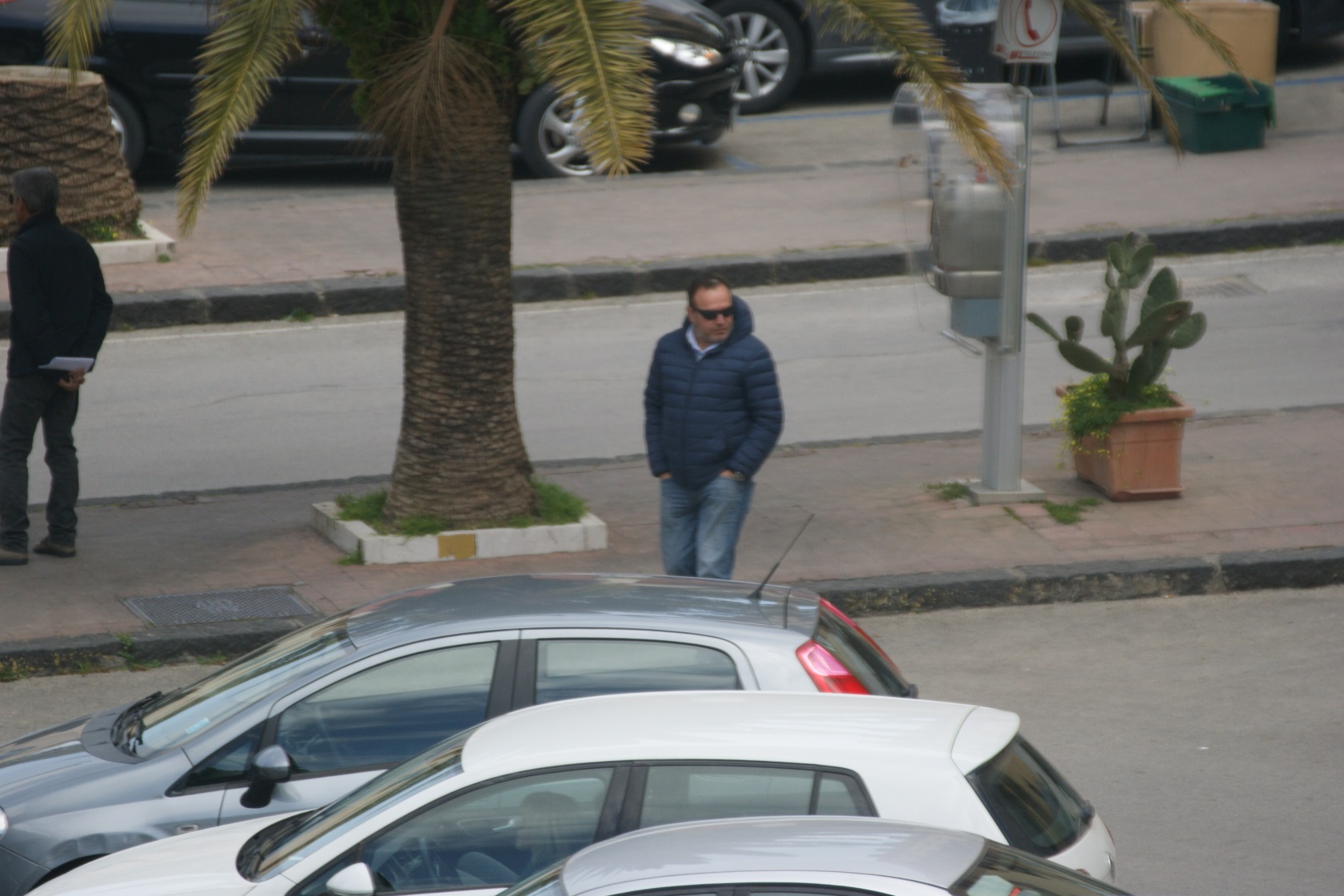 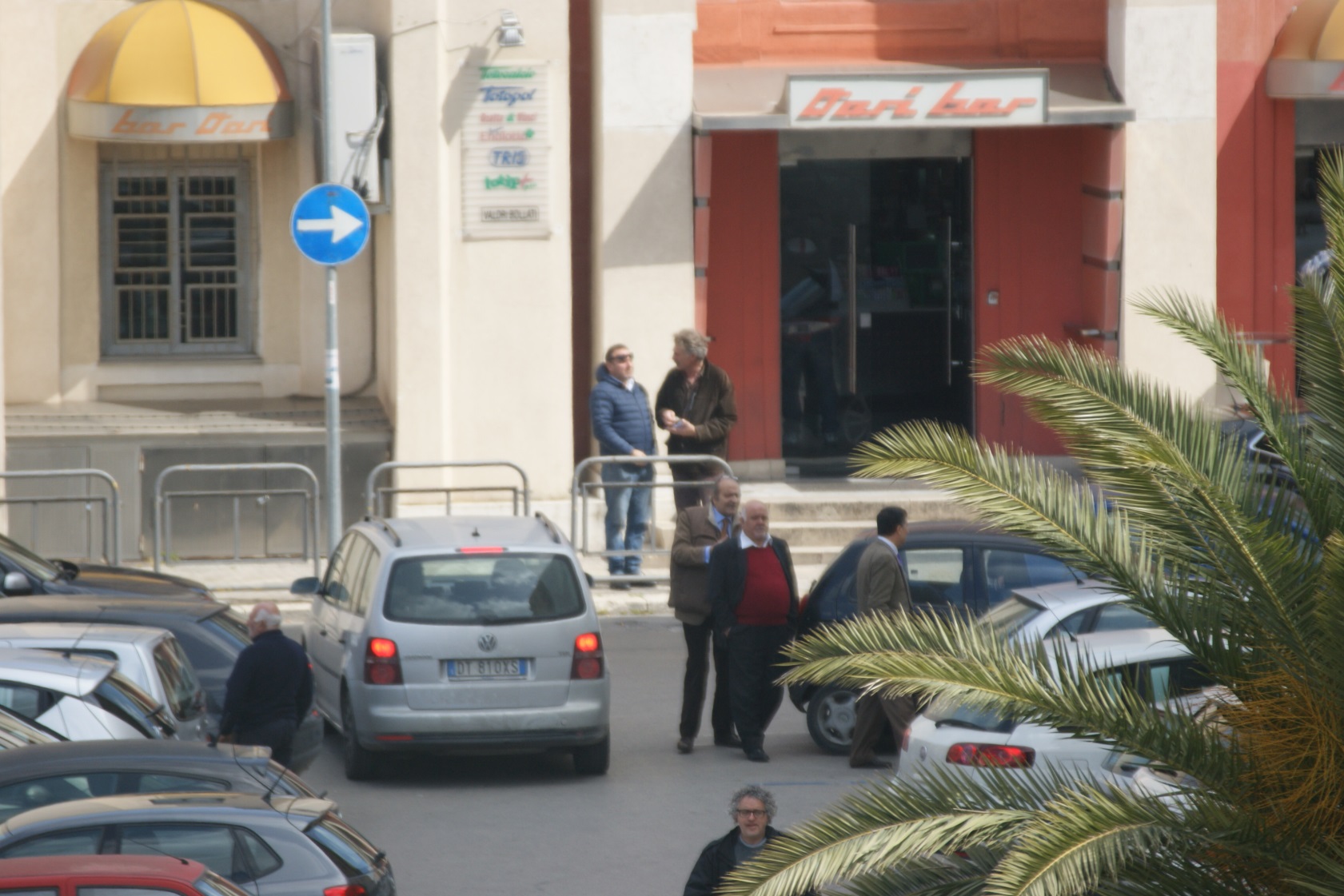 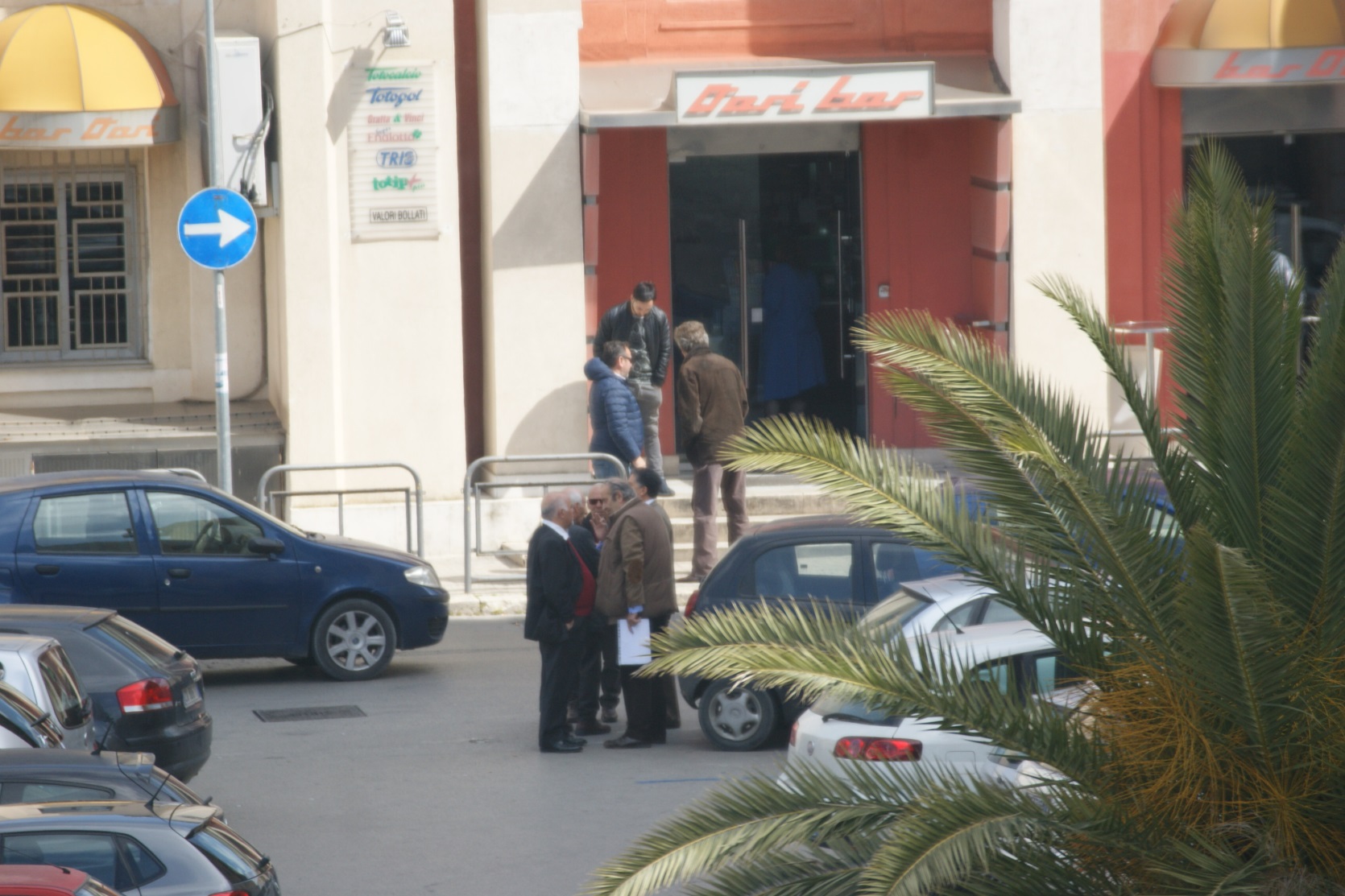 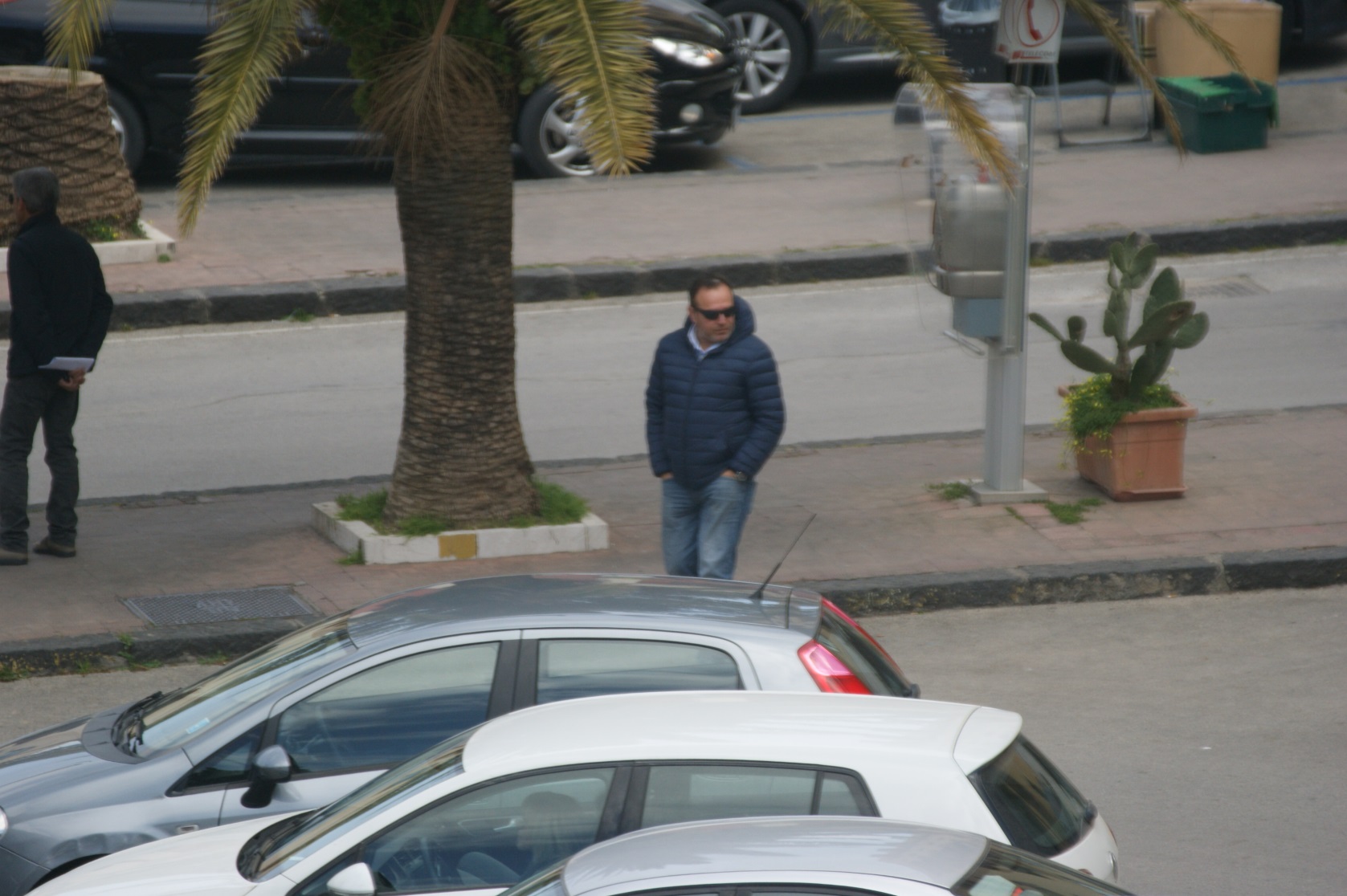 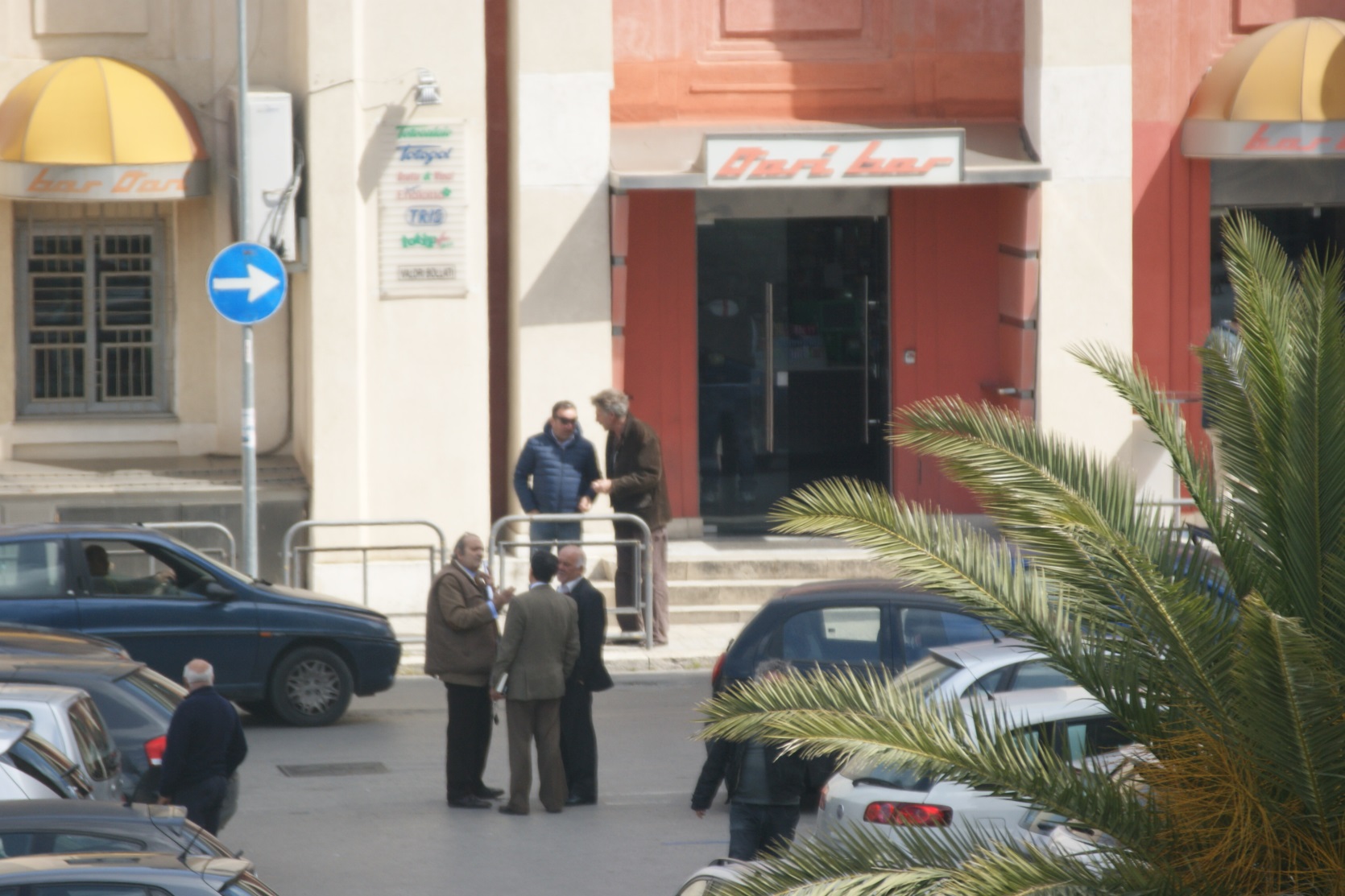 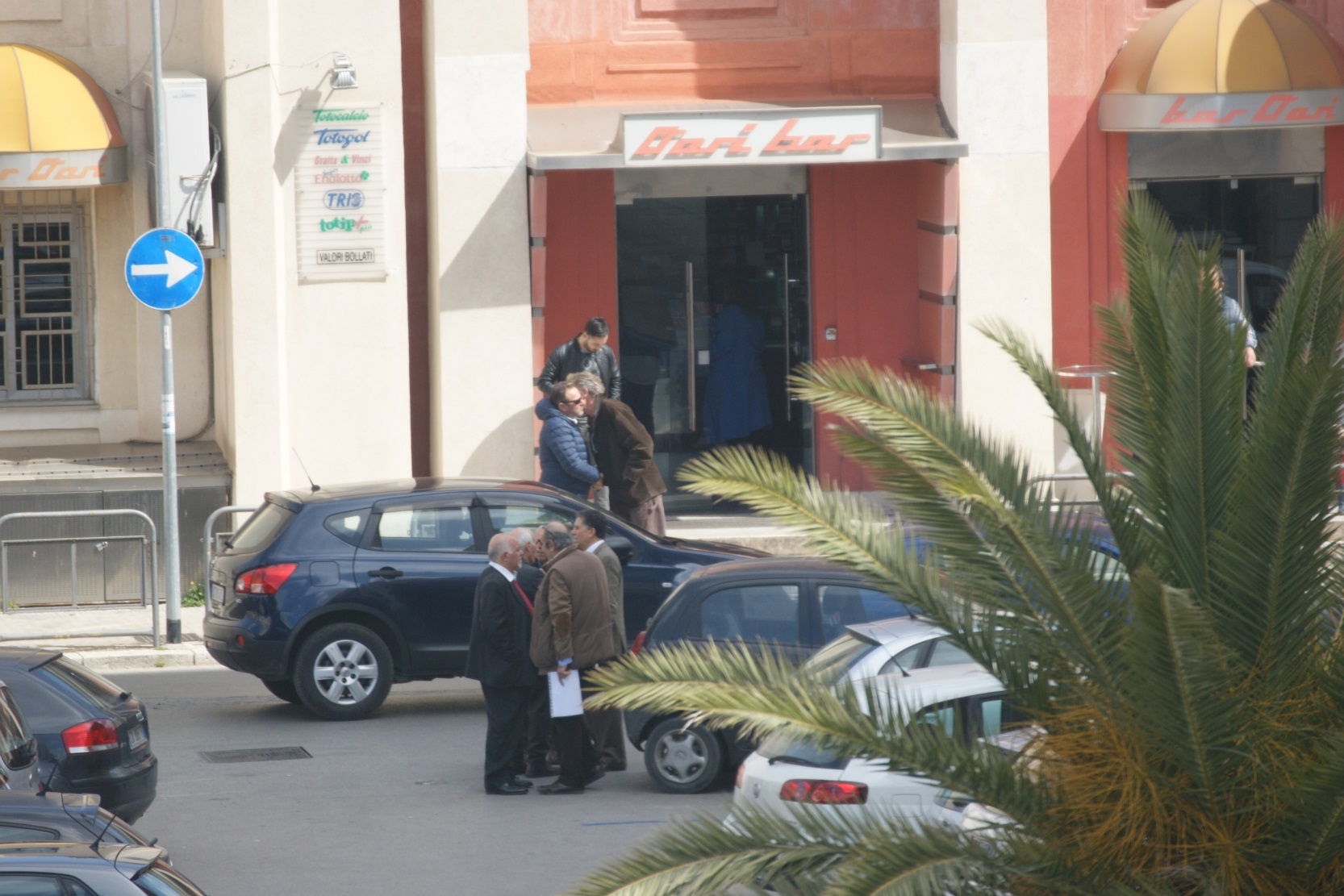 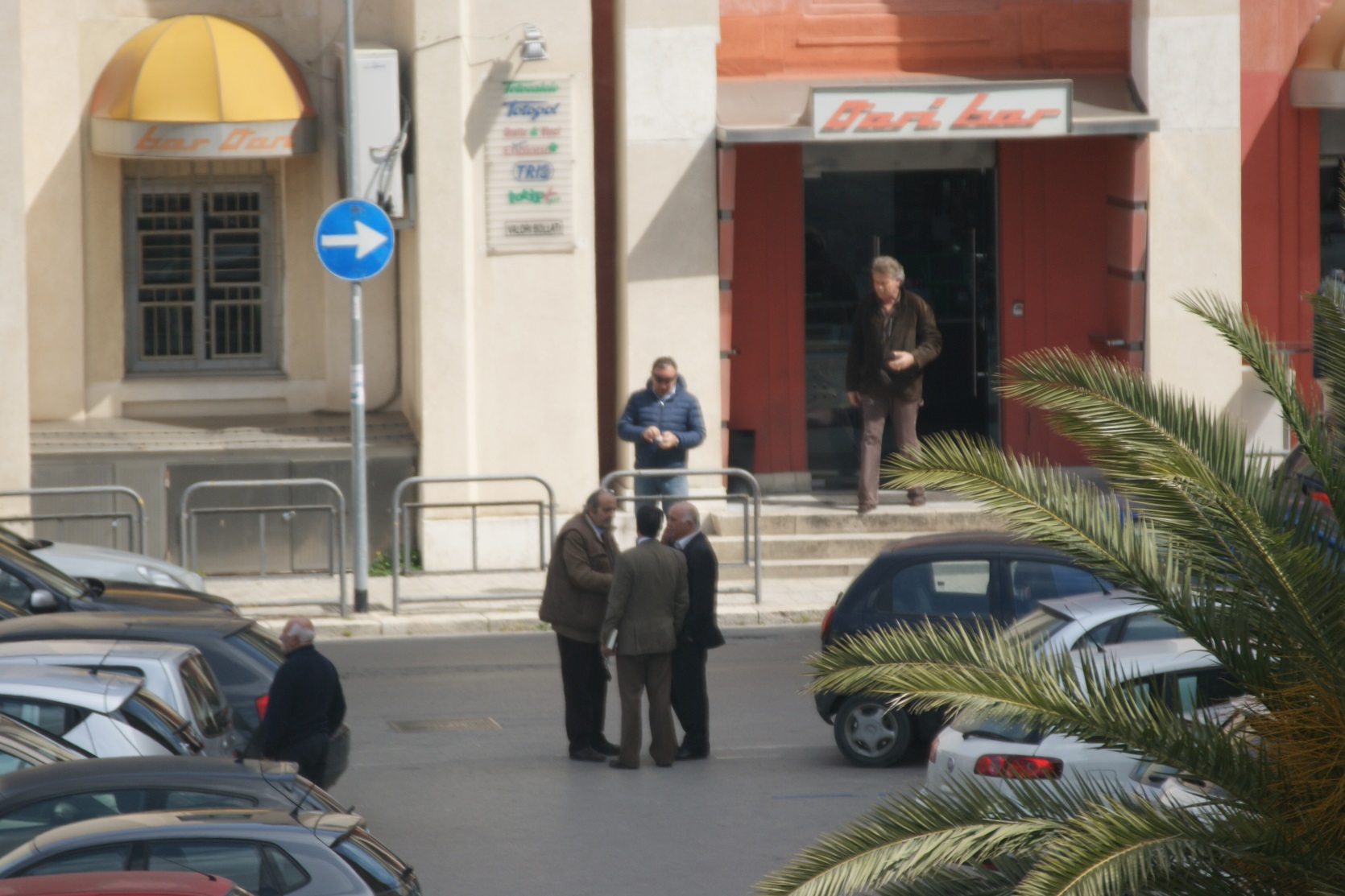 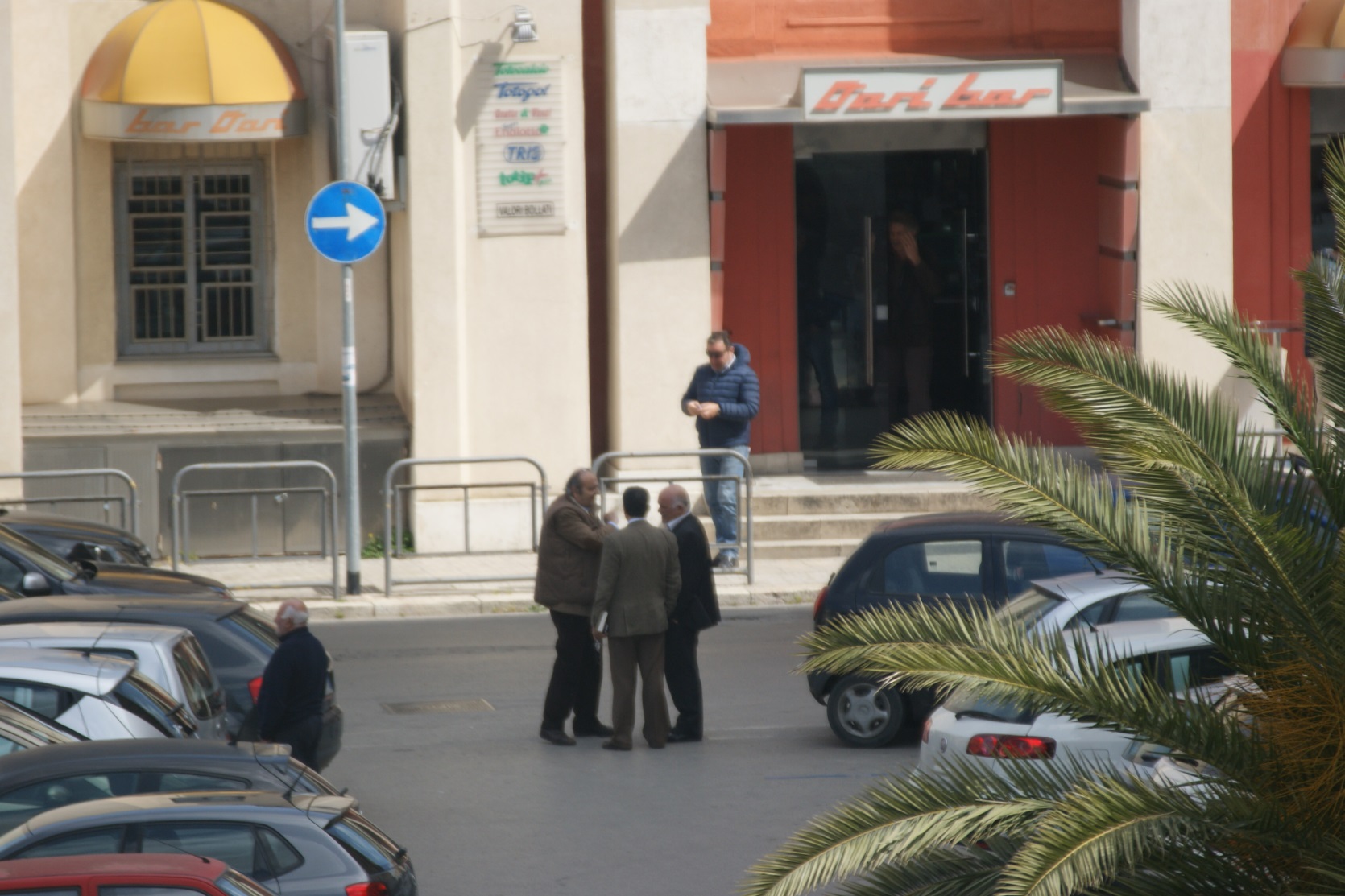 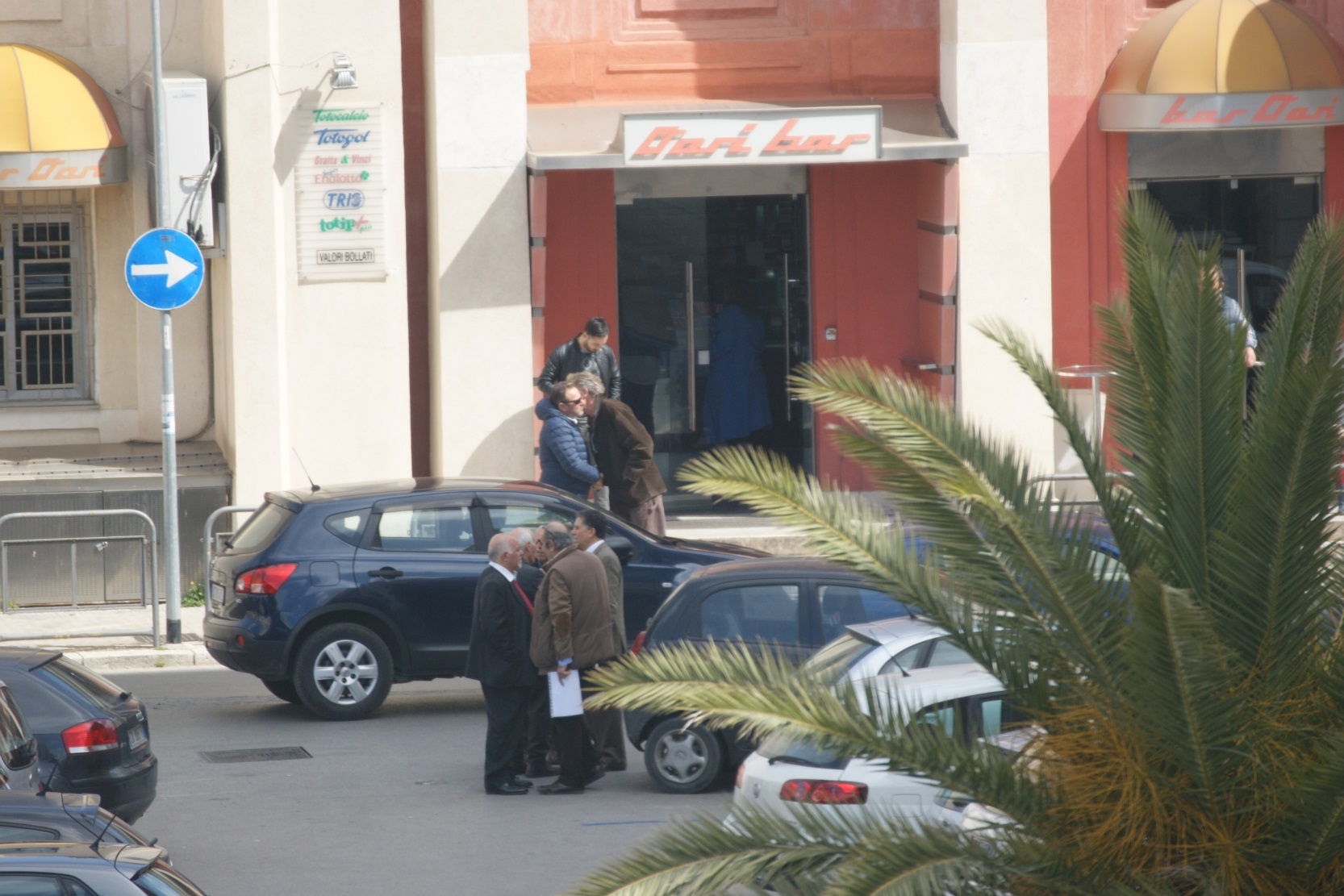 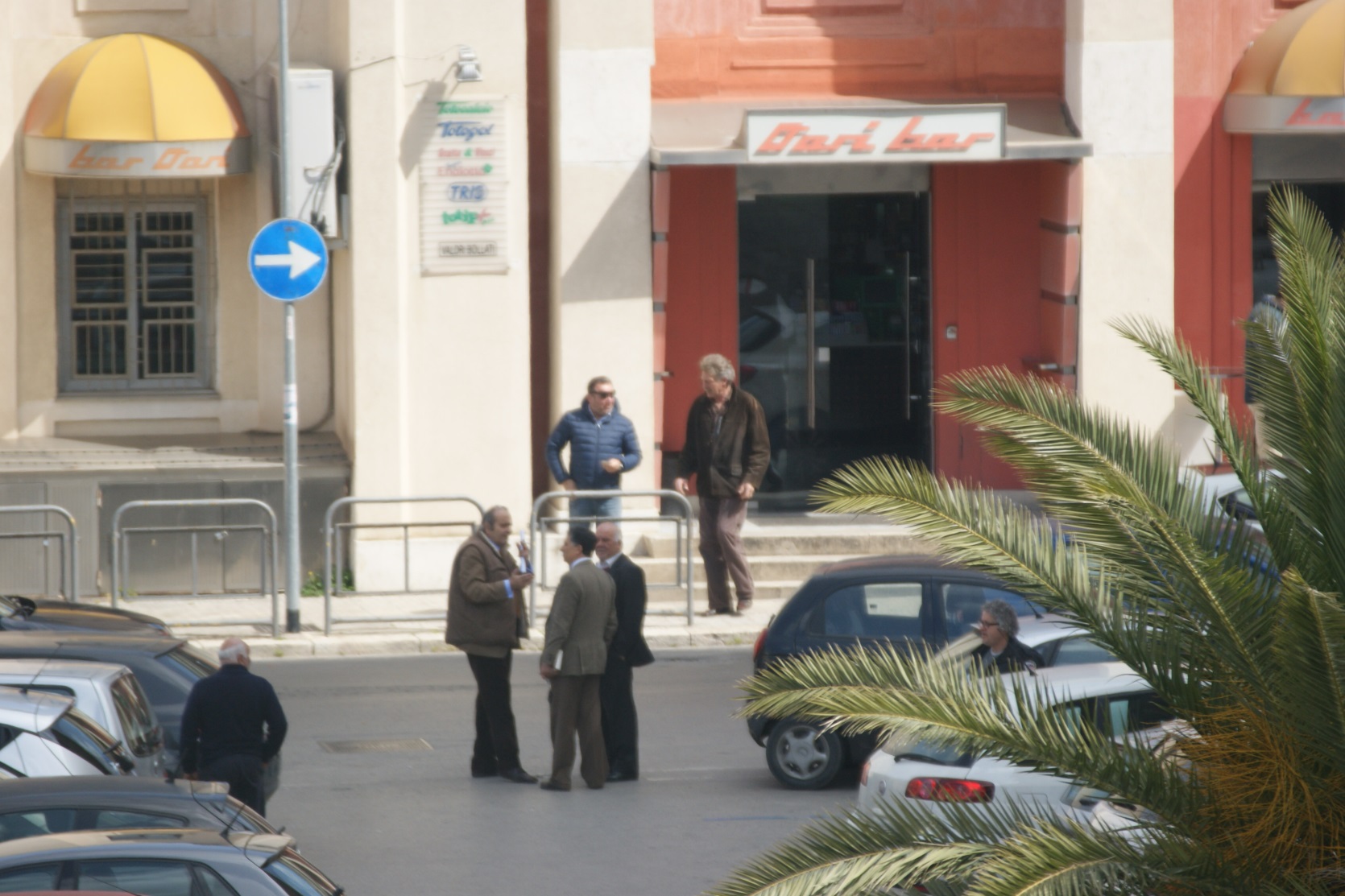 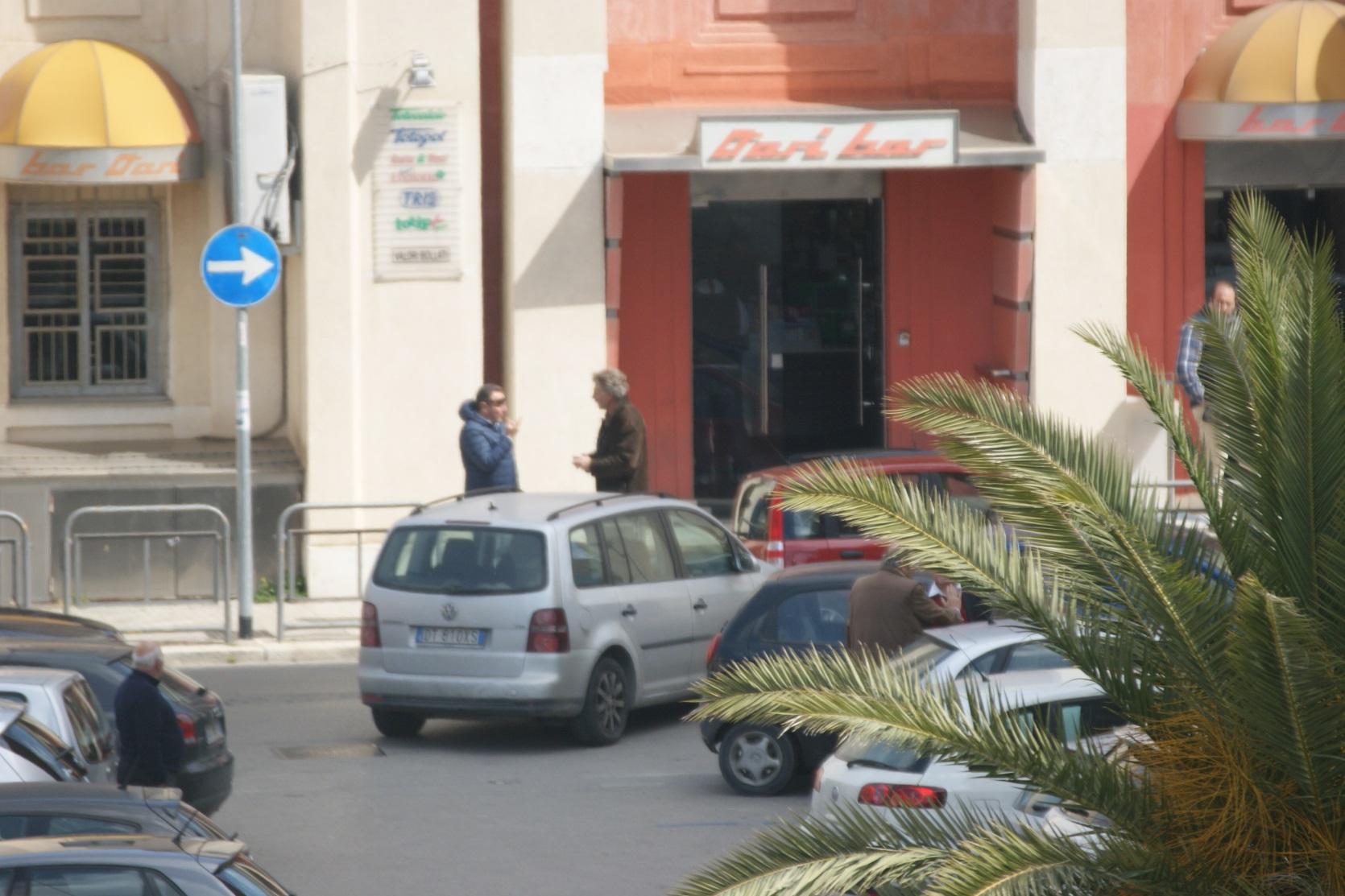 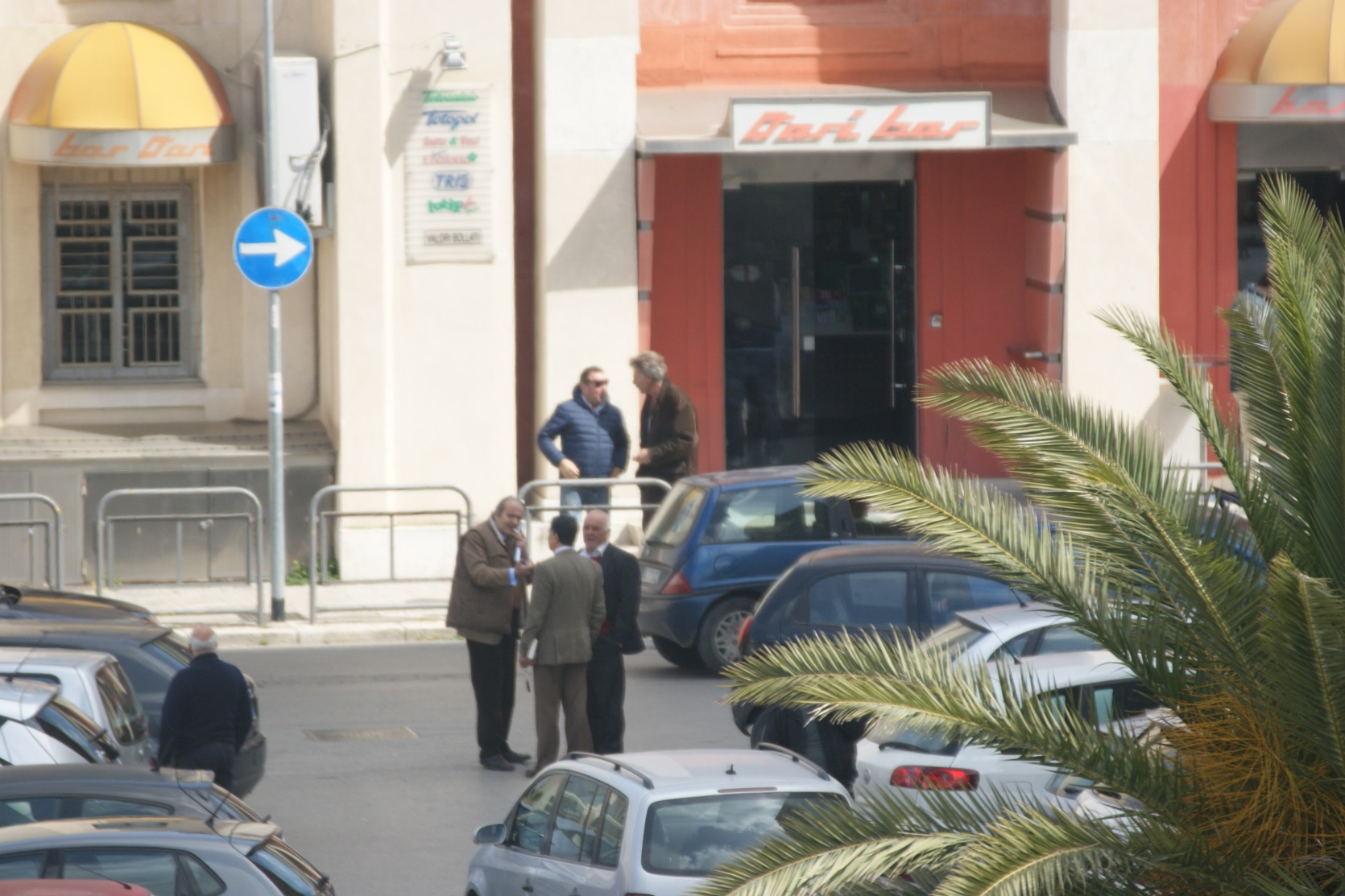 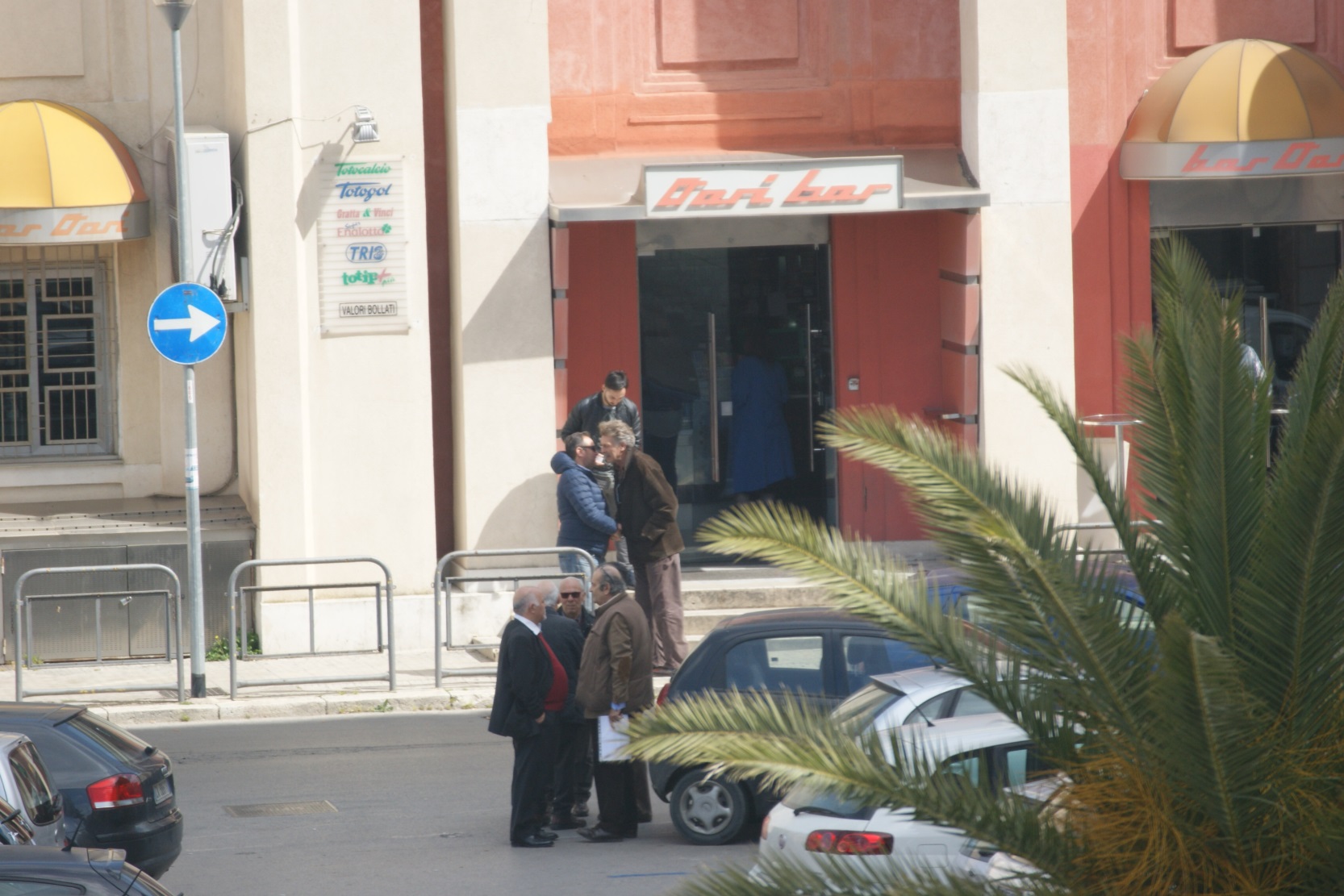 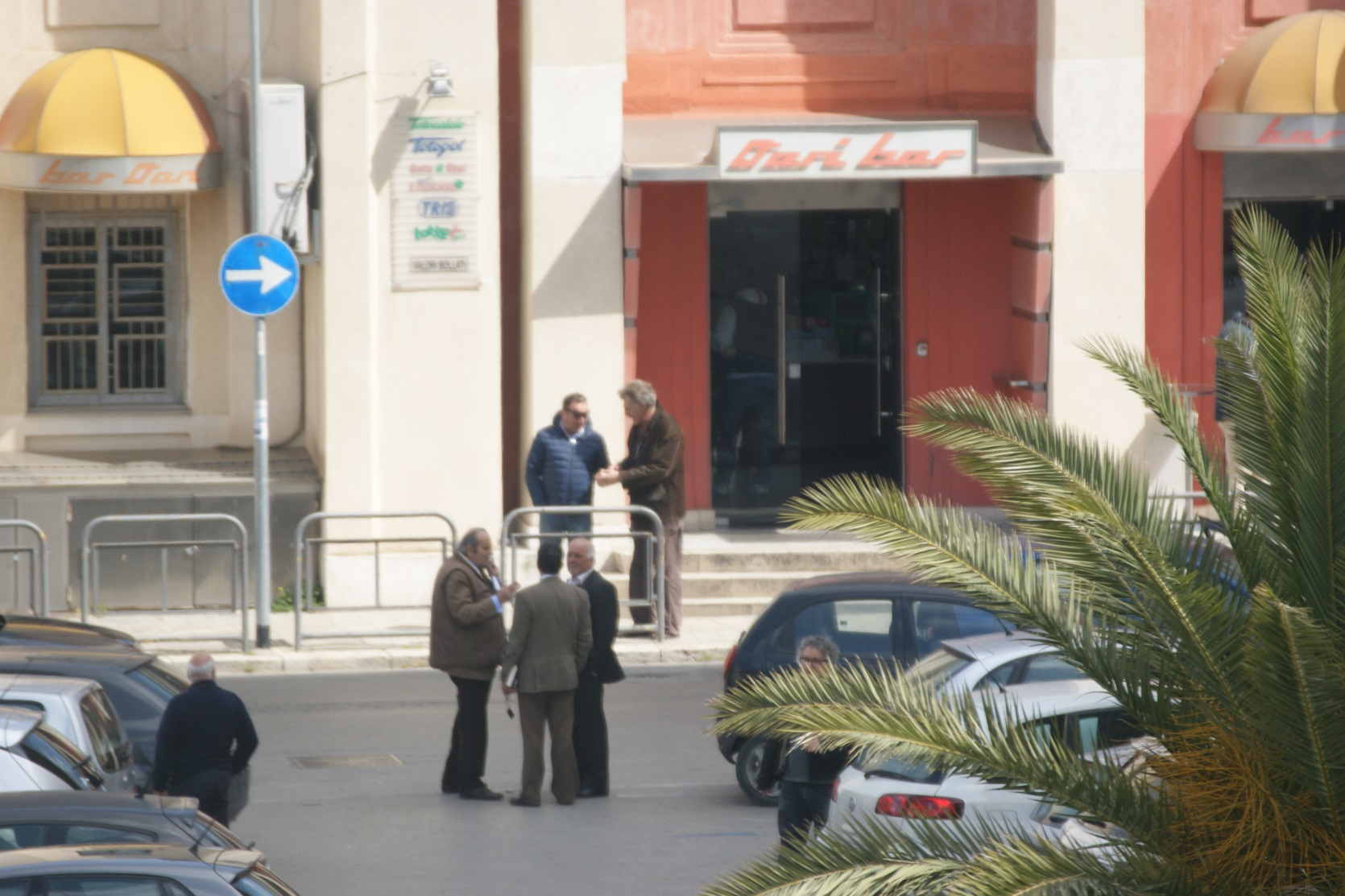 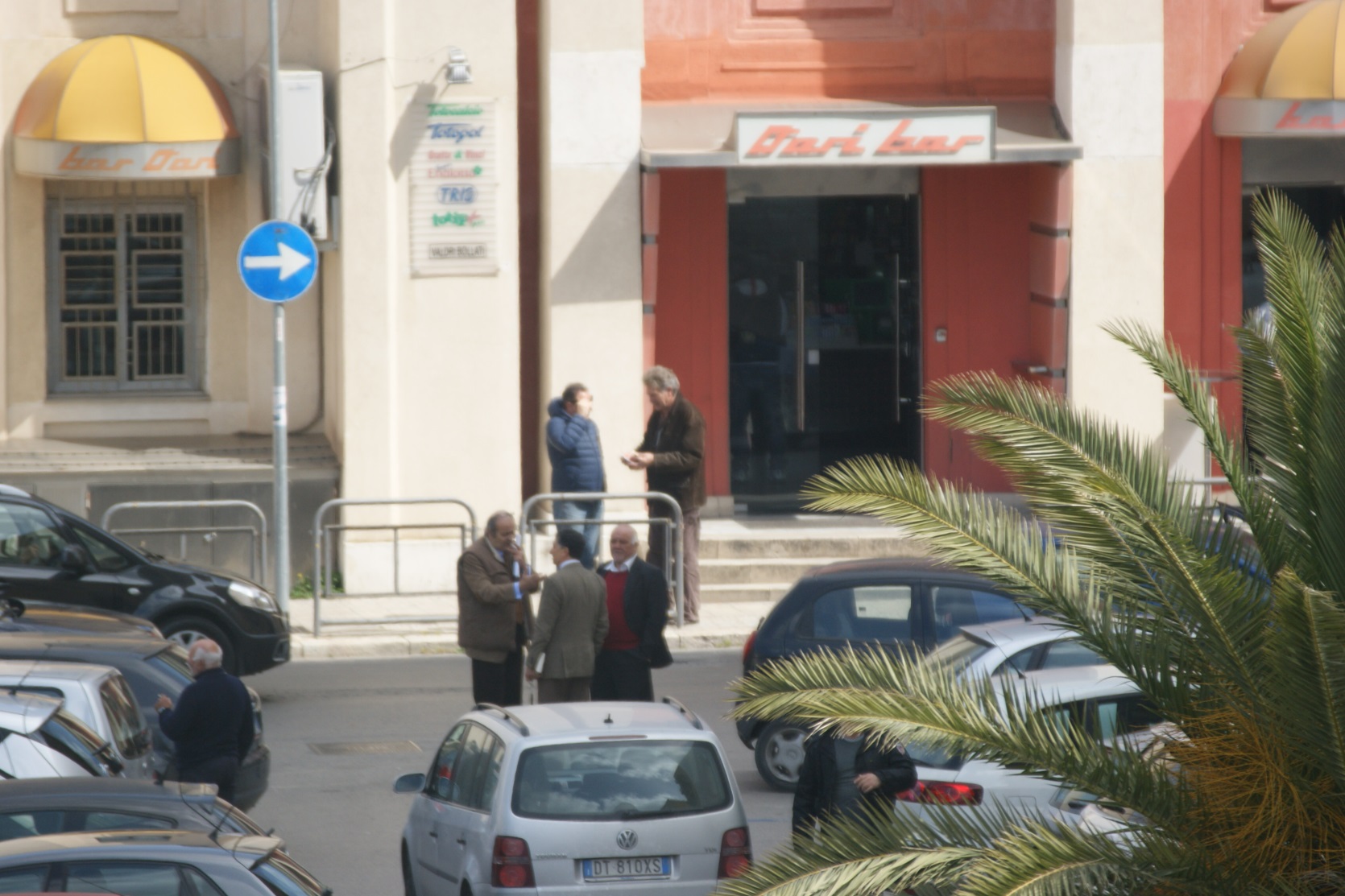 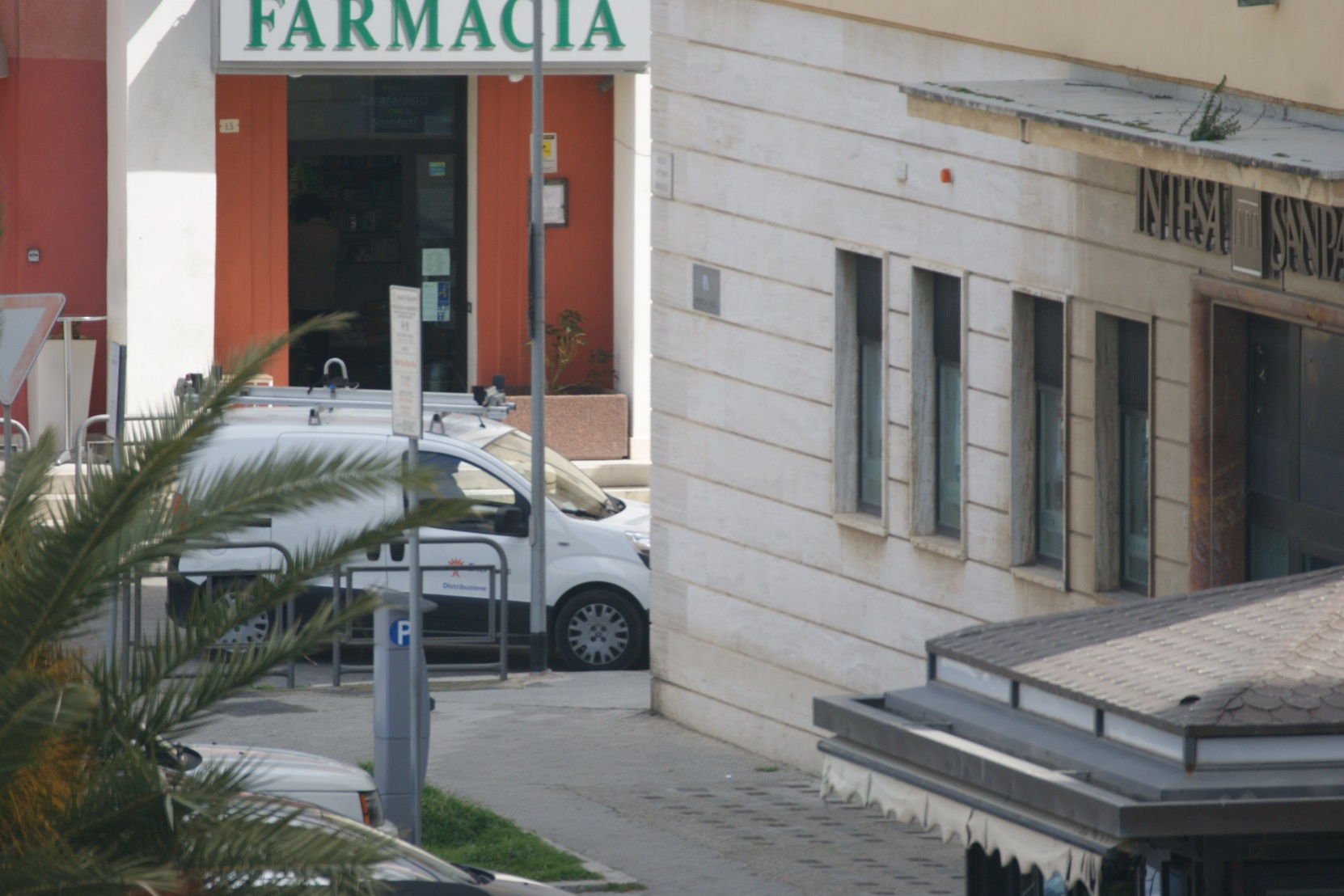 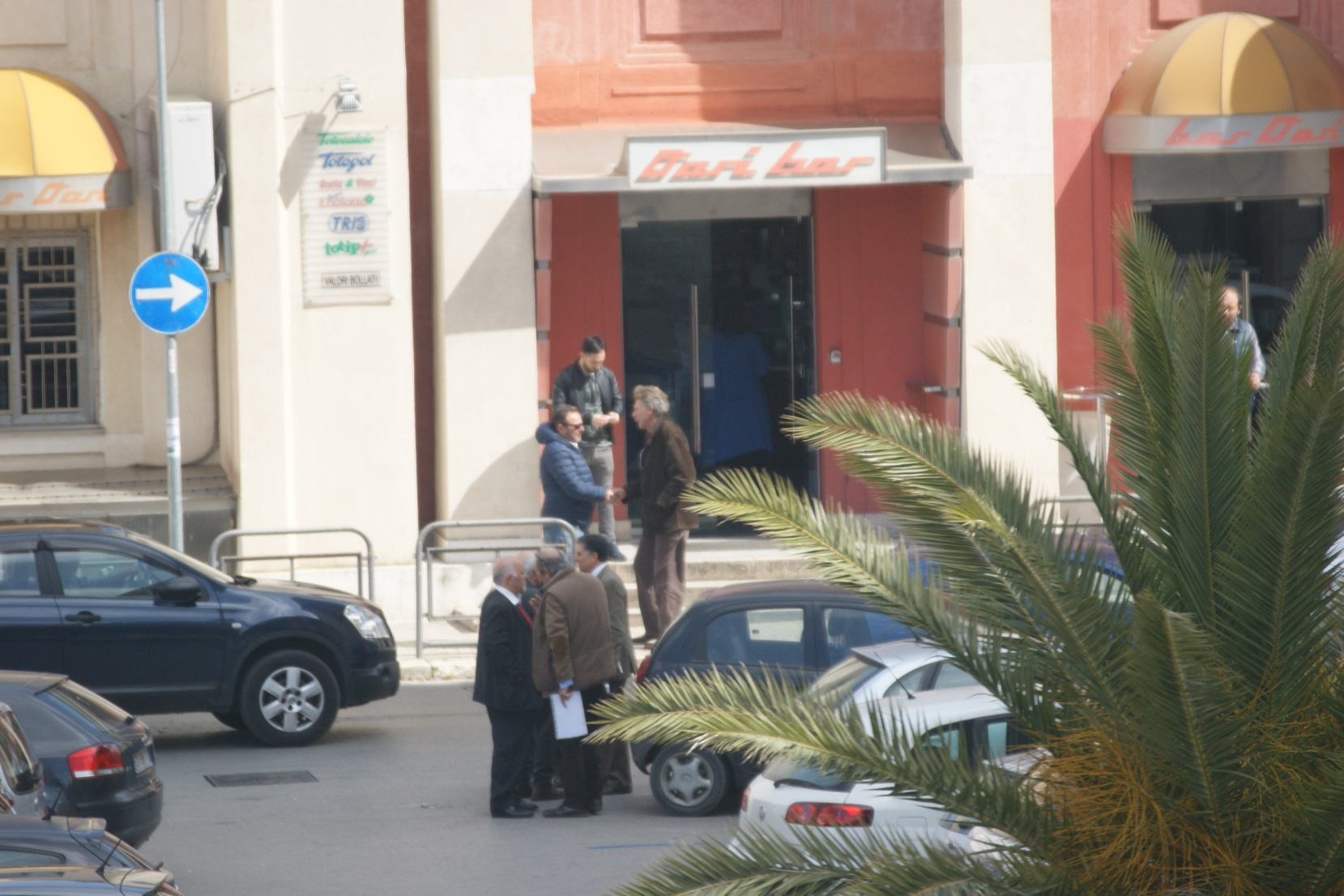 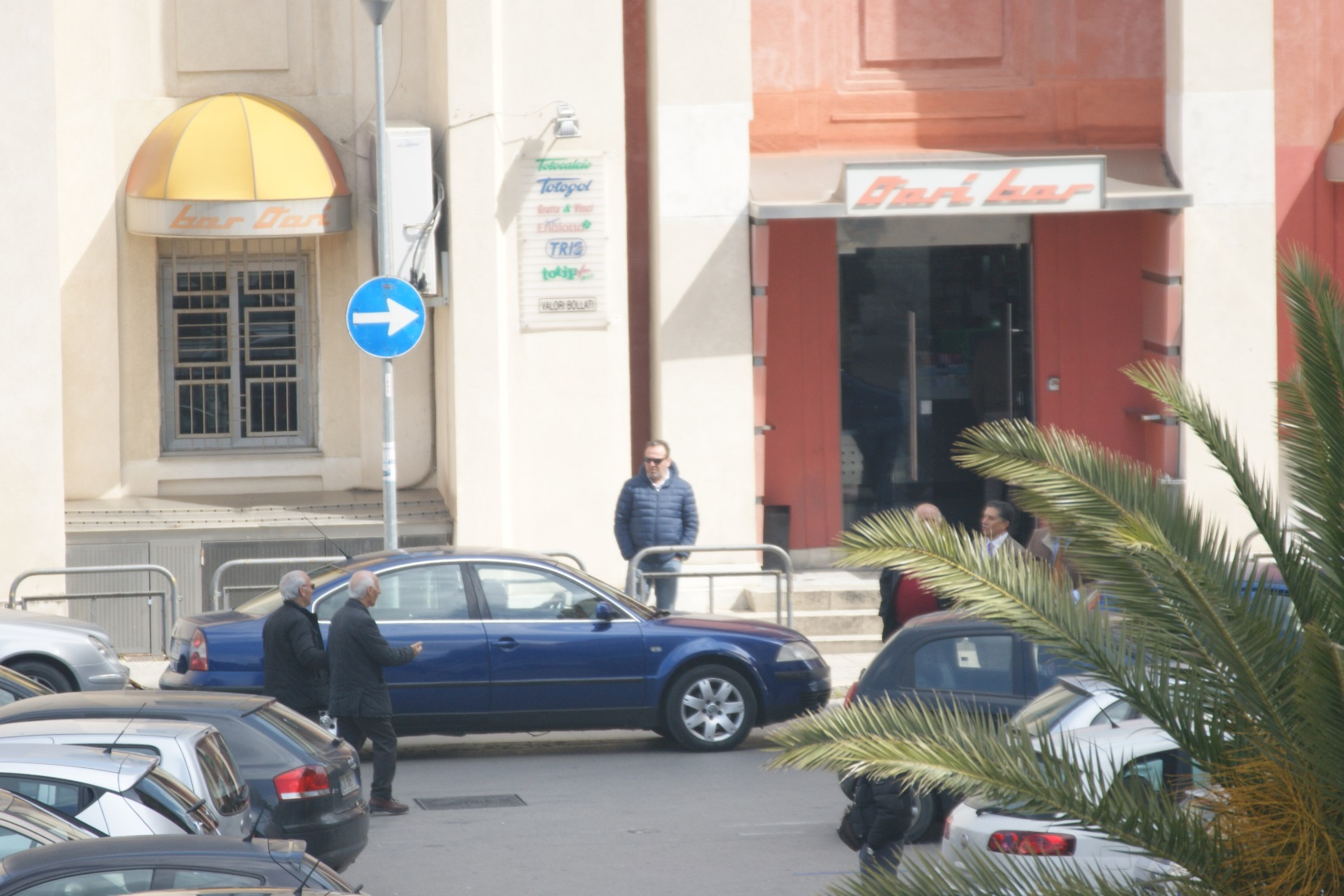 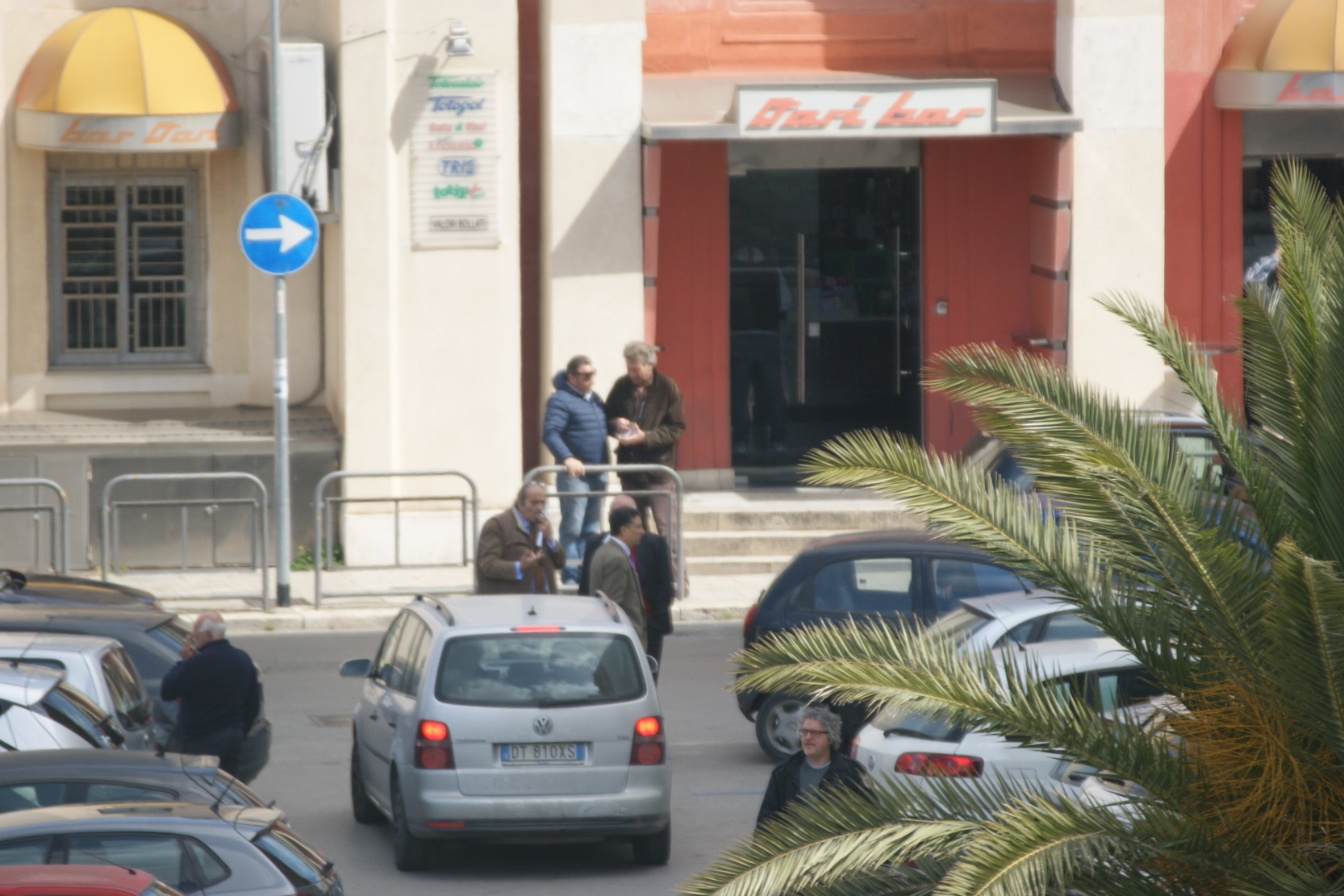 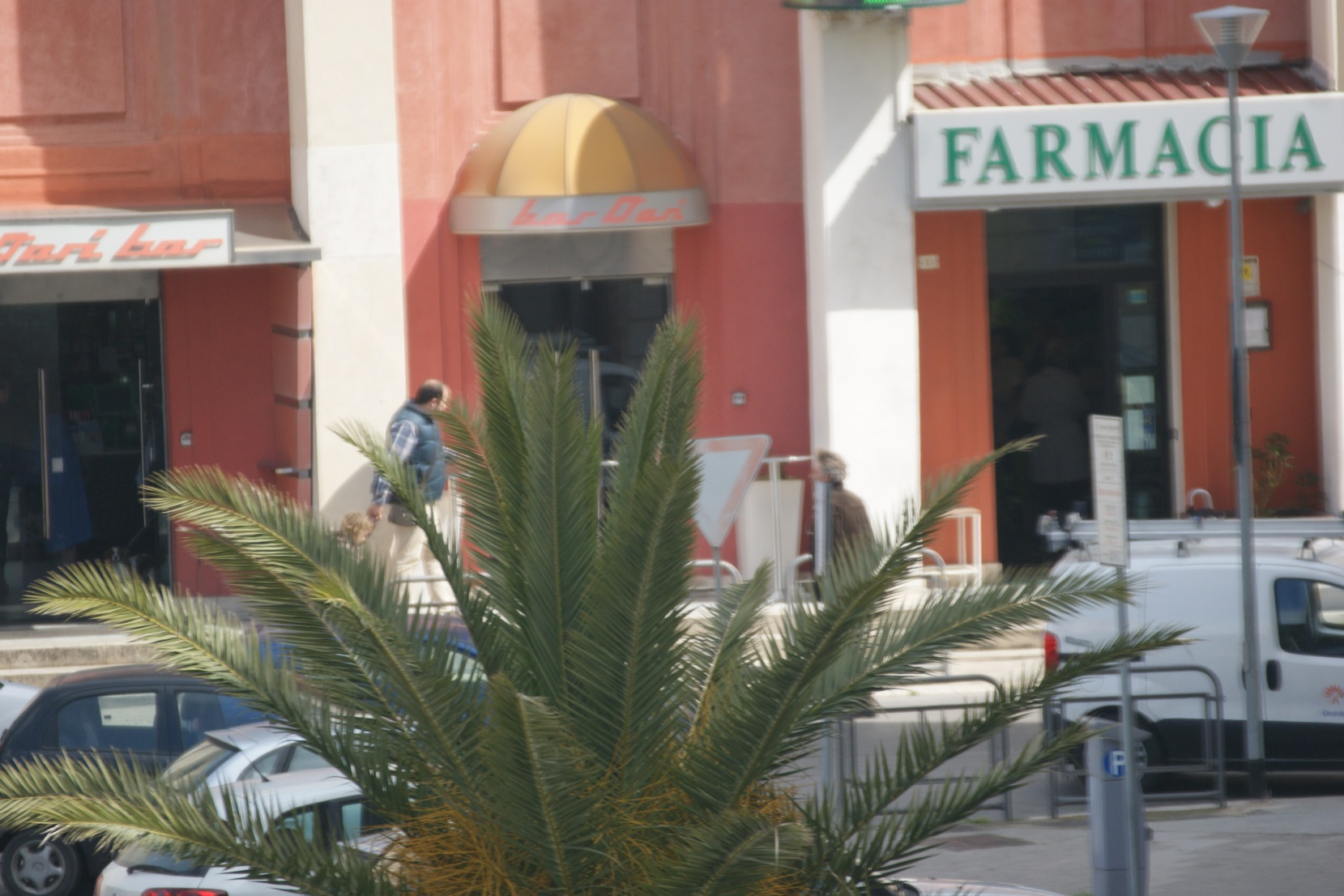 Comando Provinciale Carabinieri
Agrigento
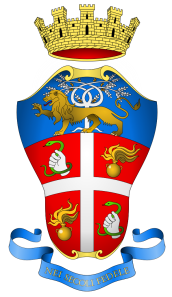 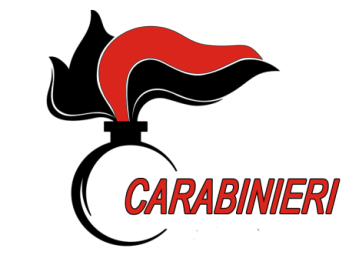 L’allaccio a "Robe di Kappa"
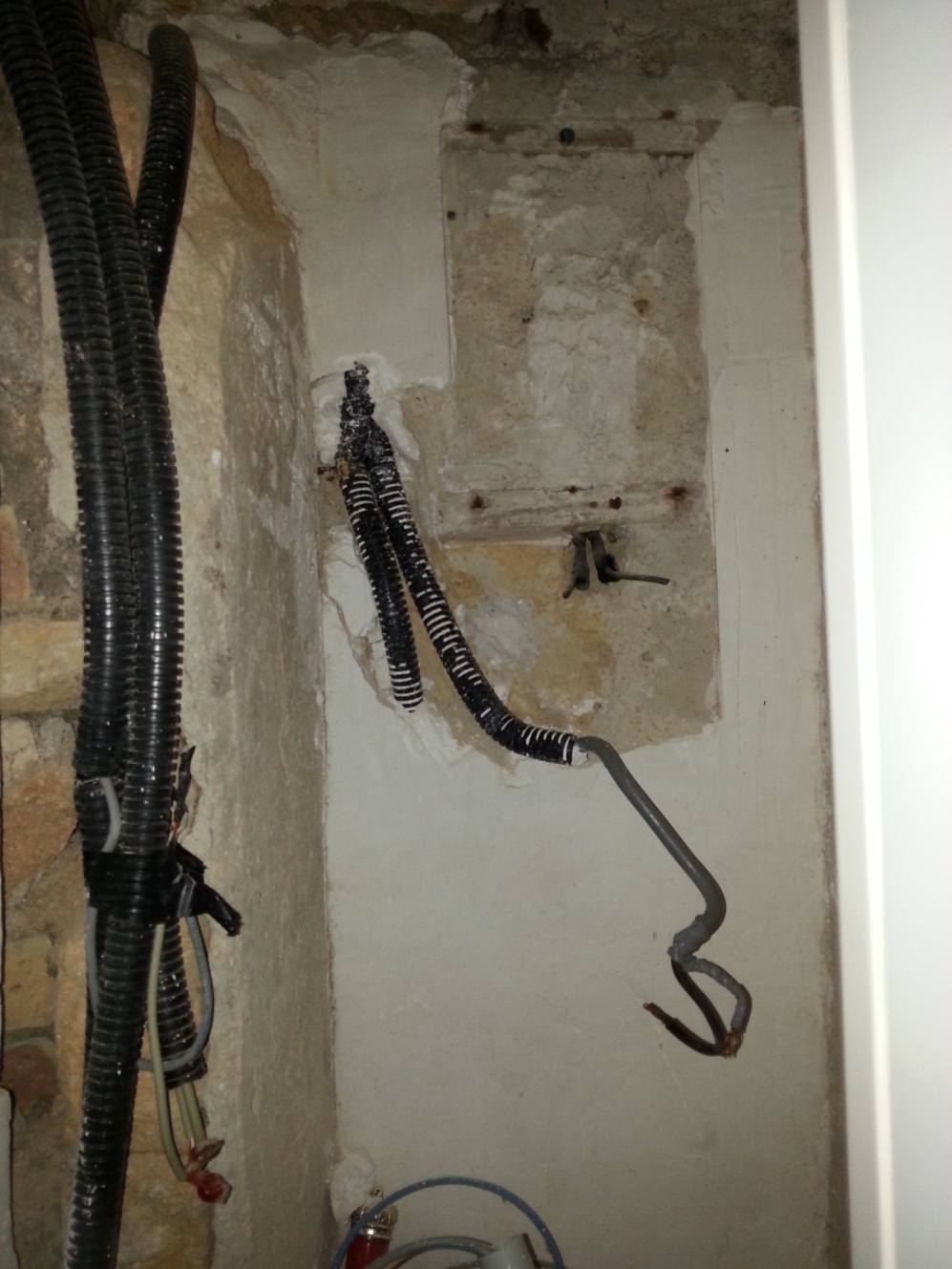 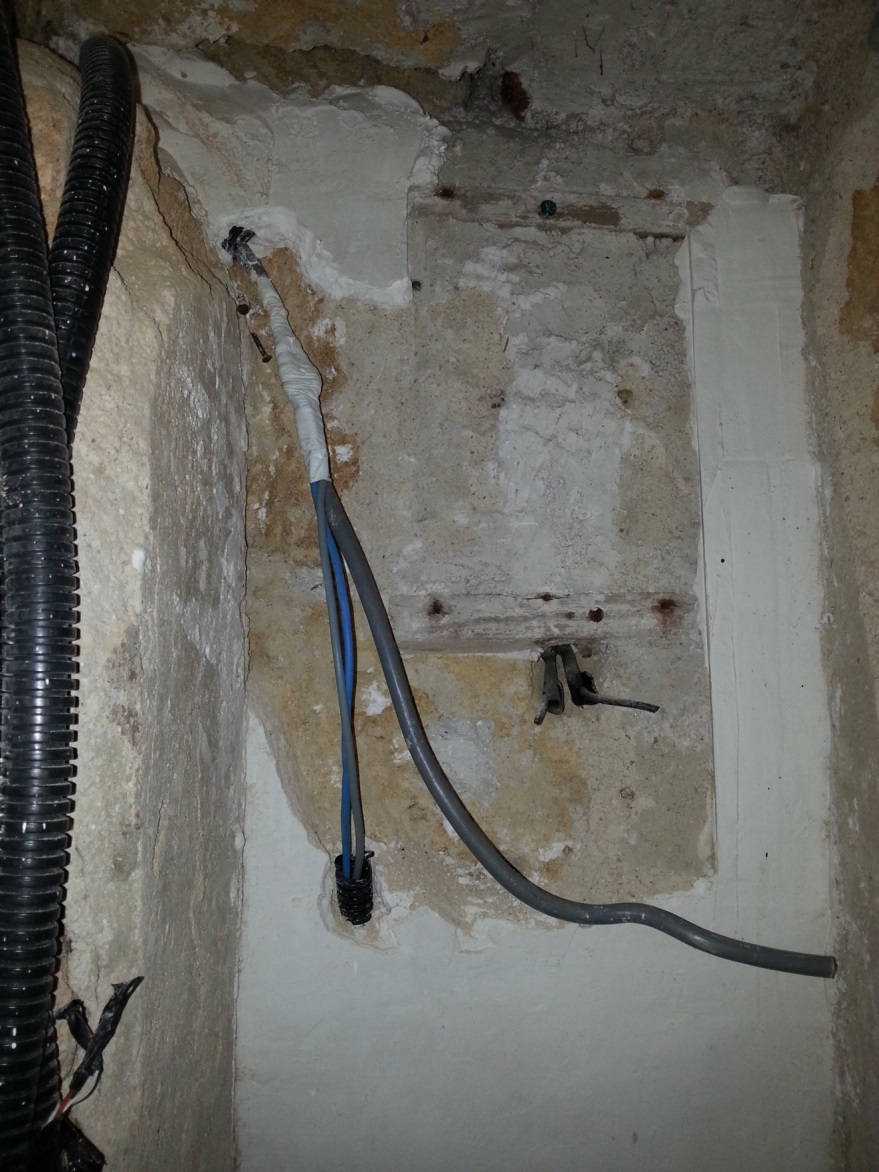 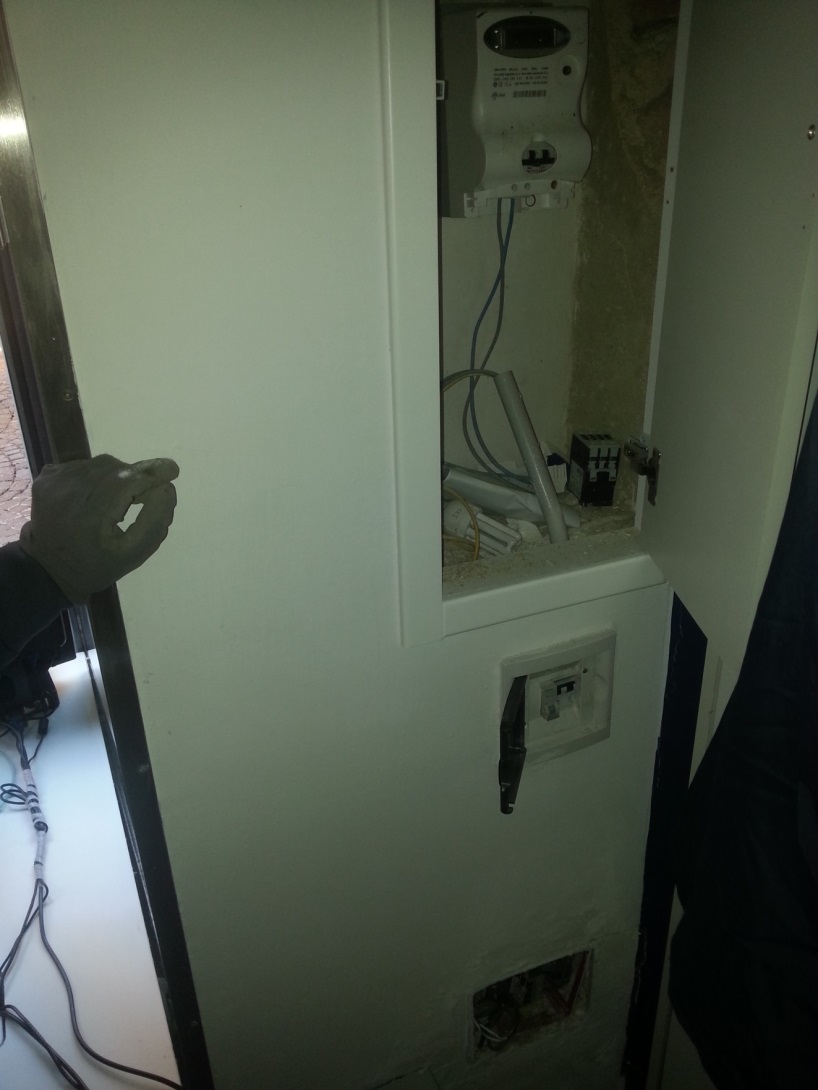 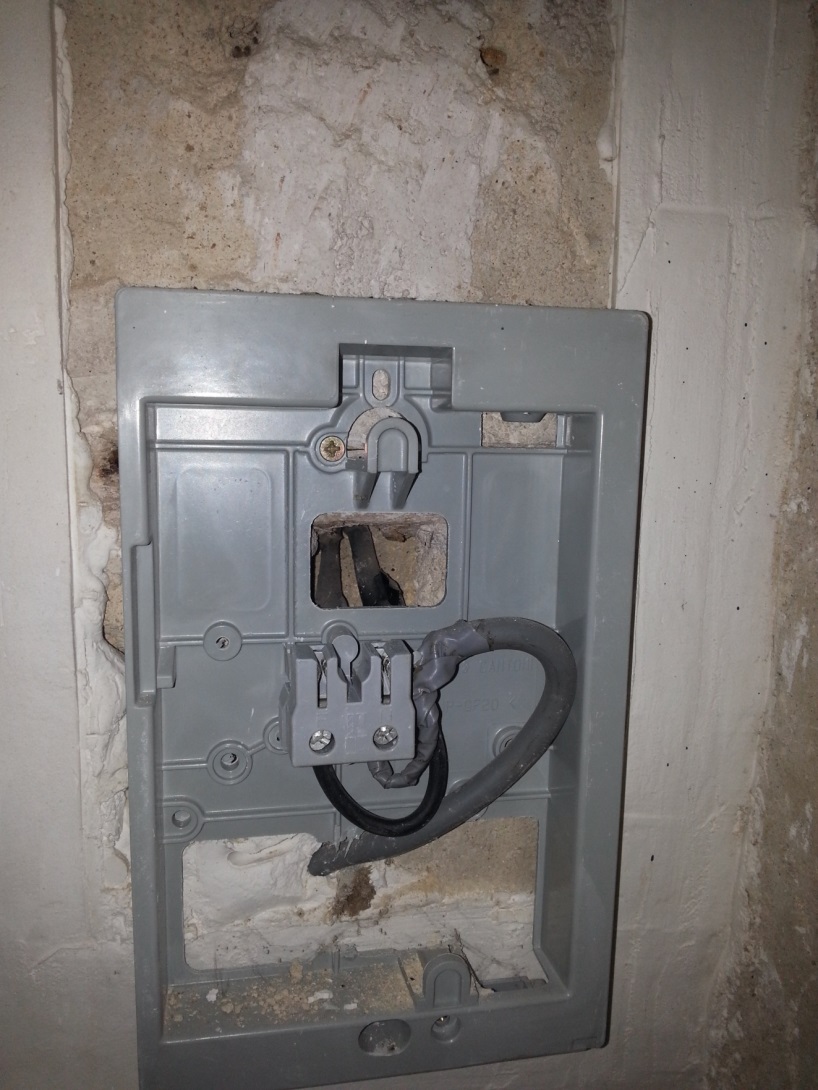 Comando Provinciale Carabinieri
Agrigento
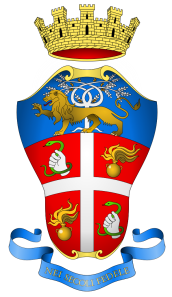 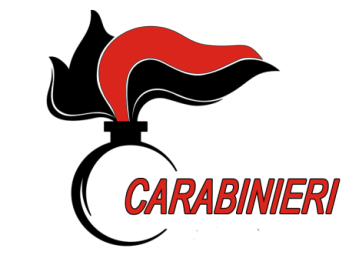 Bar del Sole a Canicattì
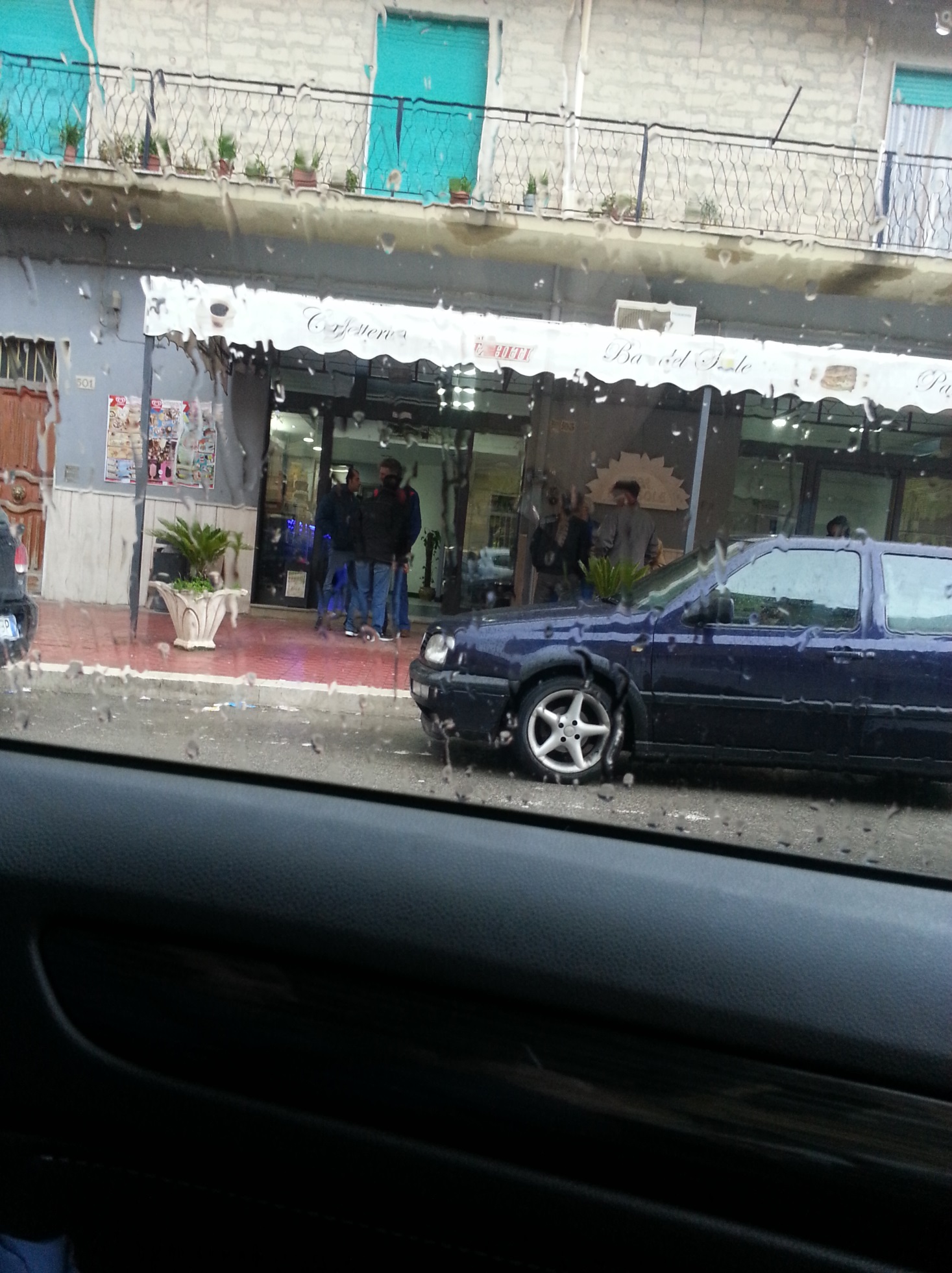 GIOVANNI TRUPIANO
DOMENICO LA PORTA
Comando Provinciale Carabinieri
Agrigento
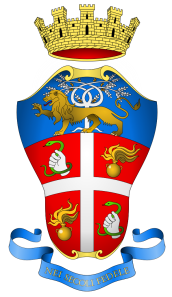 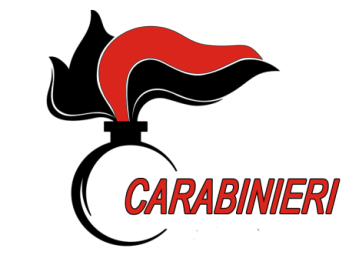 Bar del Sole a Canicattì
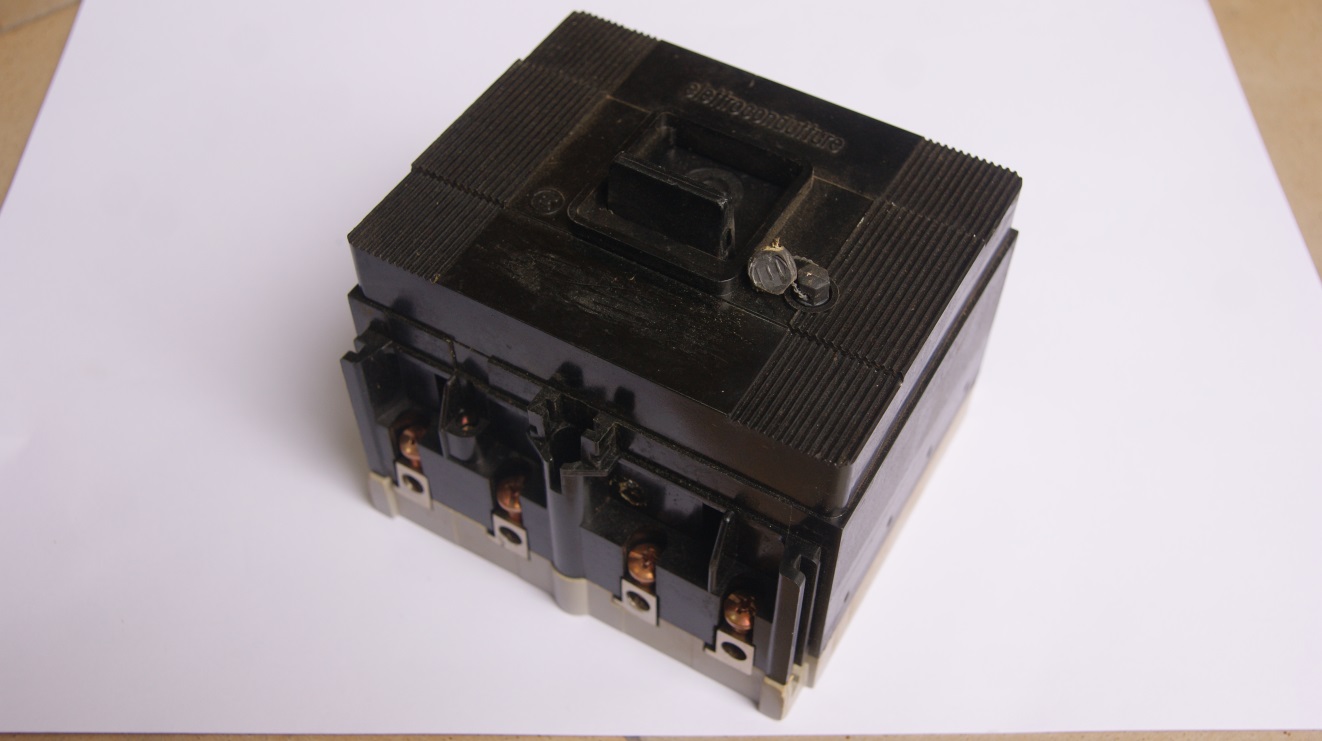 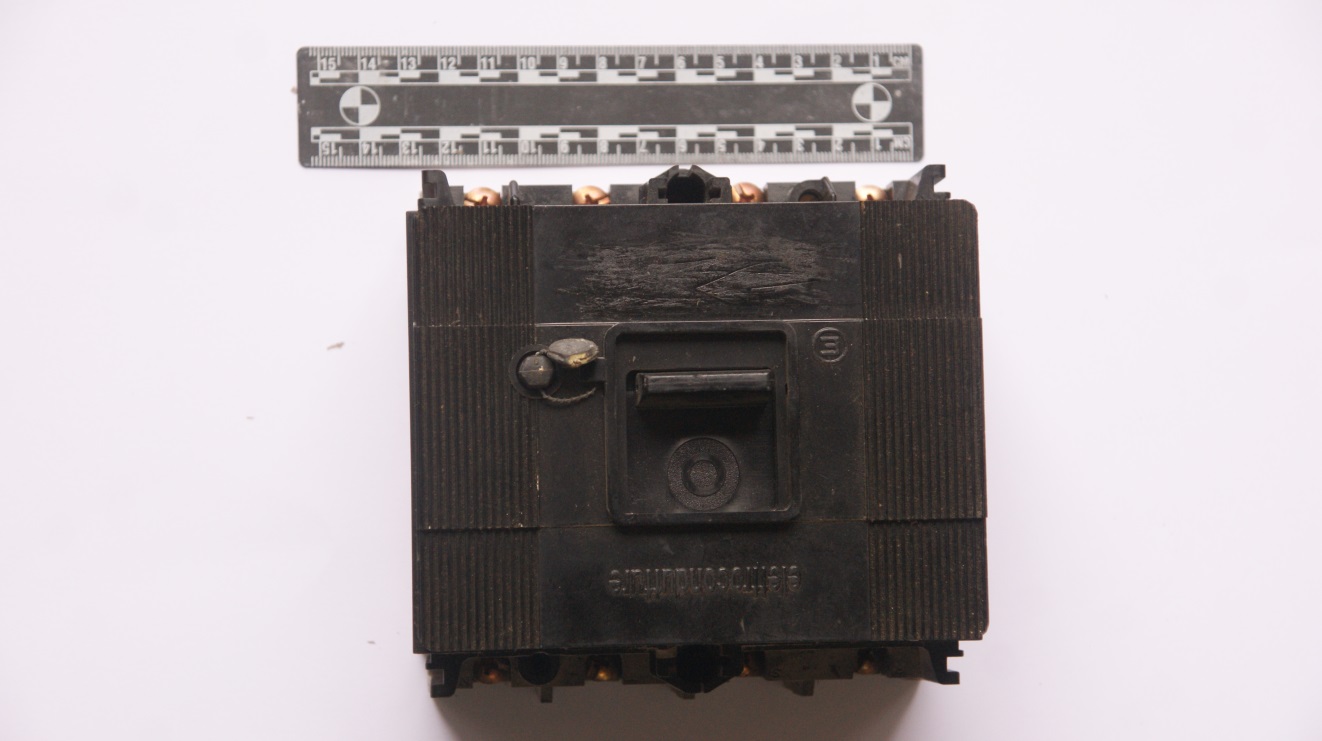 Comando Provinciale Carabinieri
Agrigento
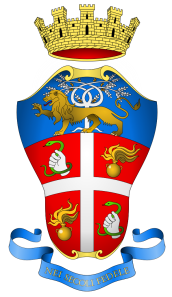 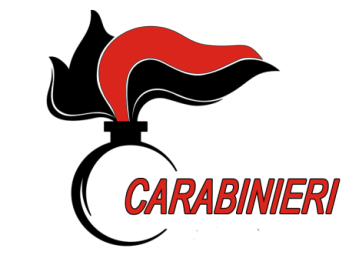 Bar del Sole a Canicattì
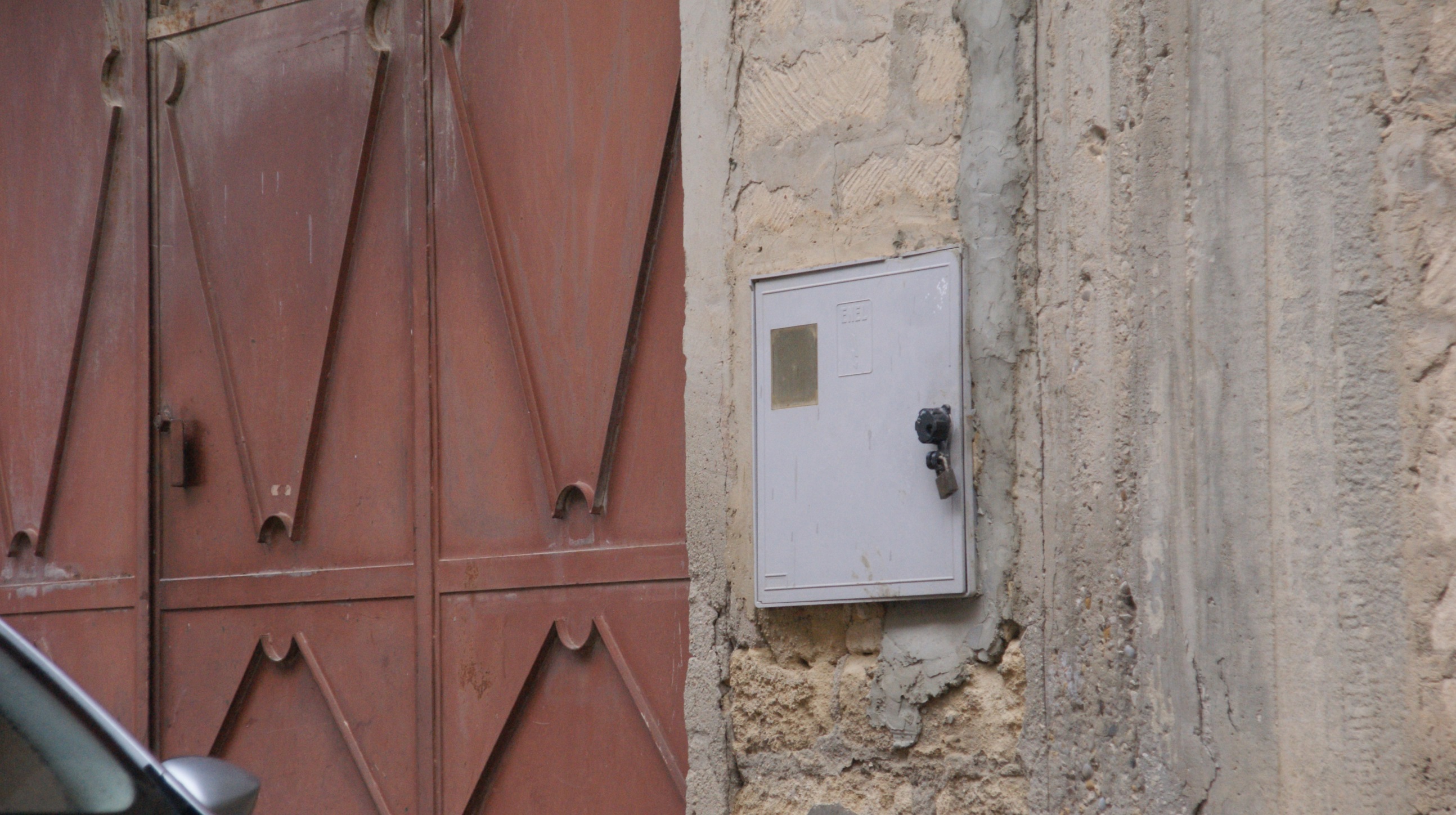 Fessura sulla cornice della nicchia del contatore
Fessura sulla cornice della nicchia del contatore
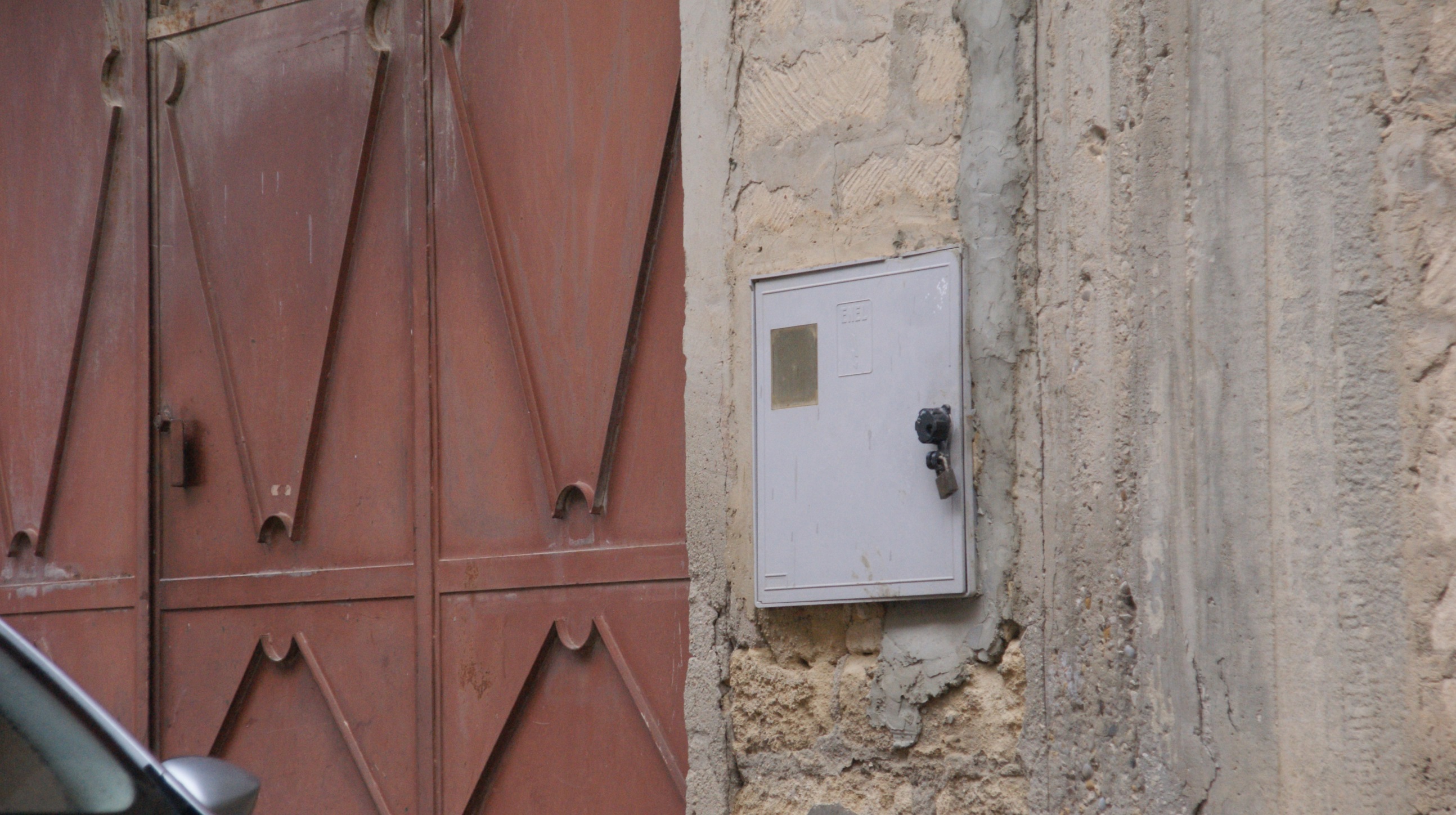 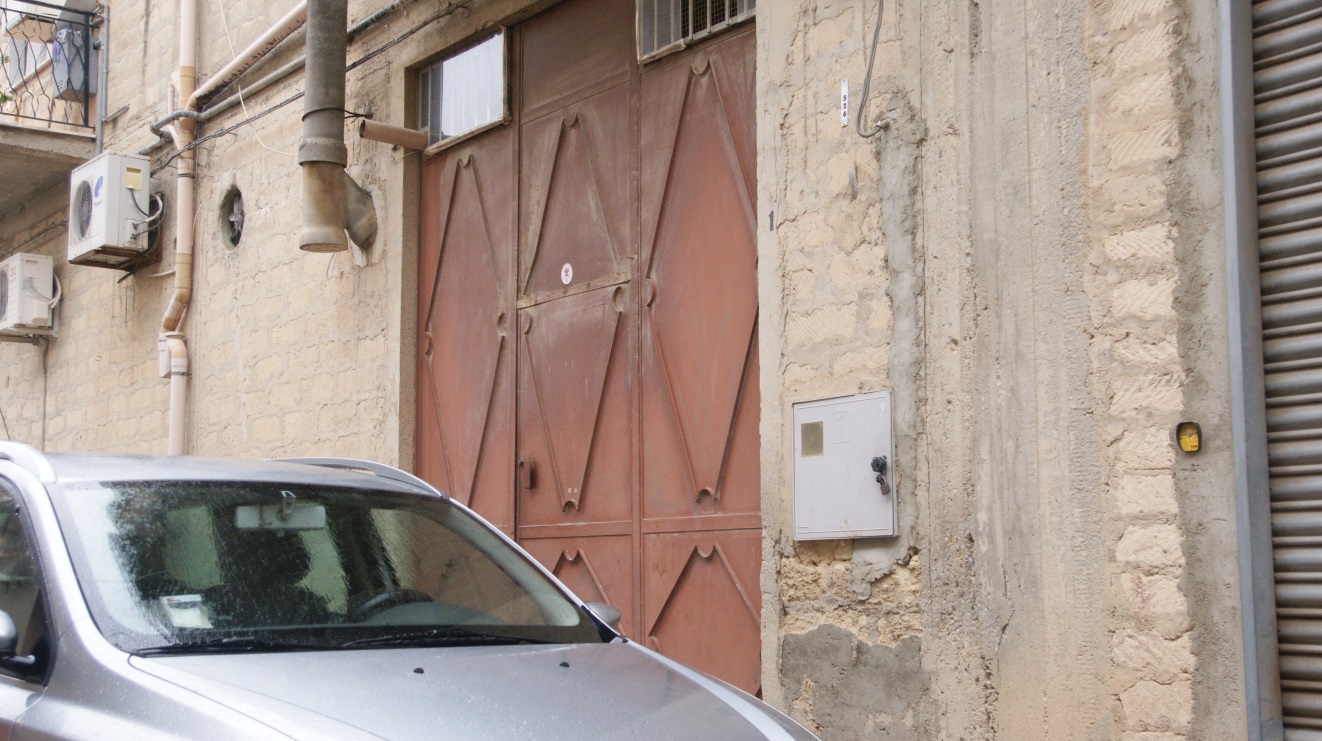 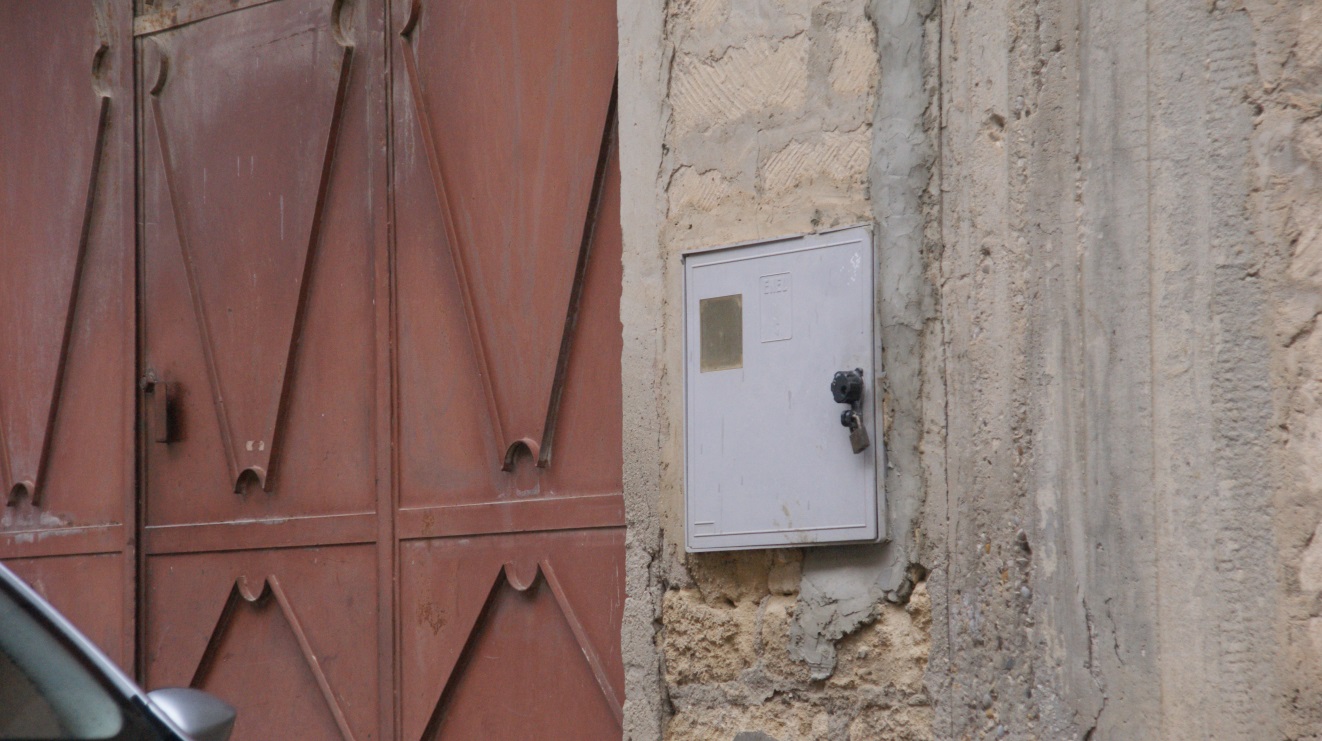 Comando Provinciale Carabinieri
Agrigento
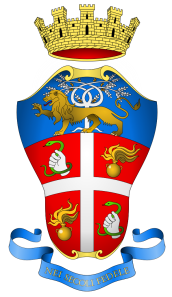 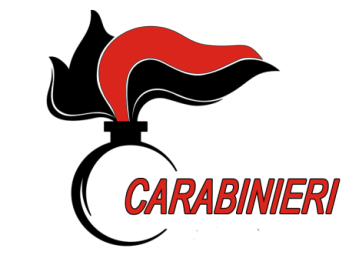 Bar del Sole a Canicattì
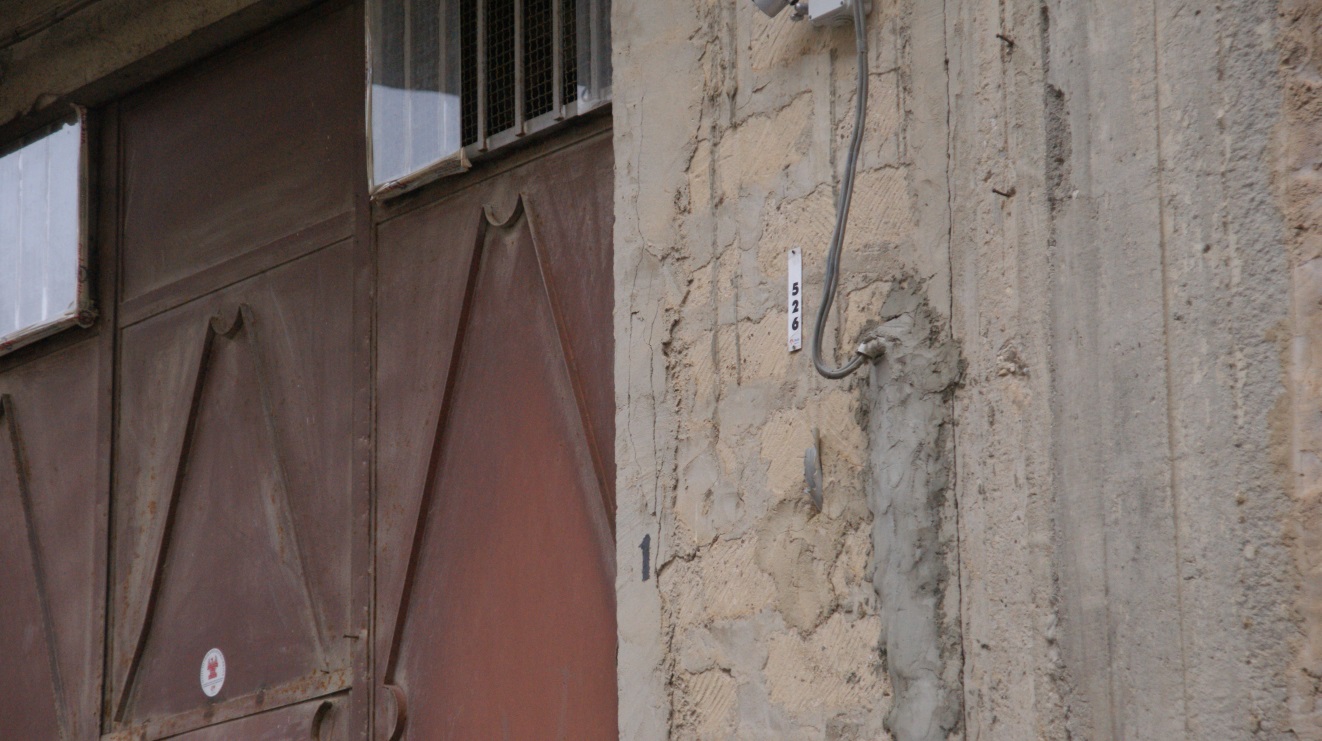 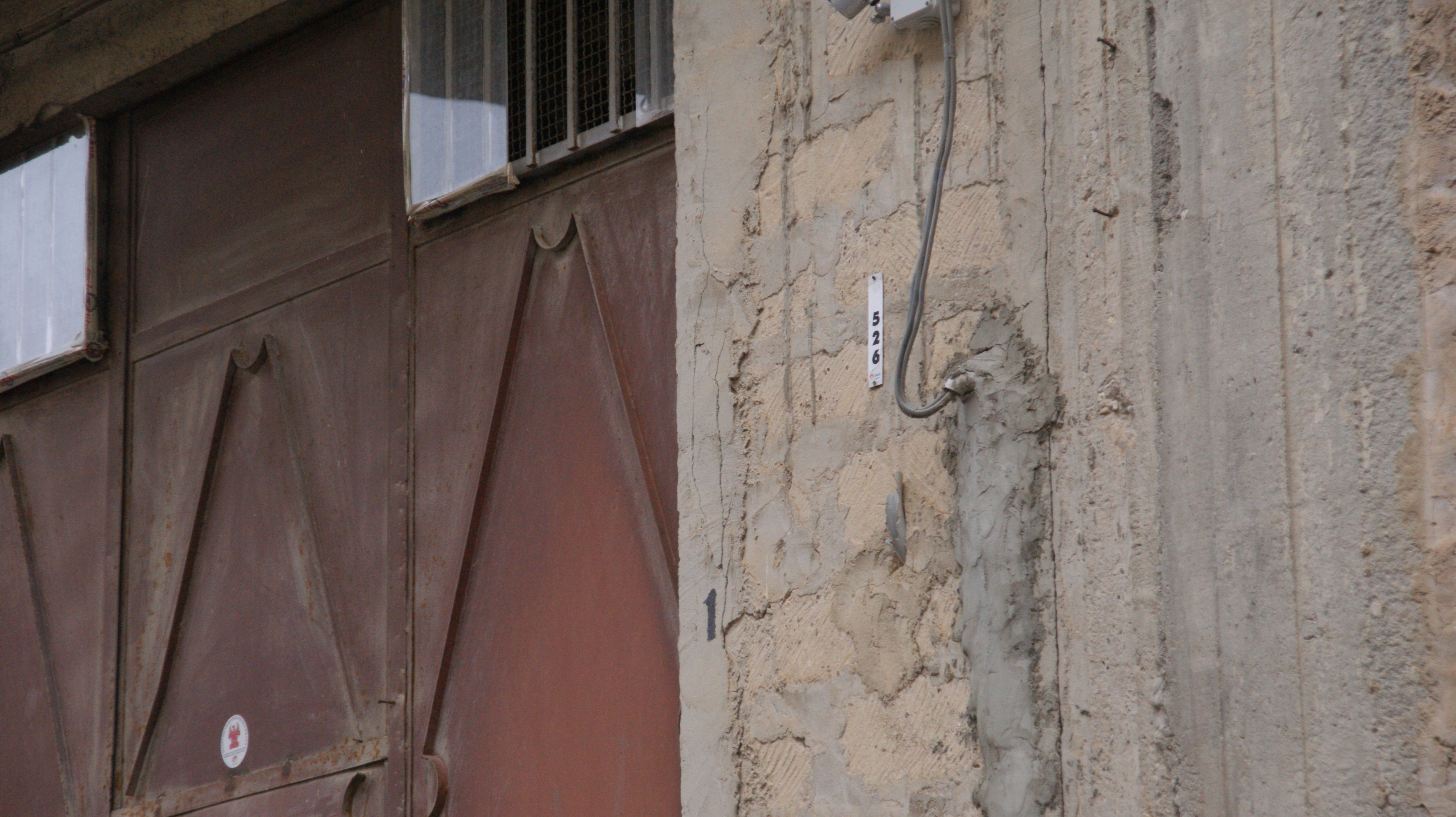 Foro con tubo in corrispondenza dell’interruttore
Foro con tubo in corrispondenza dell’interruttore
Comando Provinciale Carabinieri
Agrigento
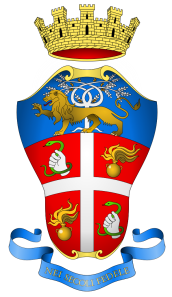 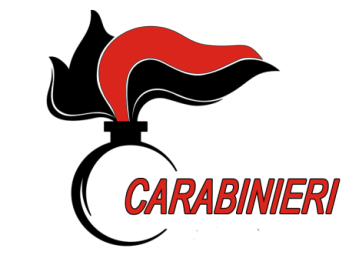 Bar del Sole a Canicattì
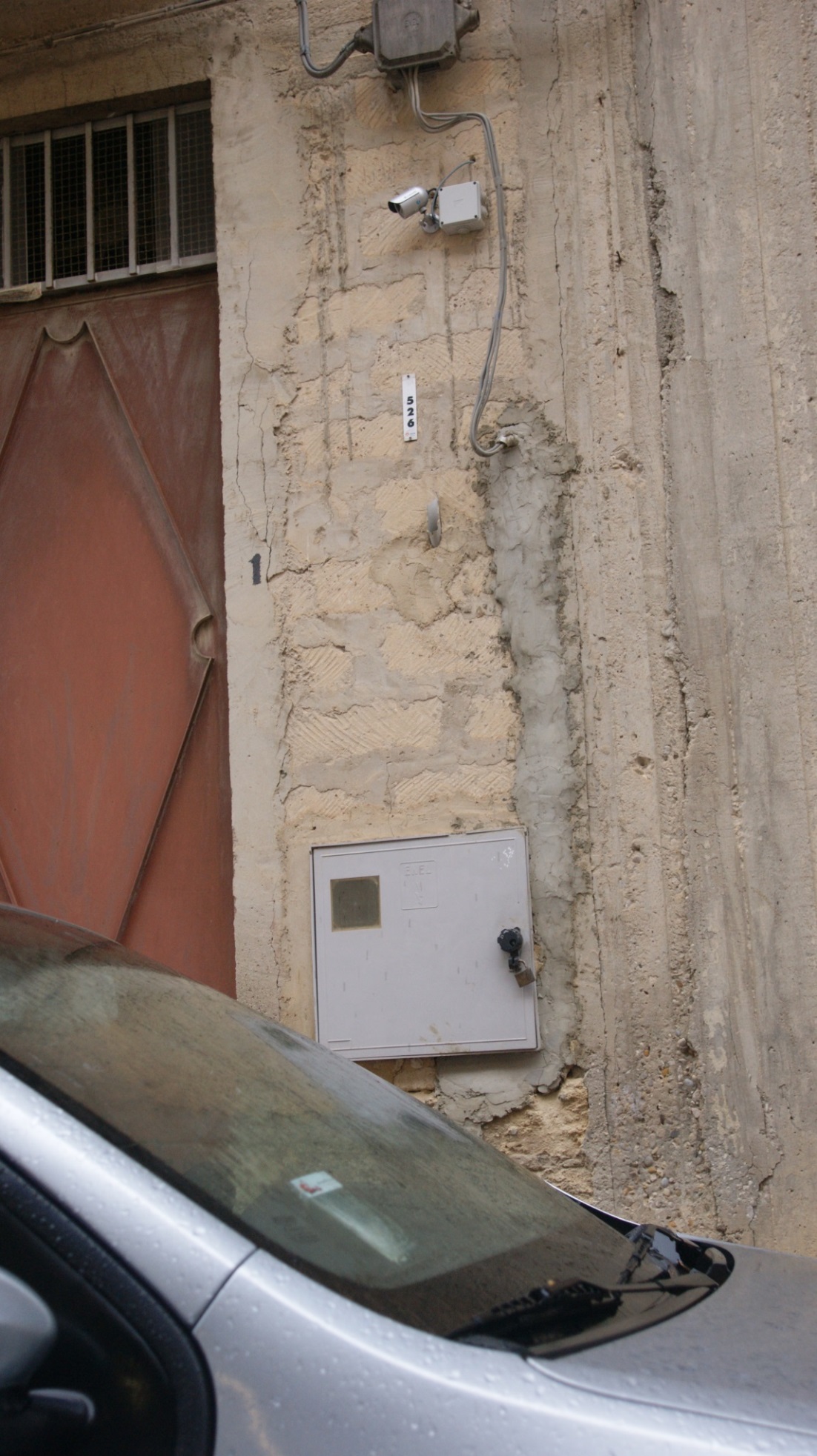 Foro con tubo in corrispondenza dell’interruttore
Fessura sulla cornice della nicchia del contatore
Comando Provinciale Carabinieri
Agrigento
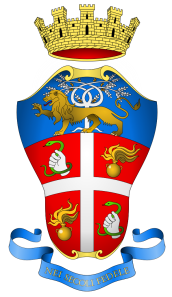 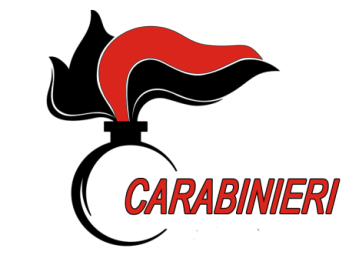 Bar del Sole a Canicattì
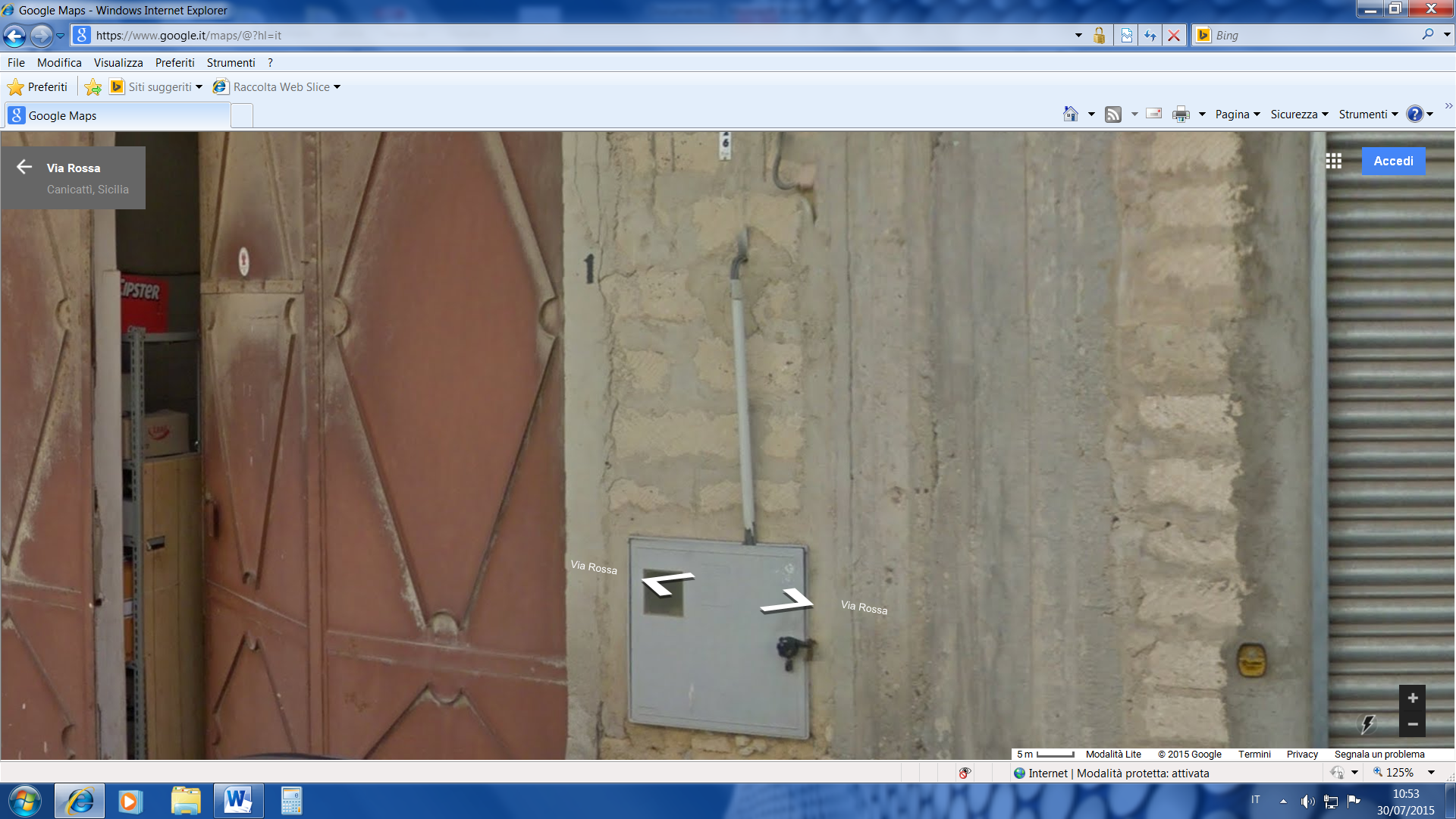 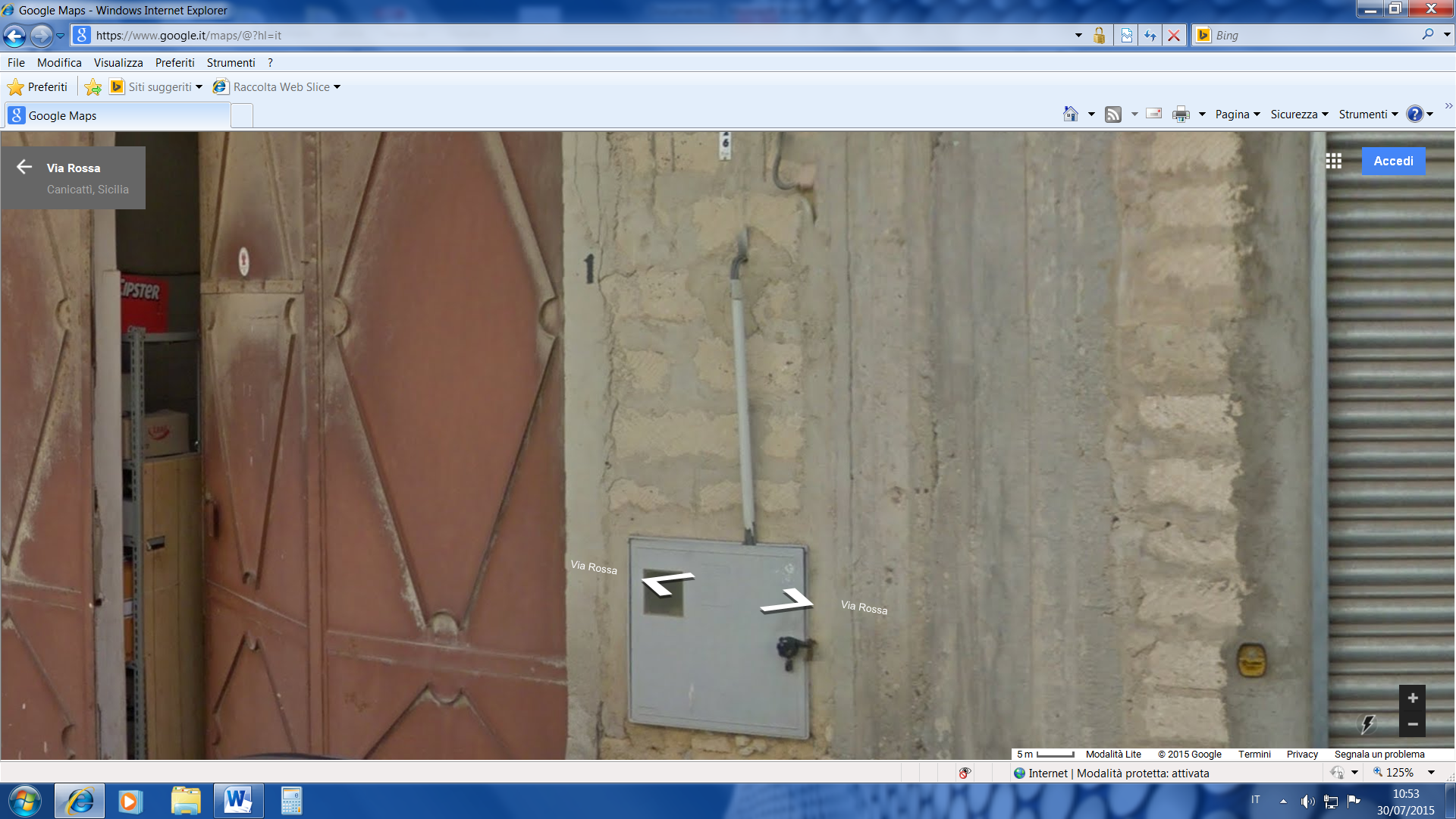 Foro con tubo in plastica in corrispondenza dell’interruttore
Cavo elettrico non presente durante il controllo del 28 luglio
Fessura sulla cornice della nicchia del contatore
Comando Provinciale Carabinieri
Agrigento
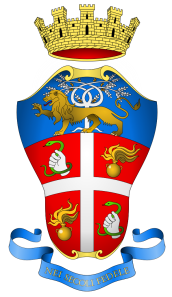 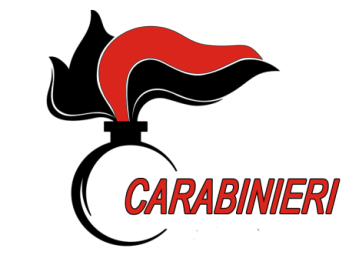 L’allaccio diretto di Anna
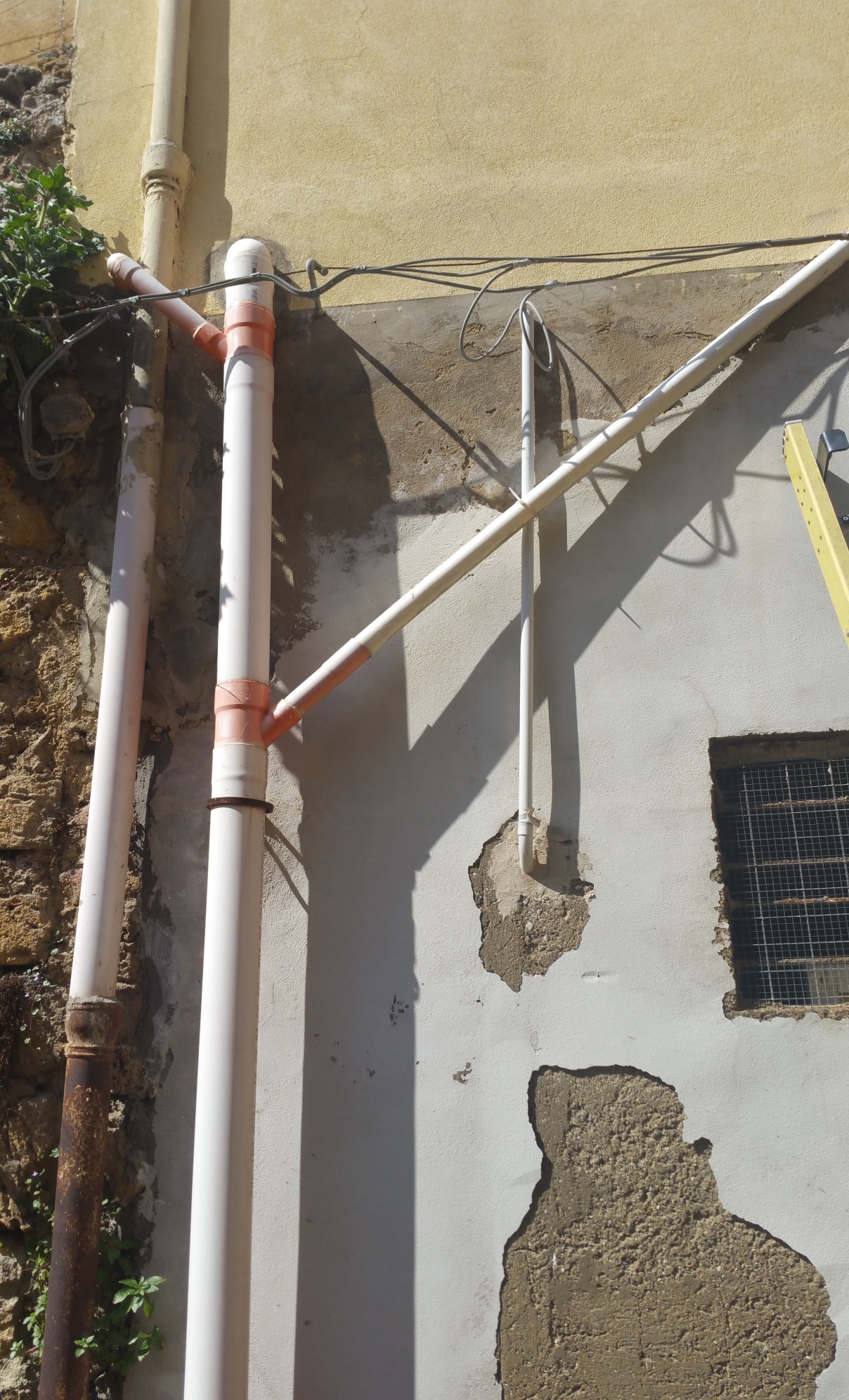 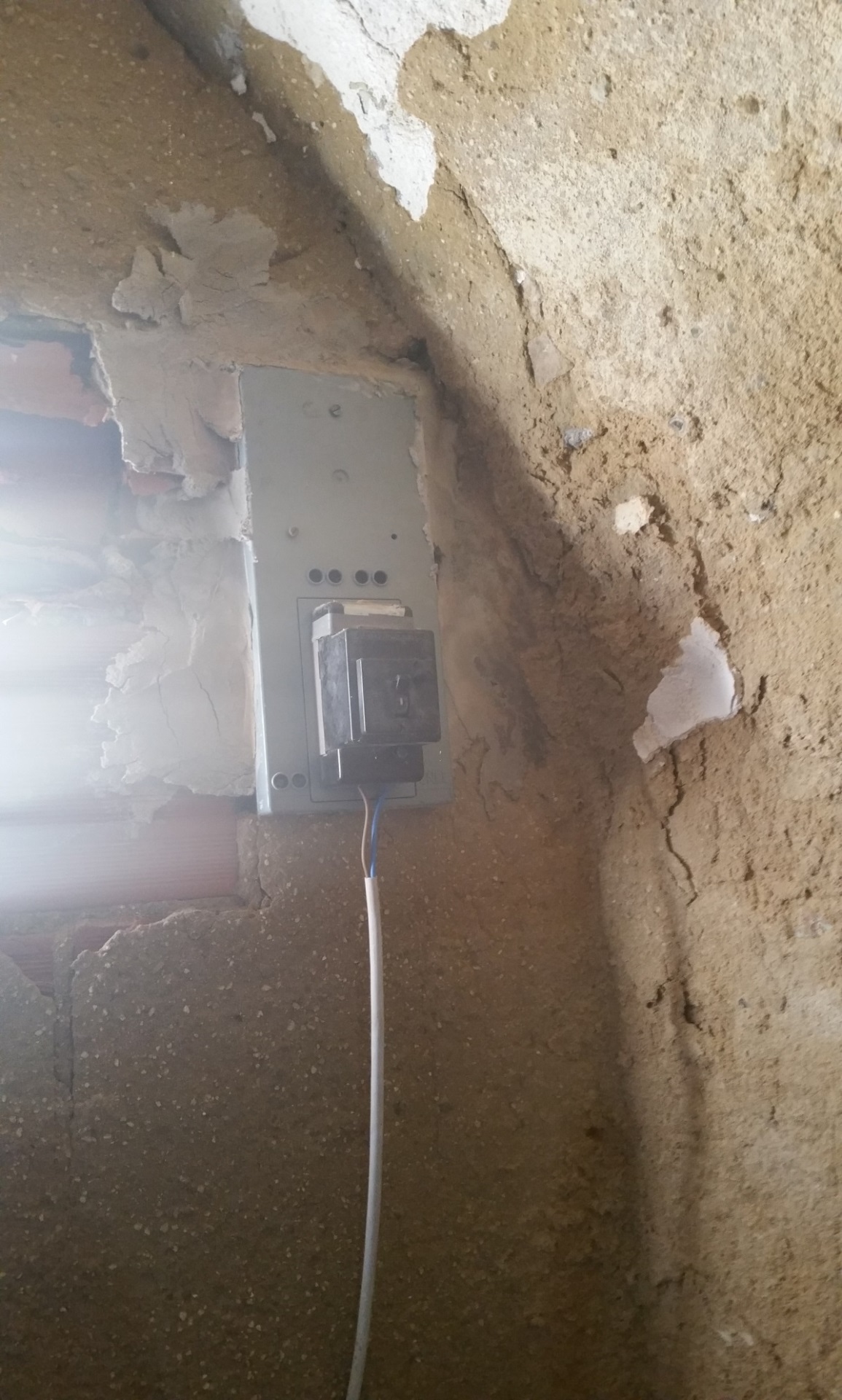 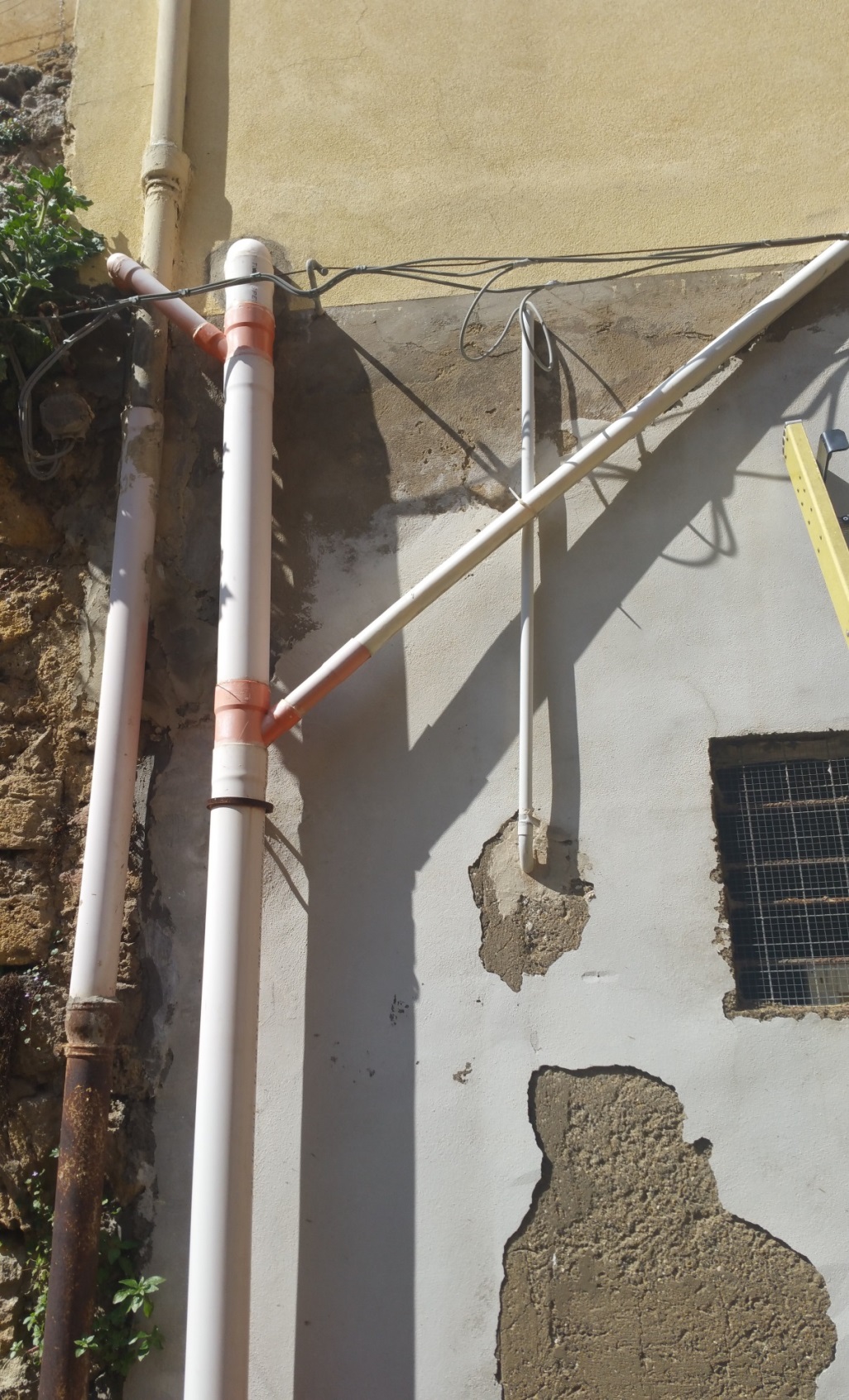 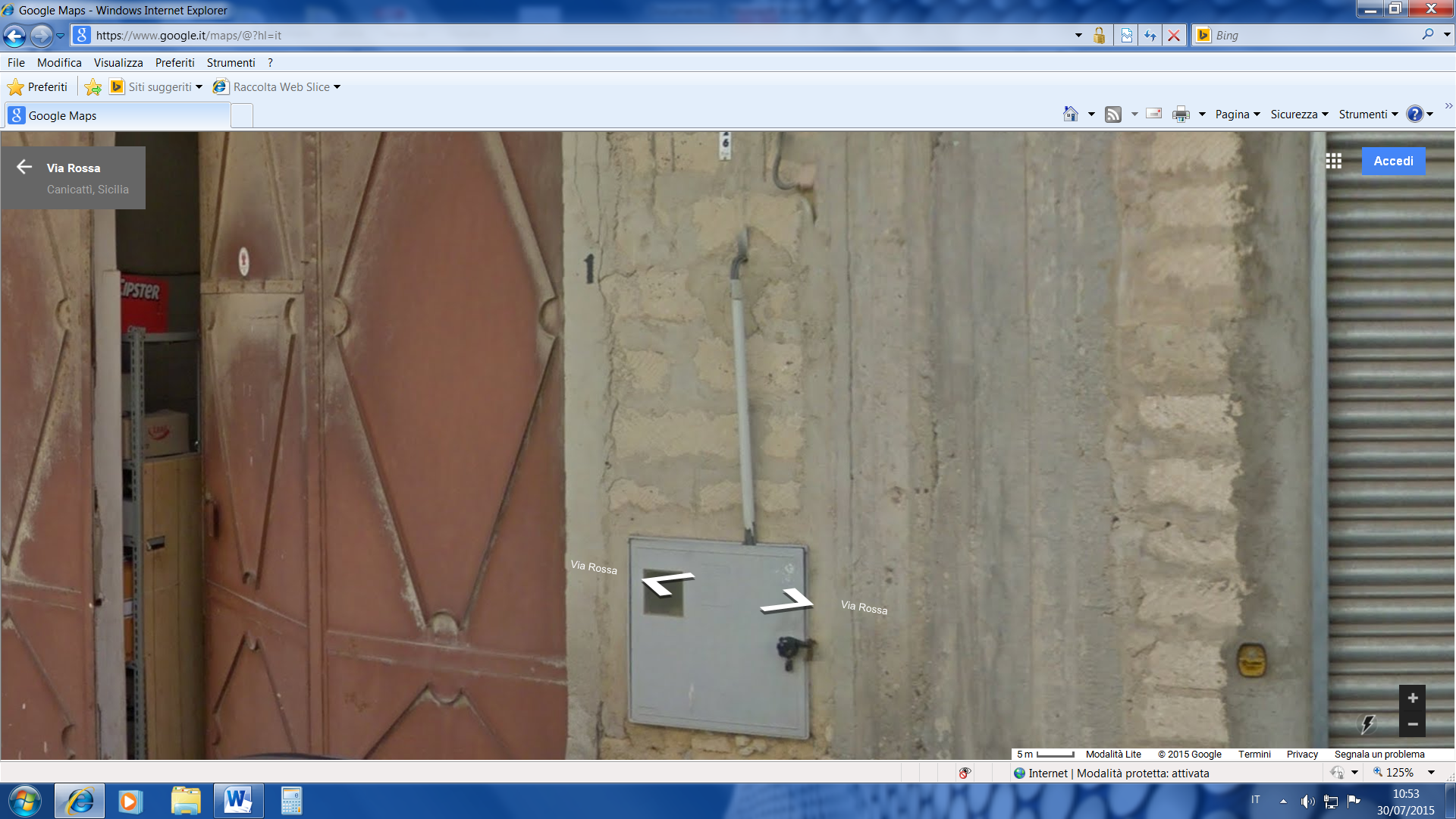 Figura 8 Paragone tra gli impianti della Farruggio (Sinistra) e "Bar del Sole" (Destra).
Comando Provinciale Carabinieri
Agrigento
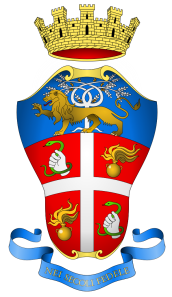 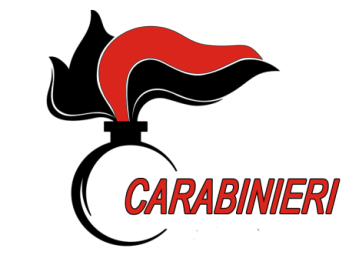 "Trattoria dei Templi"
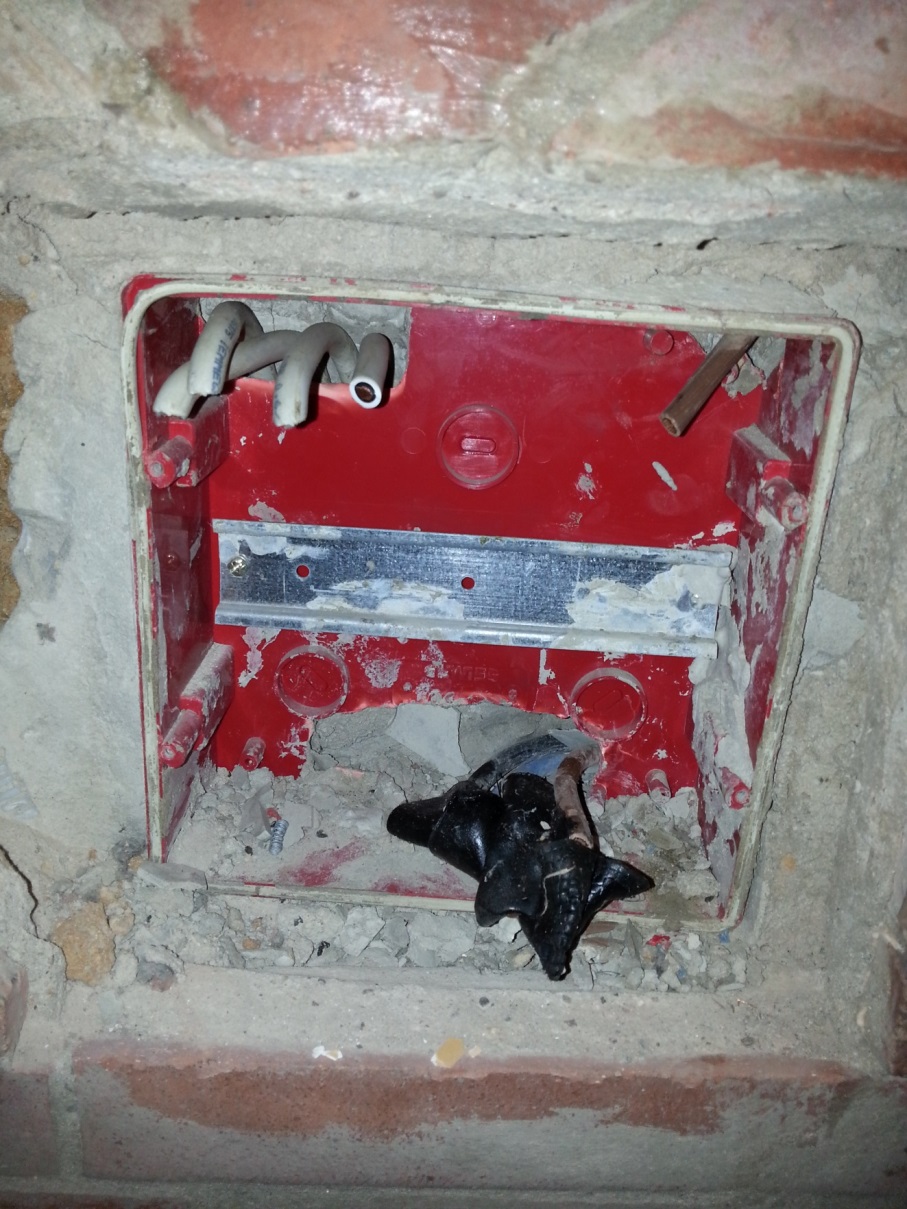 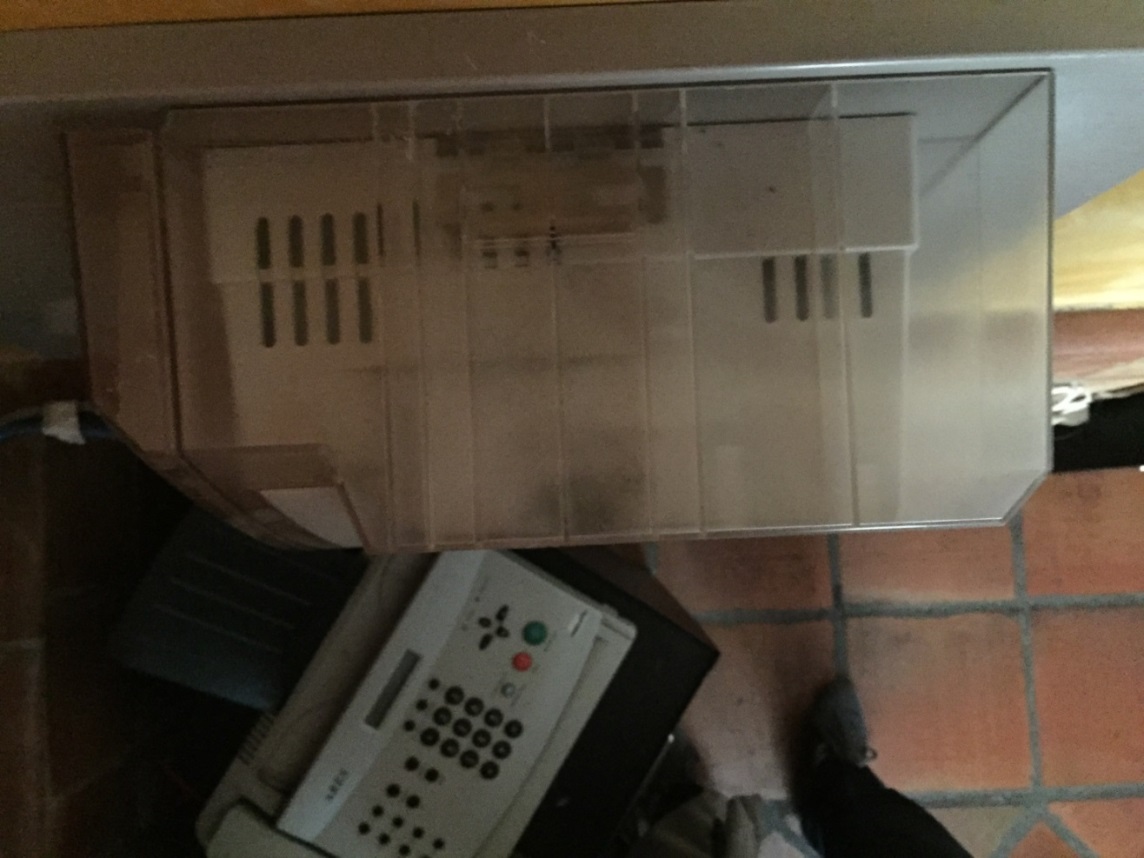 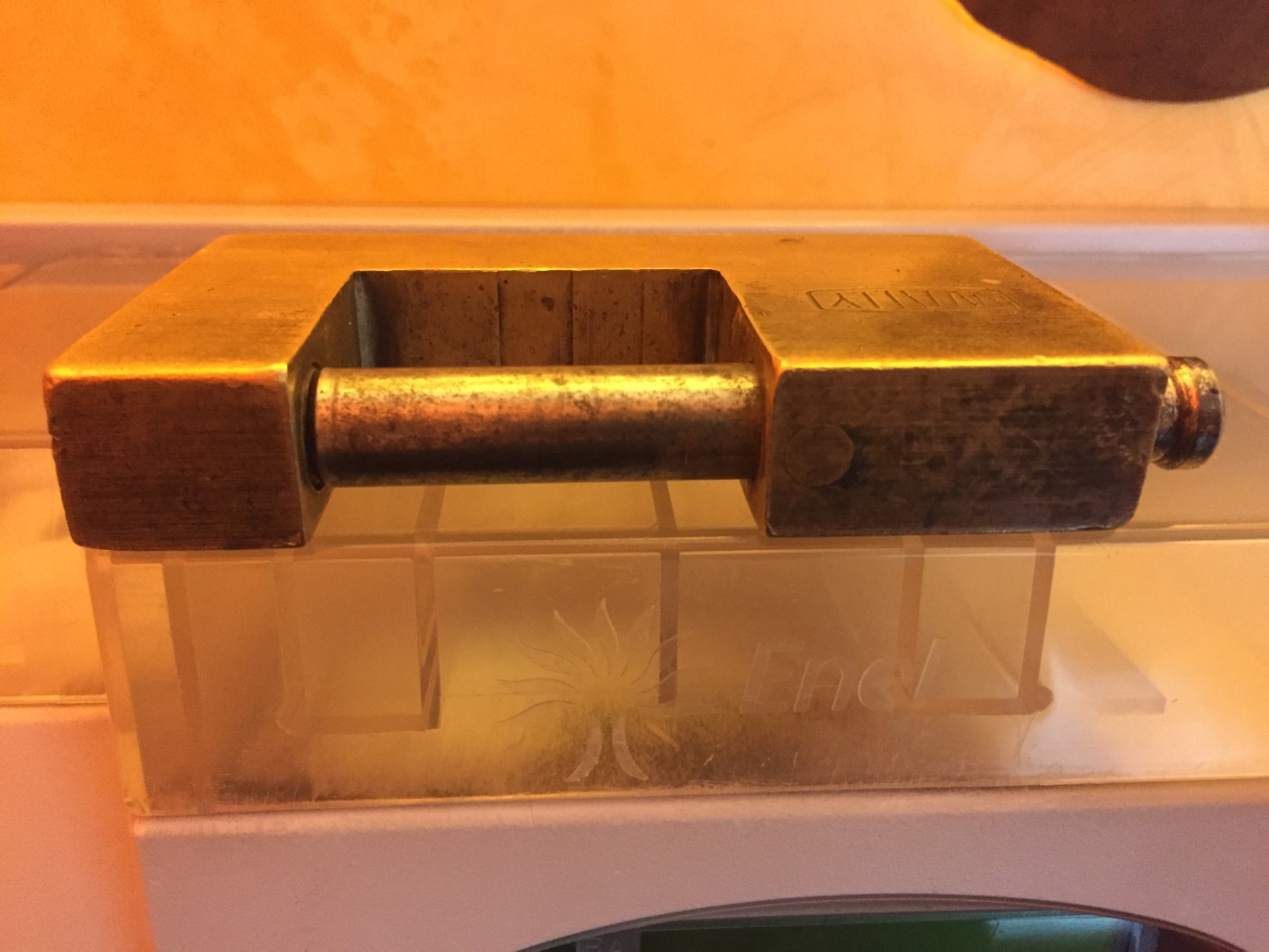 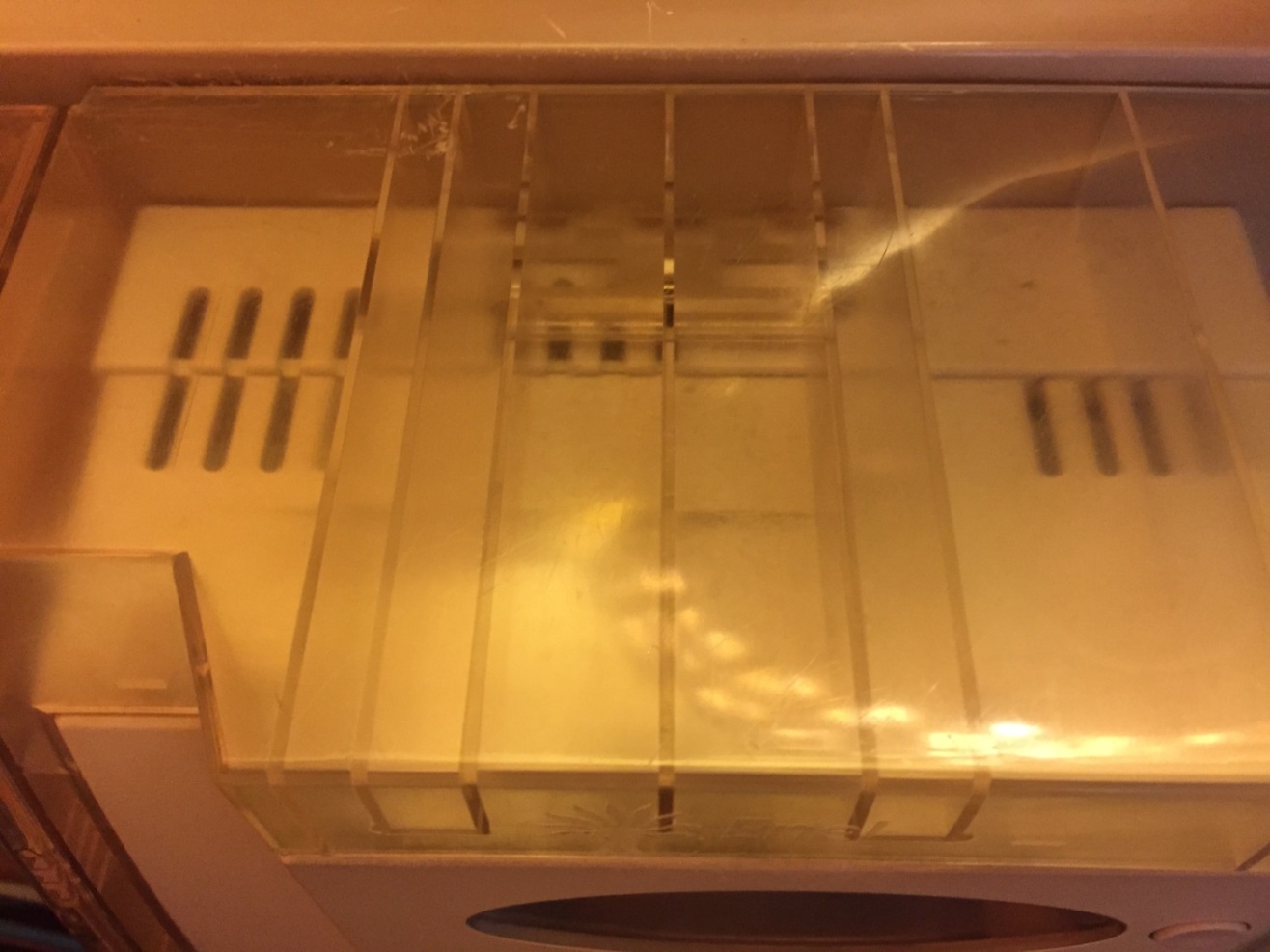 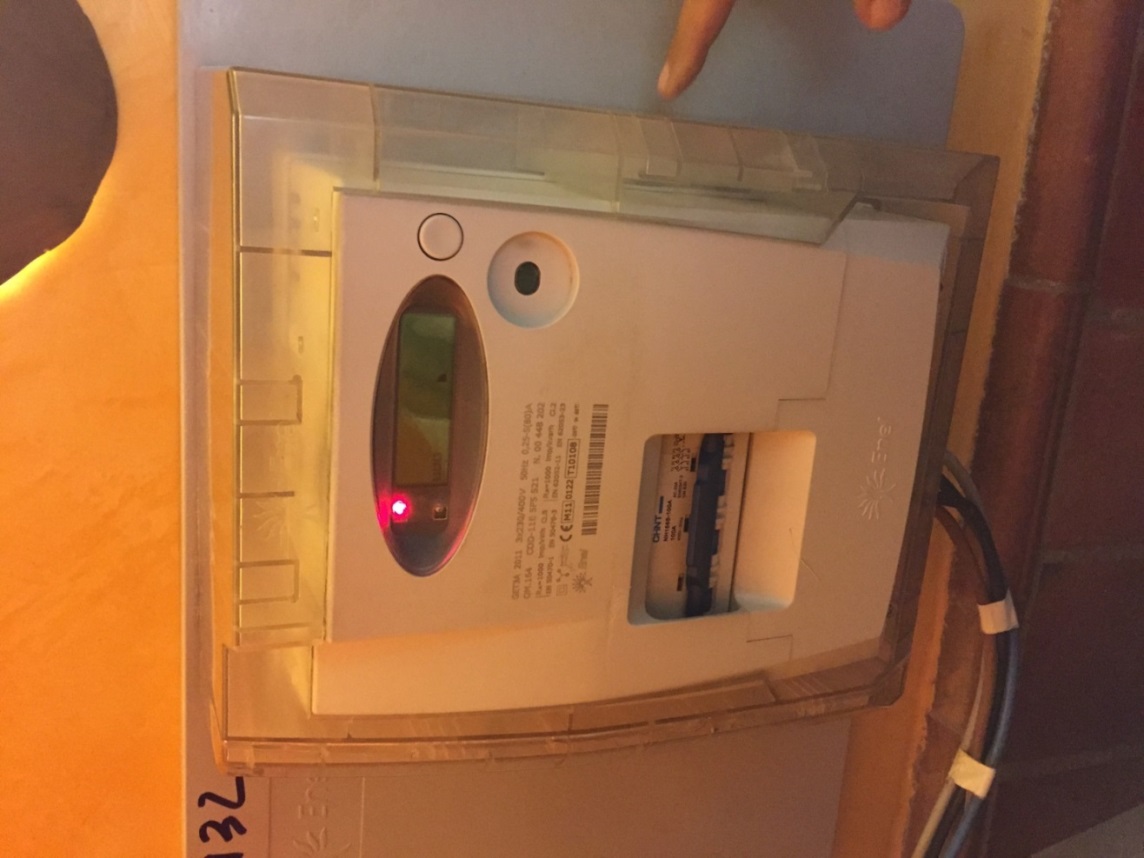 Figura 8 Paragone tra gli impianti della Farruggio (Sinistra) e "Bar del Sole" (Destra).
Comando Provinciale Carabinieri
Agrigento
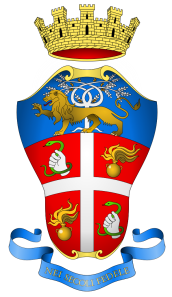 6
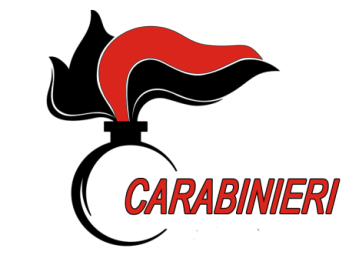 1
"Il magnete di De Leo"
4
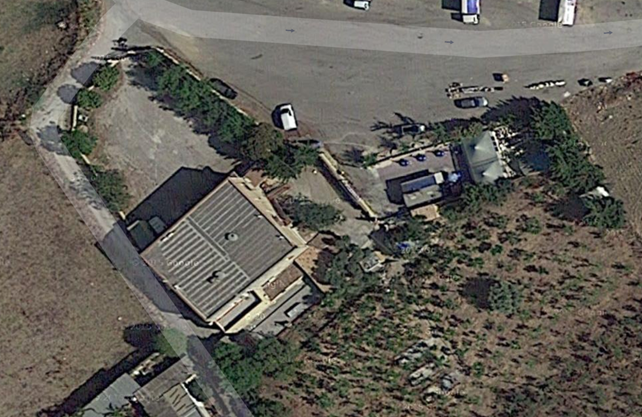 2
5
3
7
Nord
Figura 8 Paragone tra gli impianti della Farruggio (Sinistra) e "Bar del Sole" (Destra).
Comando Provinciale Carabinieri
Agrigento
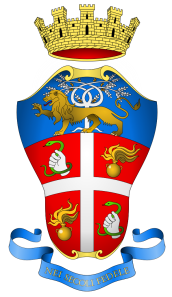 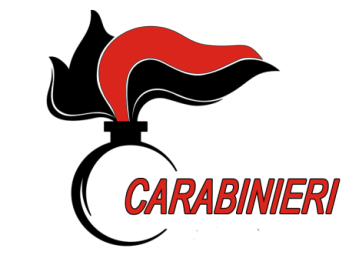 "Il magnete di De Leo"
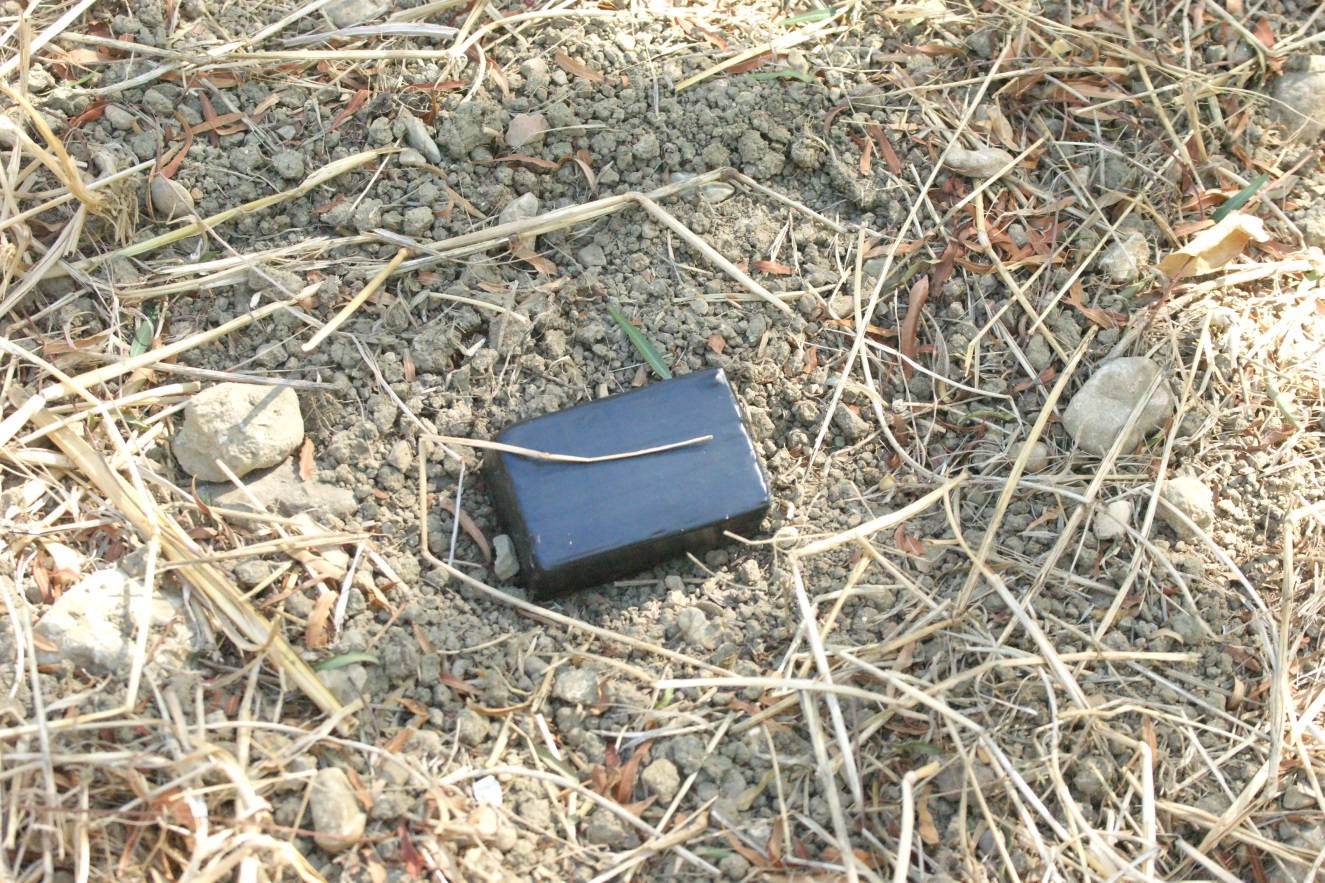 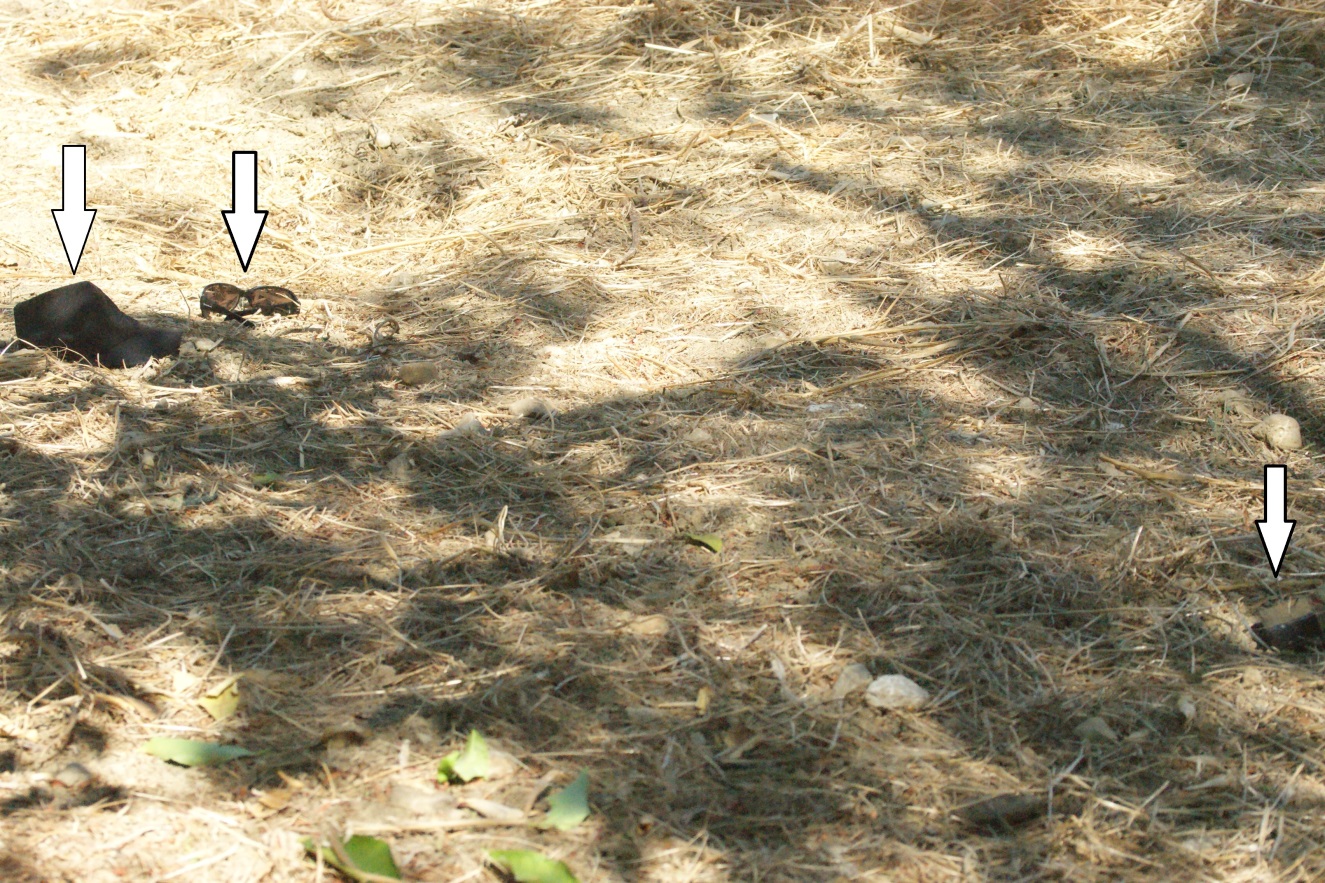 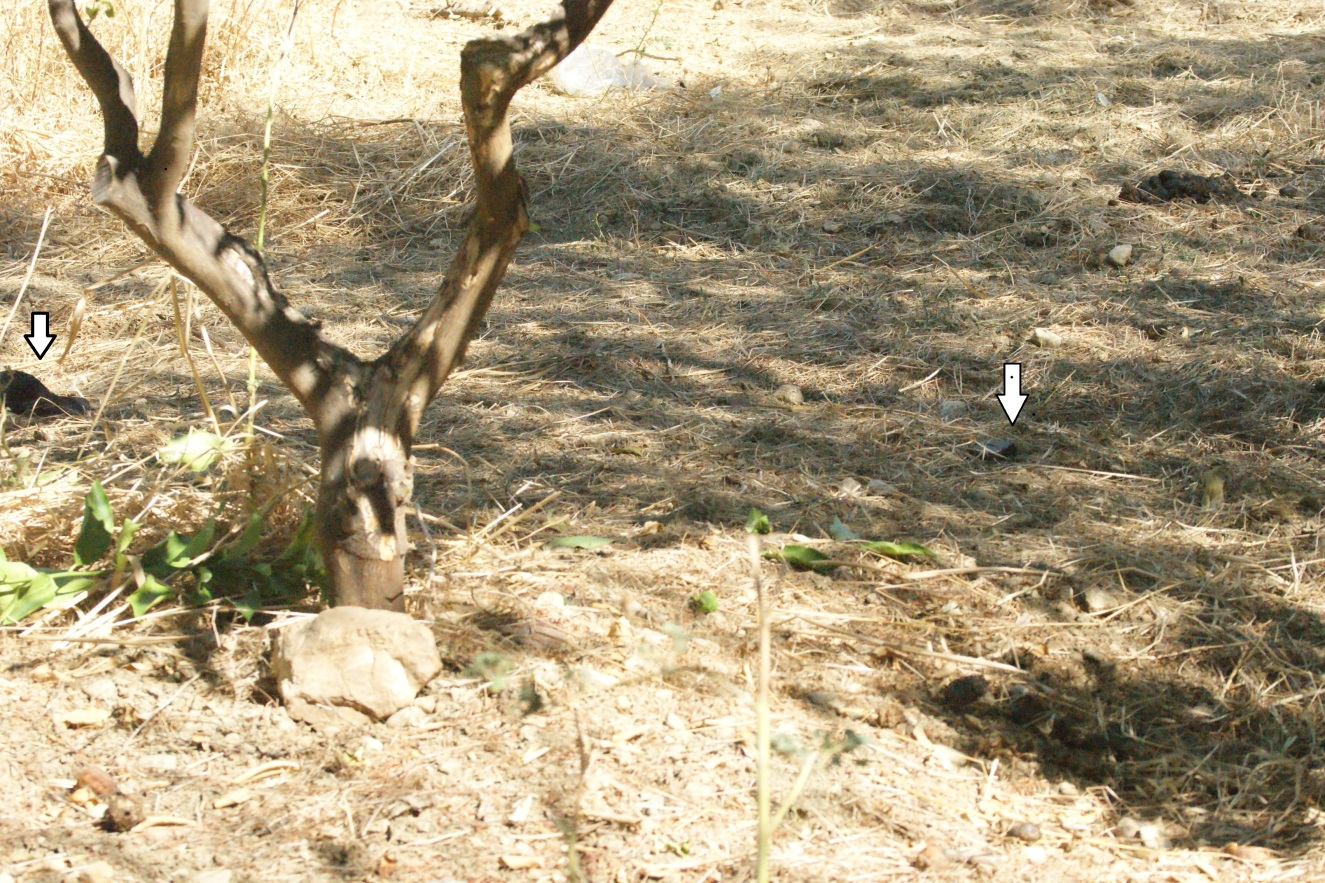 CAPPELLINO
OCCHIALI 
DA SOLE
CAPPELLINO
MAGNETE
MAGNETE
Figura 8 Paragone tra gli impianti della Farruggio (Sinistra) e "Bar del Sole" (Destra).
Comando Provinciale Carabinieri
Agrigento
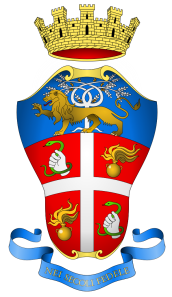 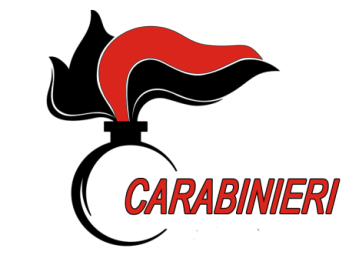 "Il contatore Mulo"
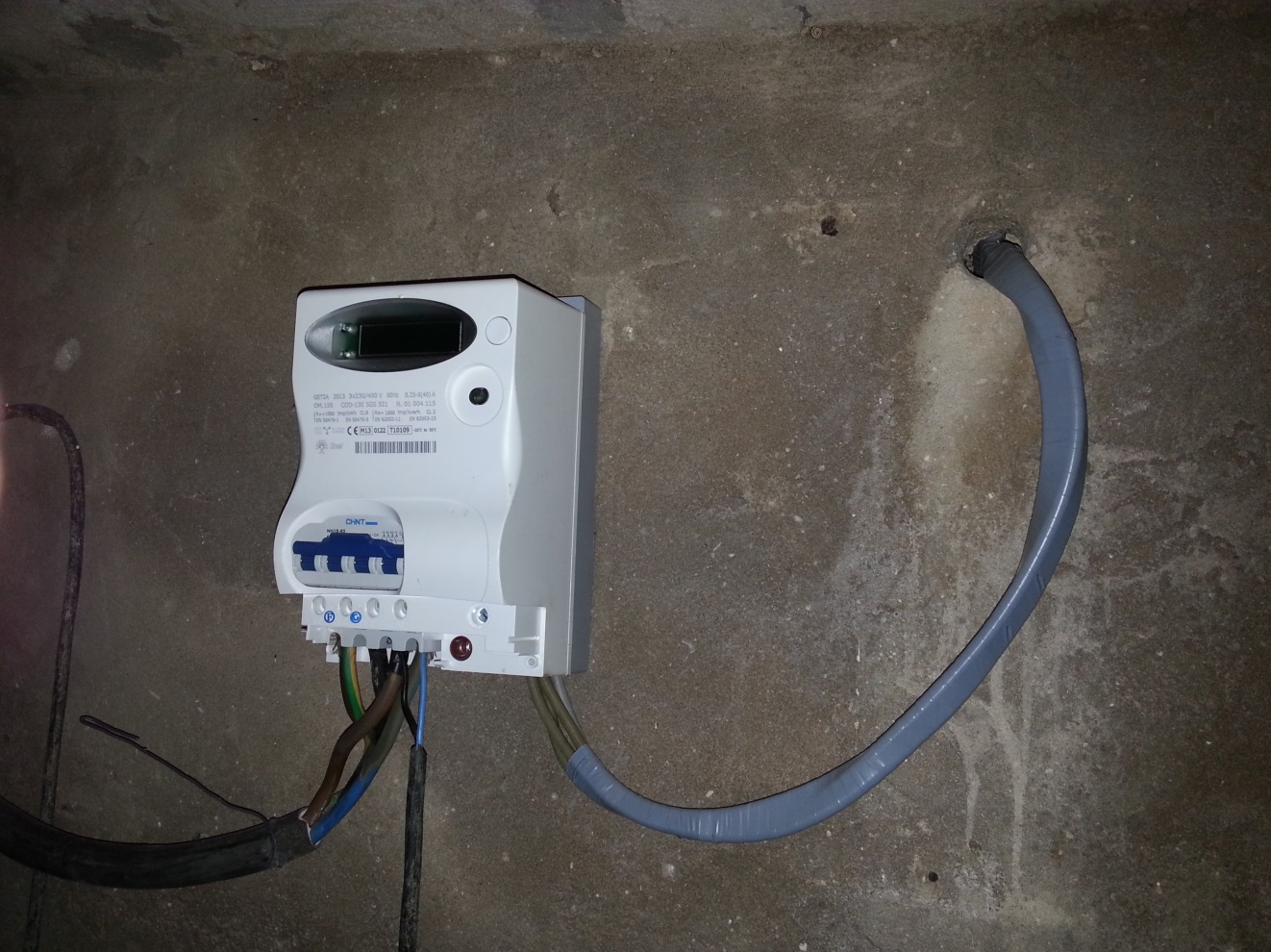 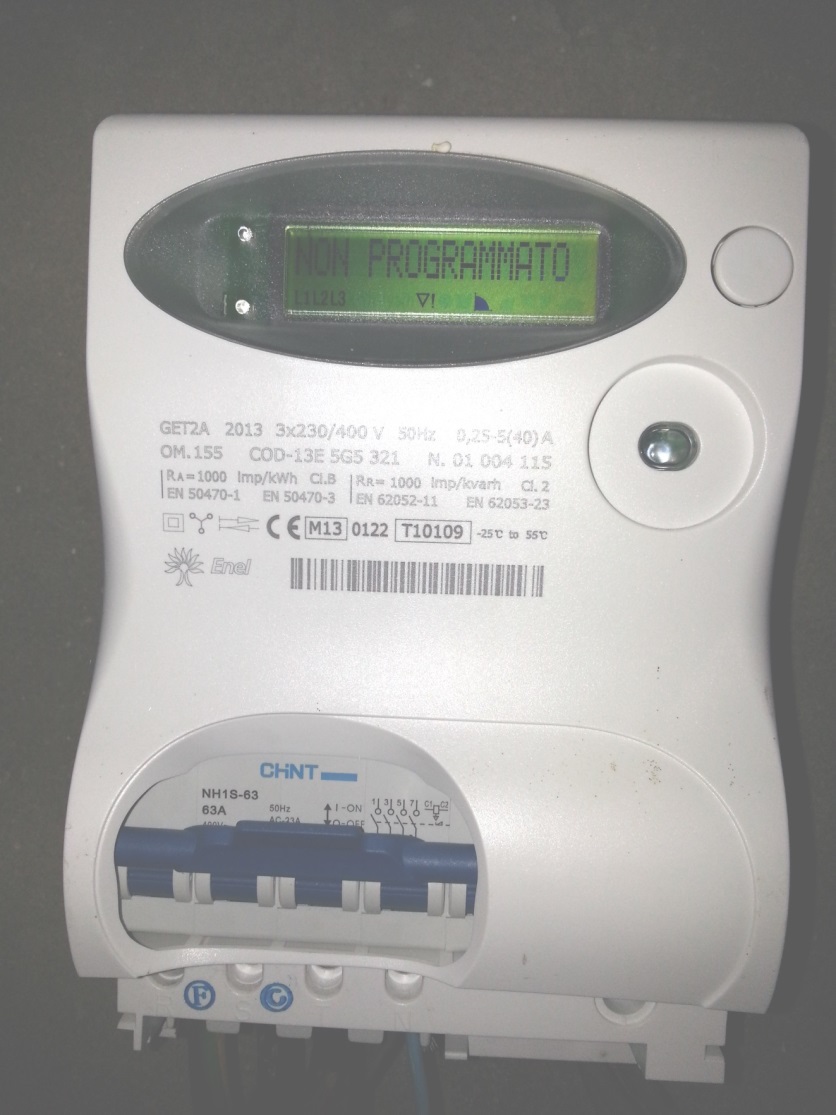 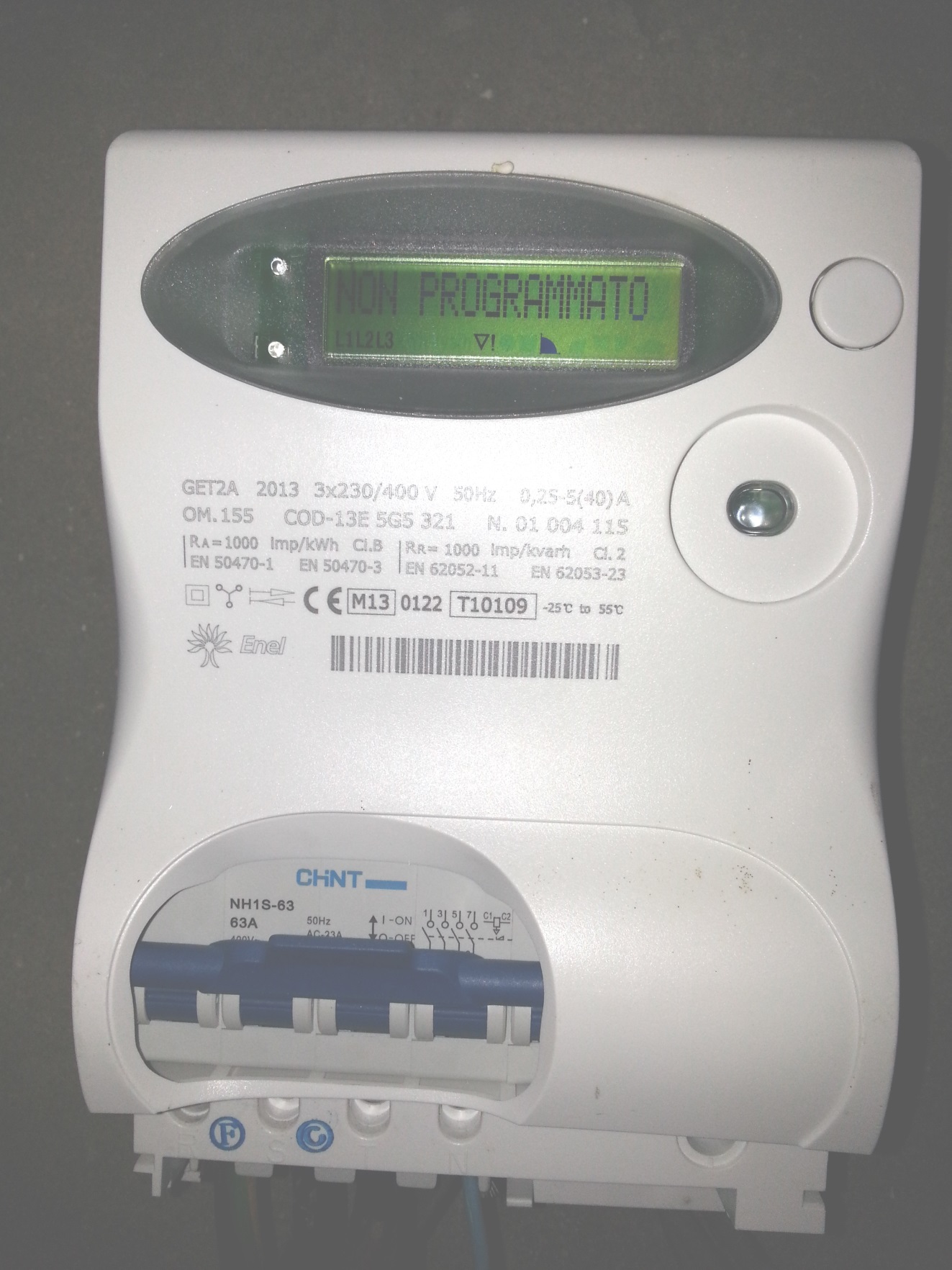 Figura 8 Paragone tra gli impianti della Farruggio (Sinistra) e "Bar del Sole" (Destra).
Comando Provinciale Carabinieri
Agrigento
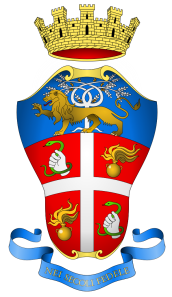 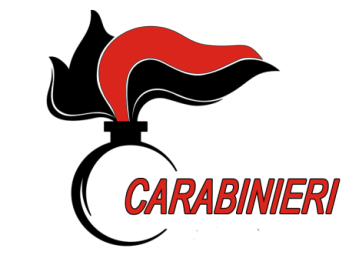 "Il contatore Mulo"
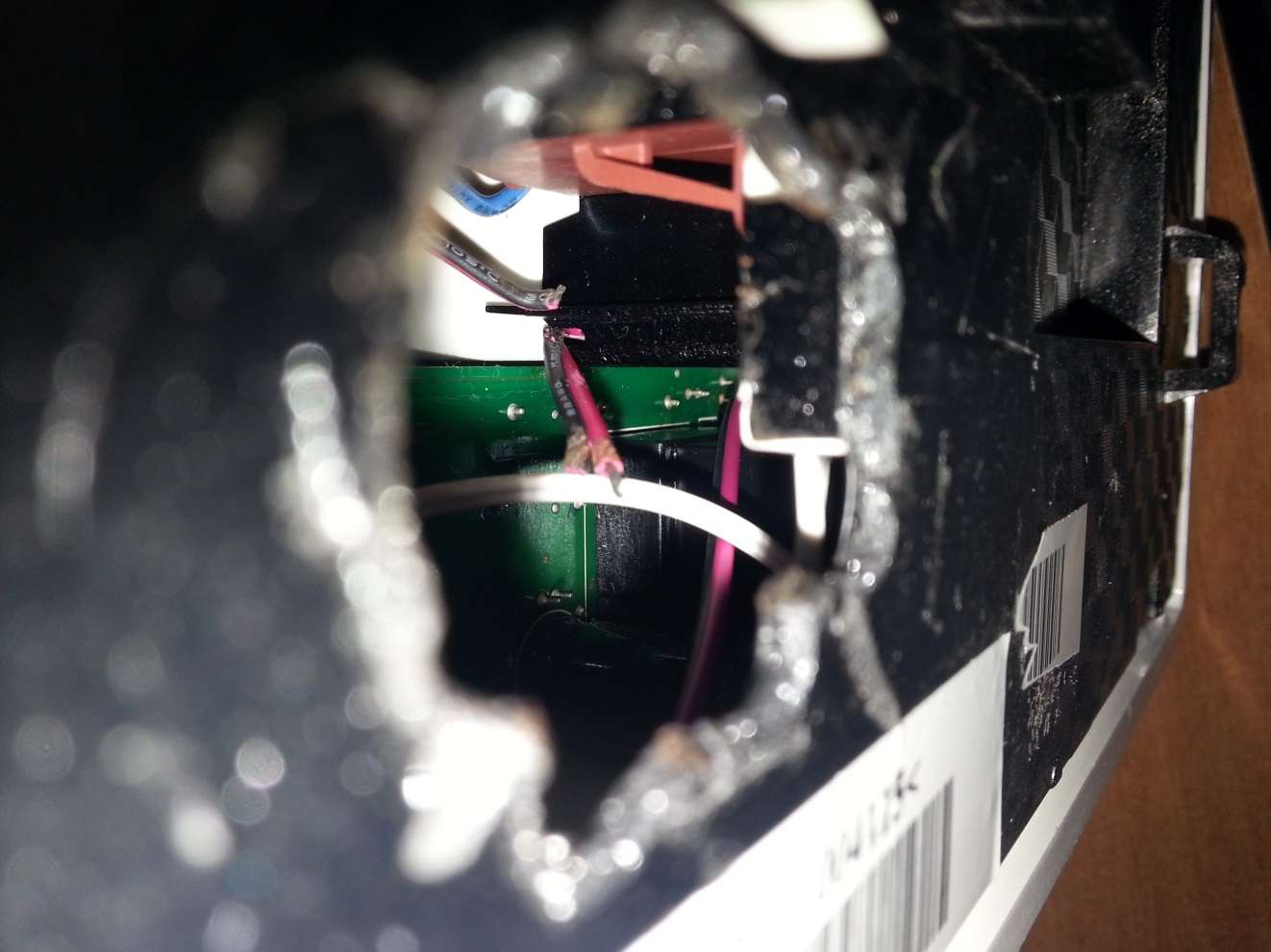 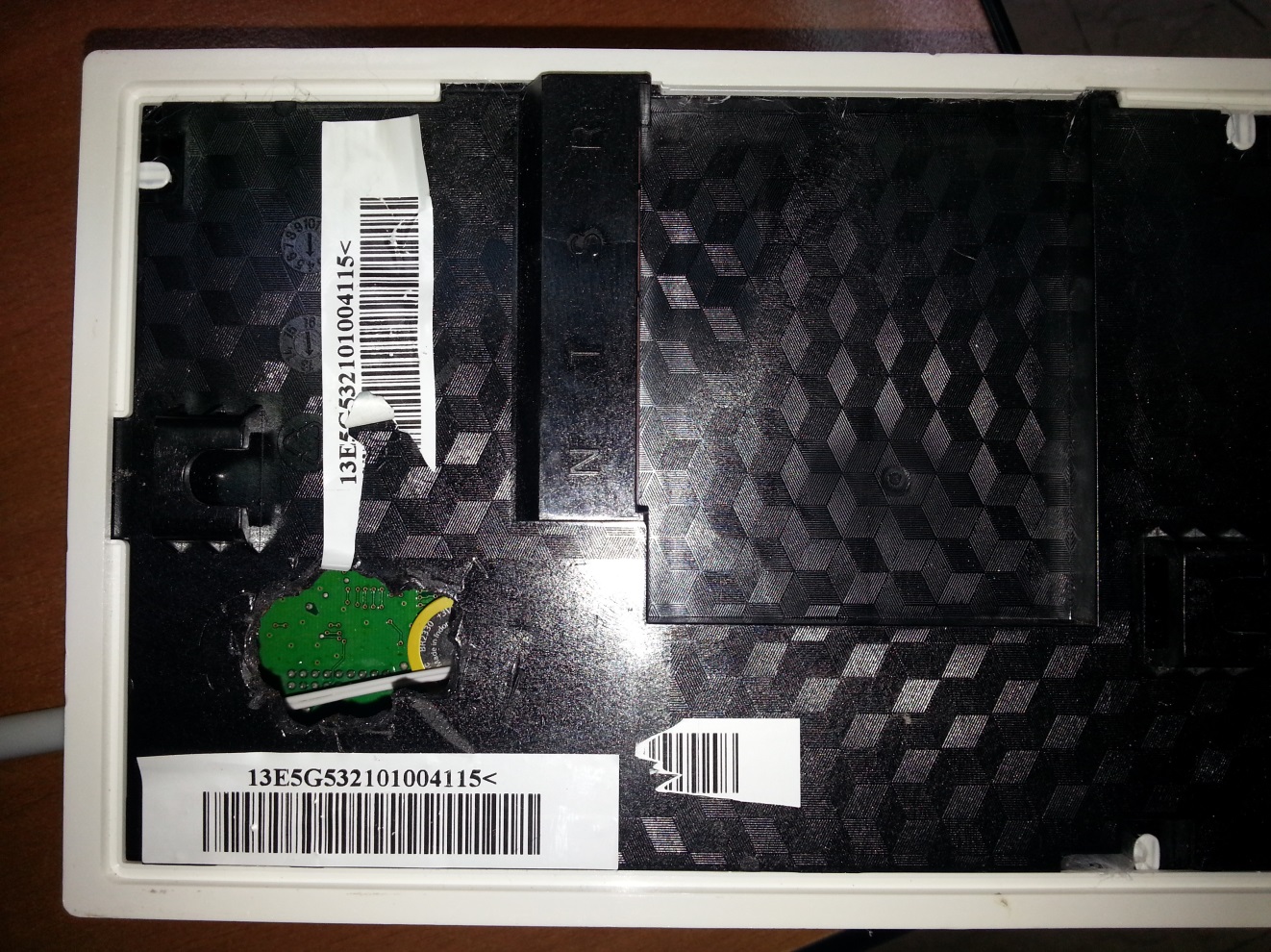 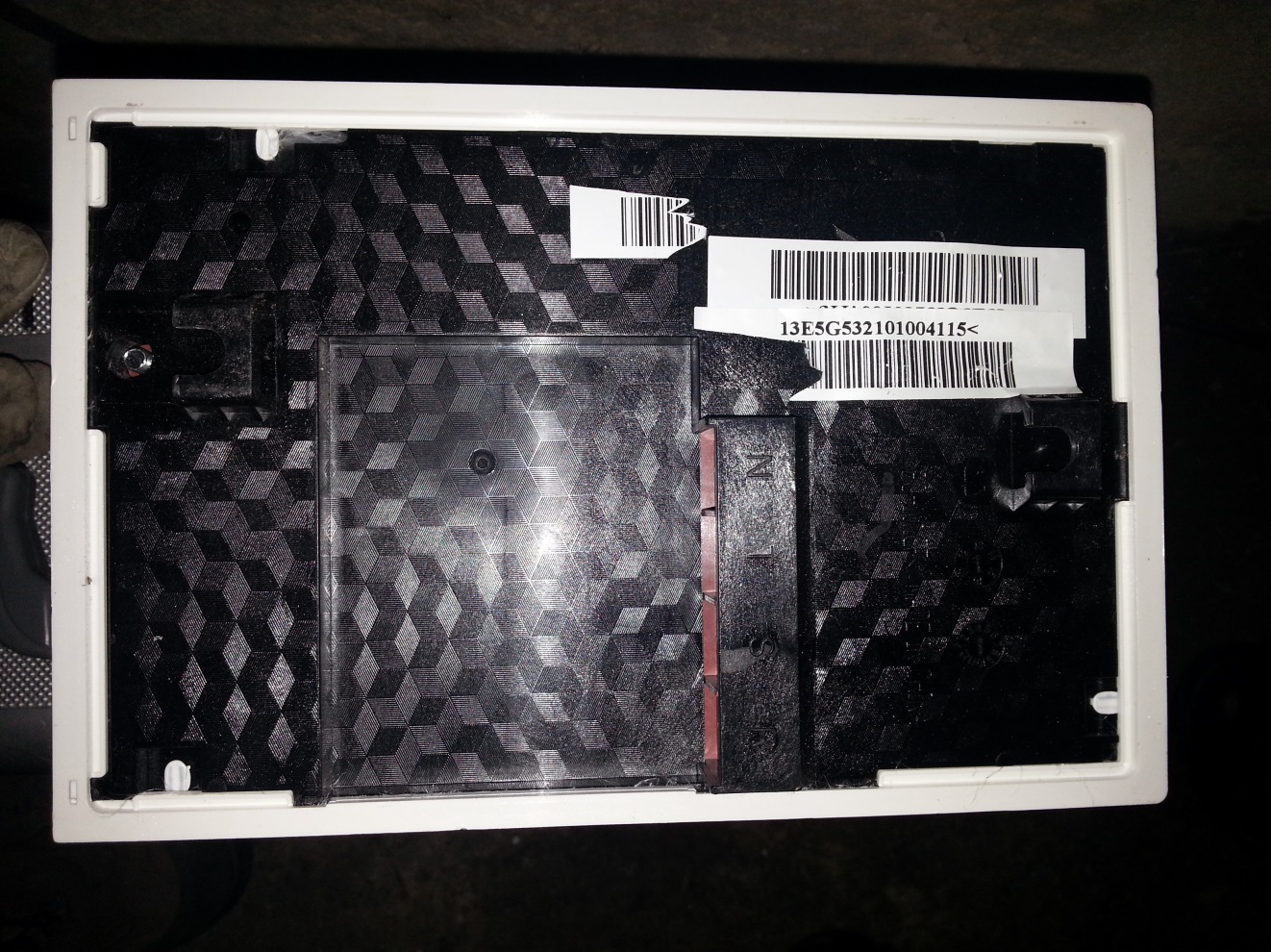 Figura 8 Paragone tra gli impianti della Farruggio (Sinistra) e "Bar del Sole" (Destra).
Comando Provinciale Carabinieri
Agrigento
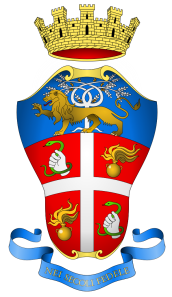 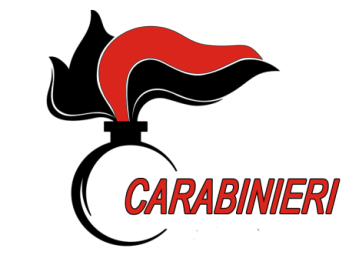 Le installazioni
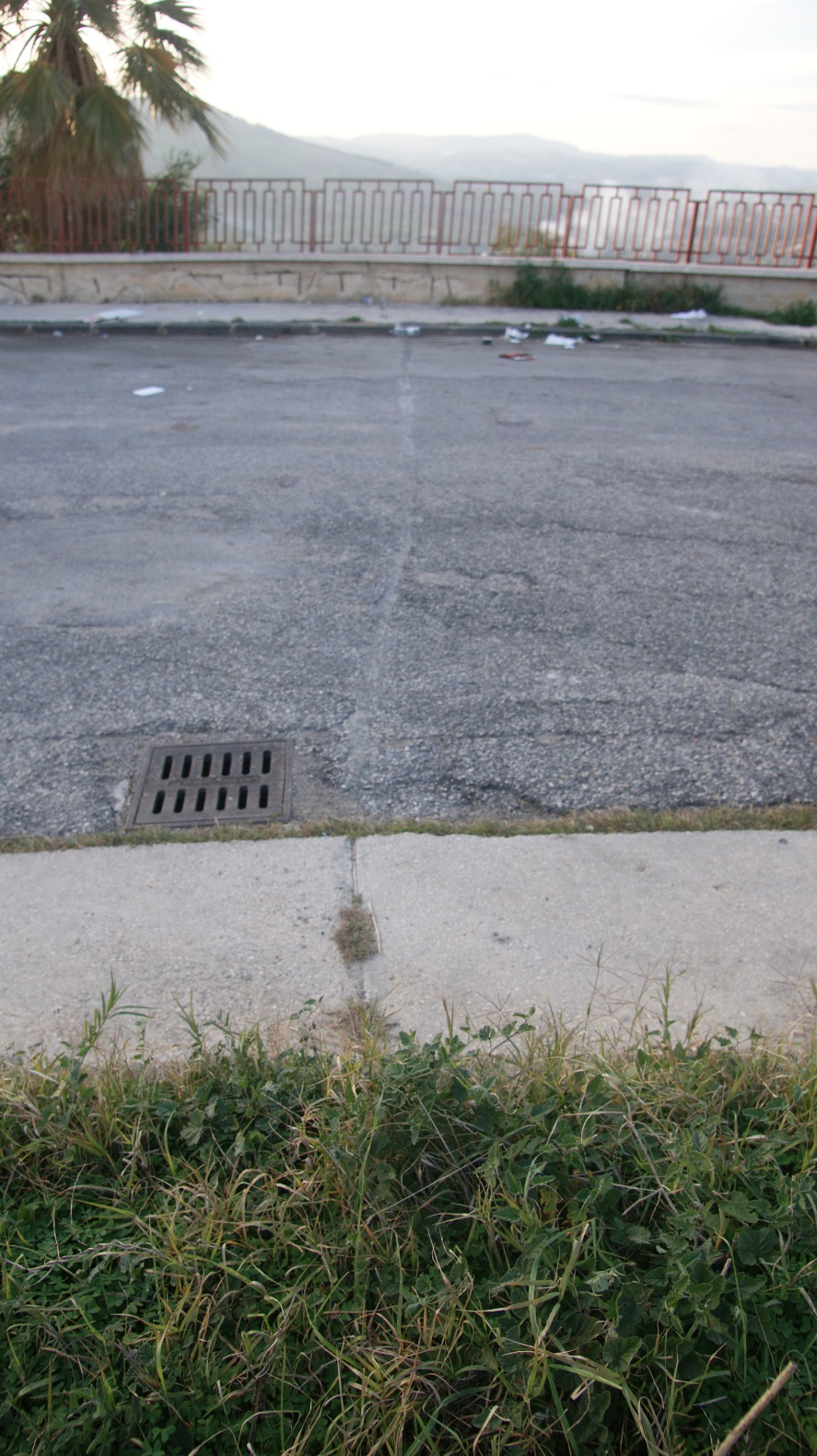 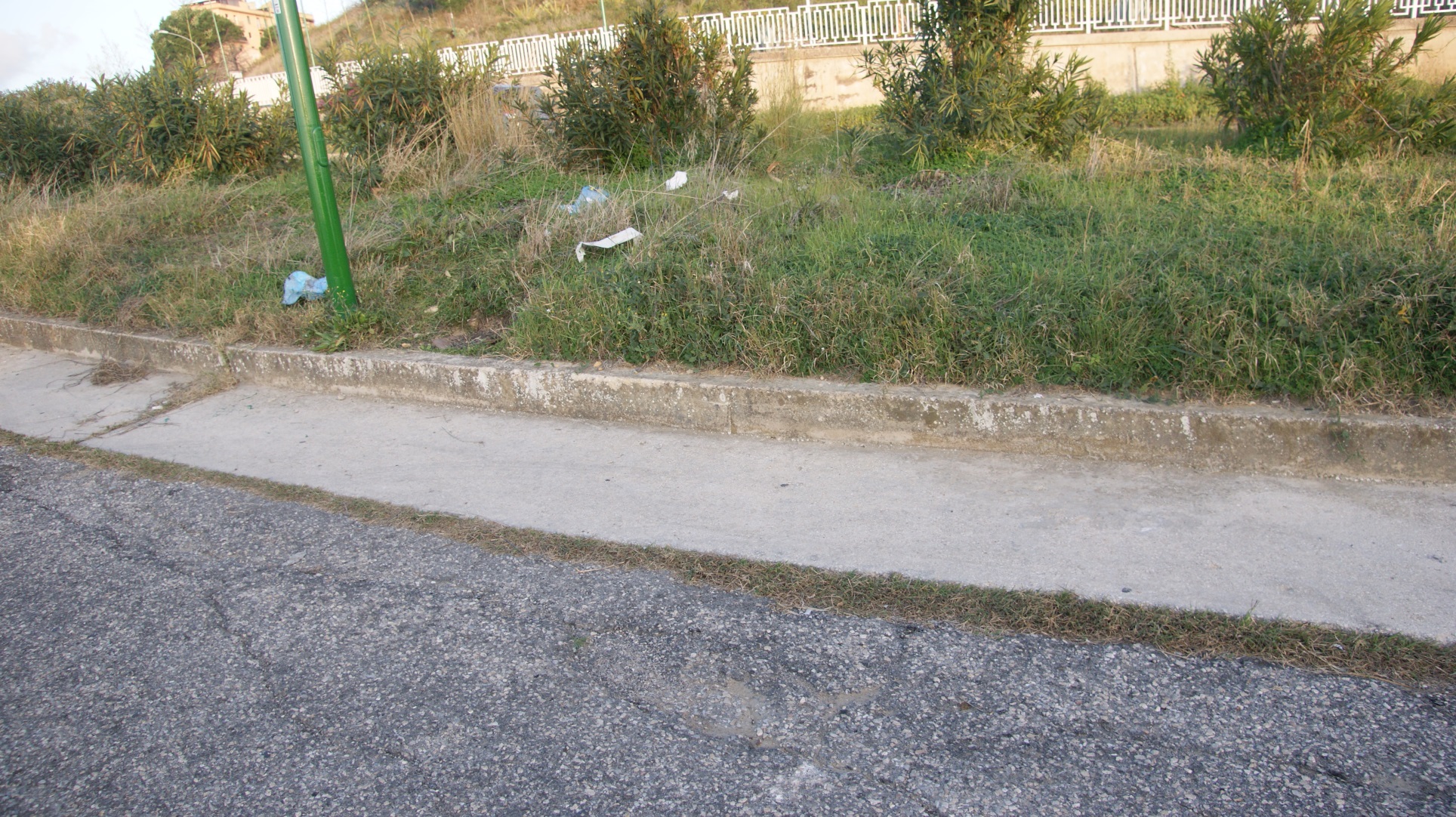 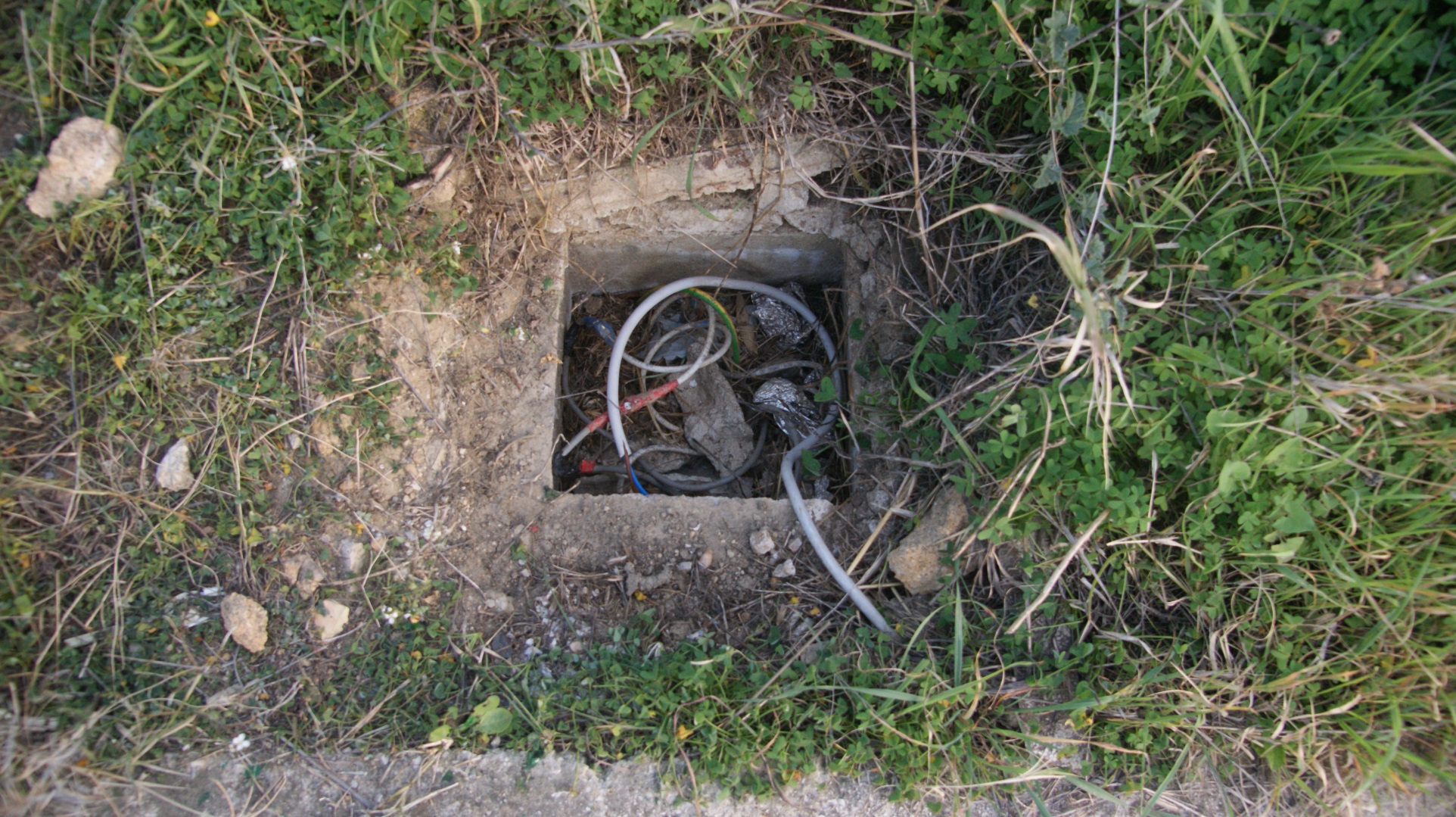 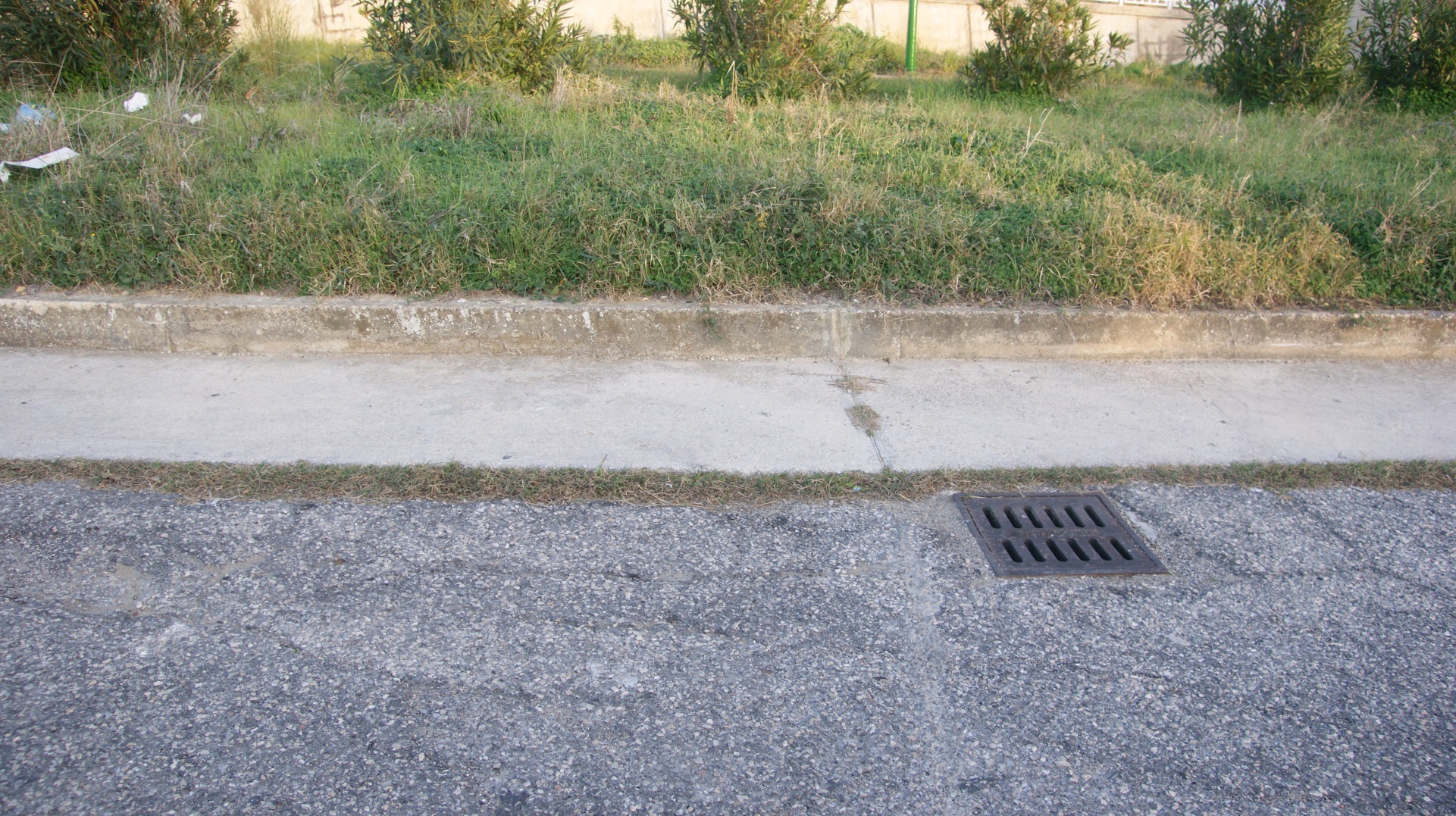 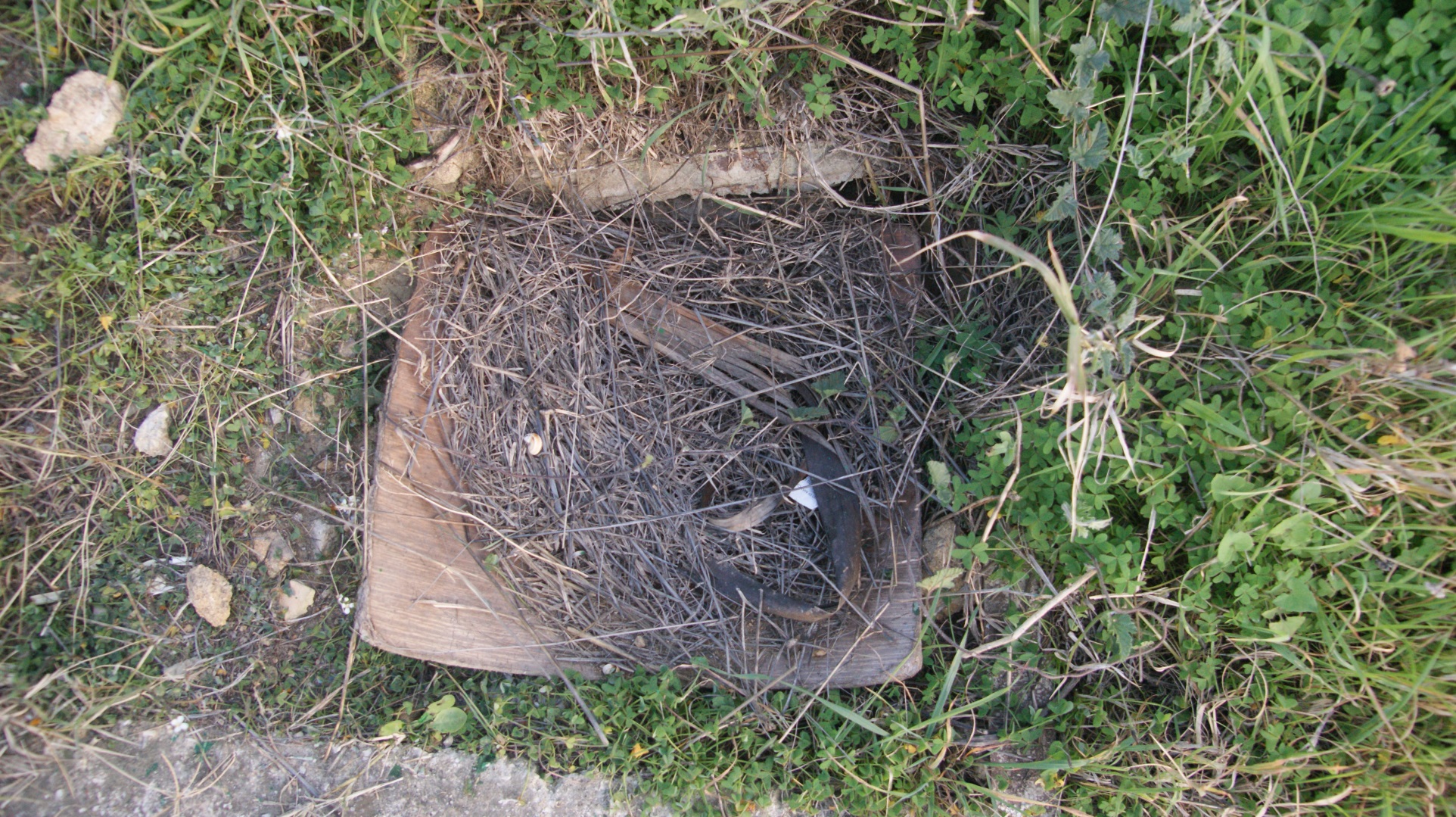 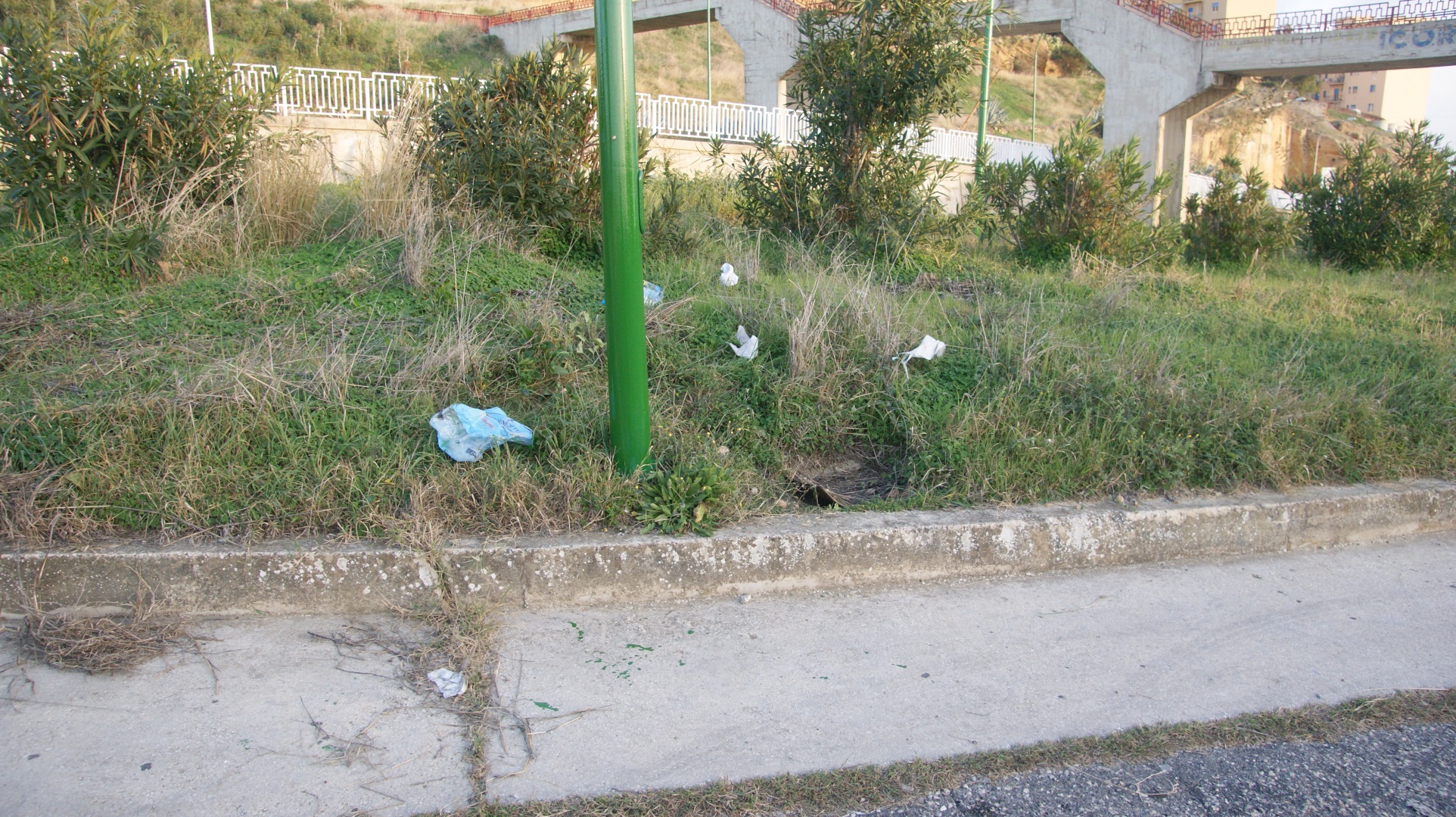 Figura 8 Paragone tra gli impianti della Farruggio (Sinistra) e "Bar del Sole" (Destra).
Comando Provinciale Carabinieri
Agrigento
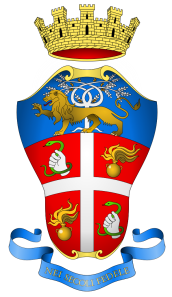 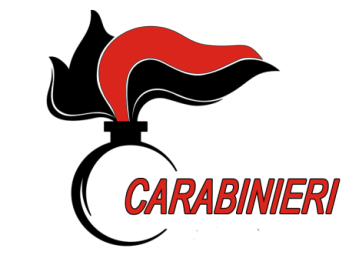 Le installazioni
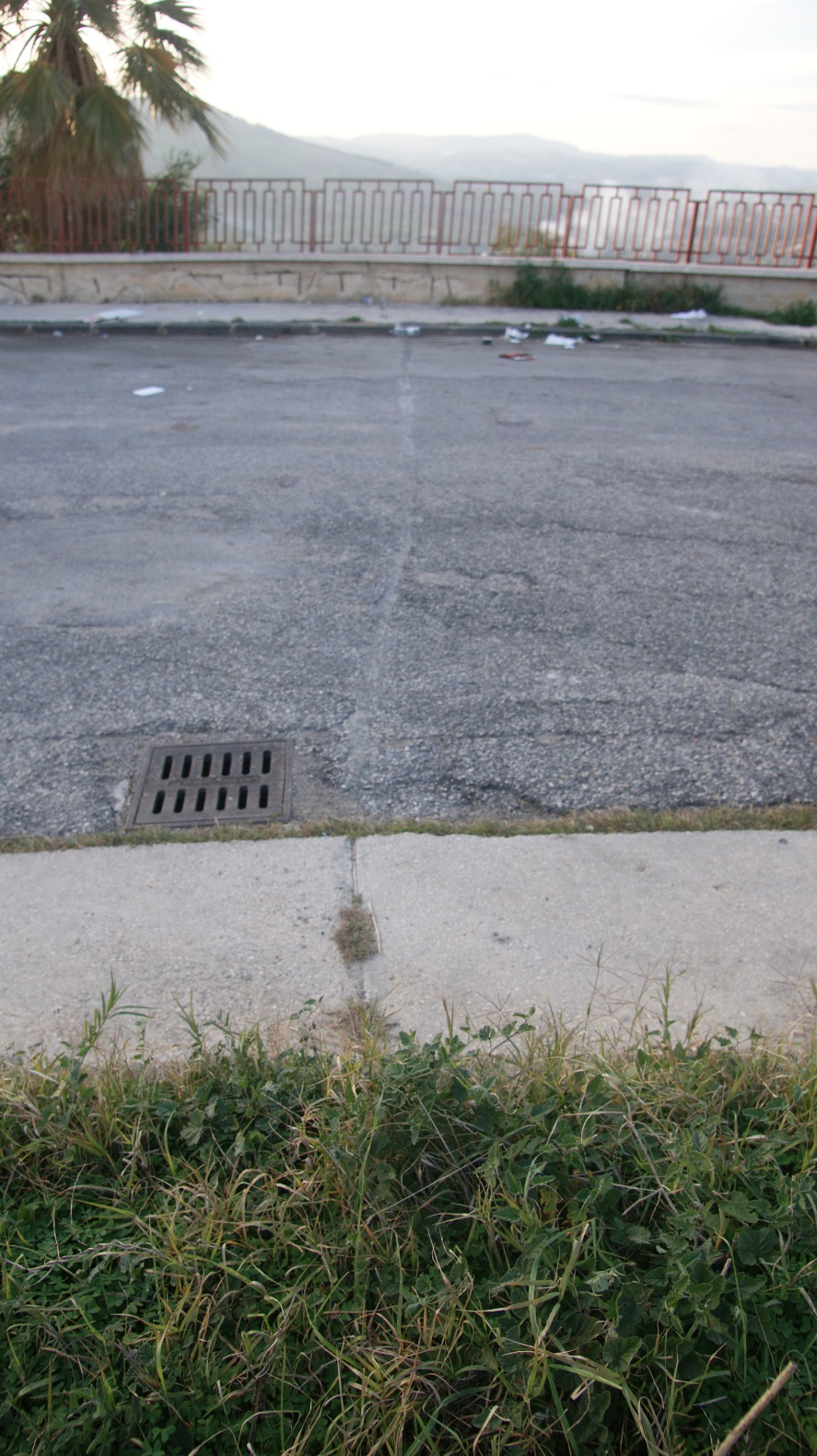 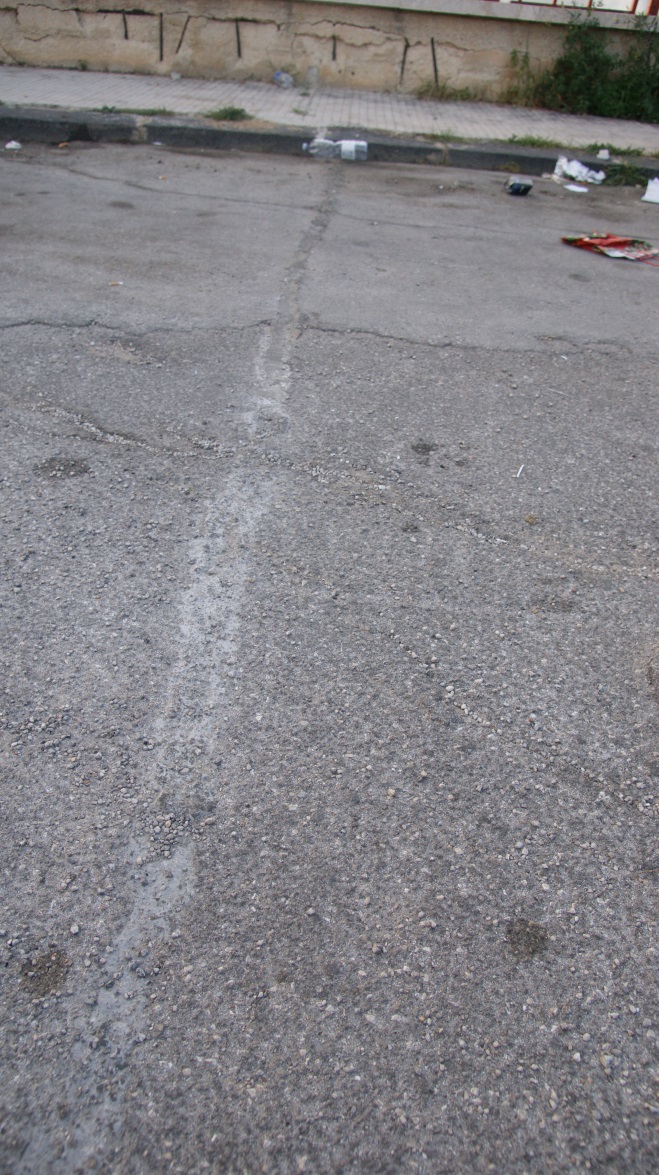 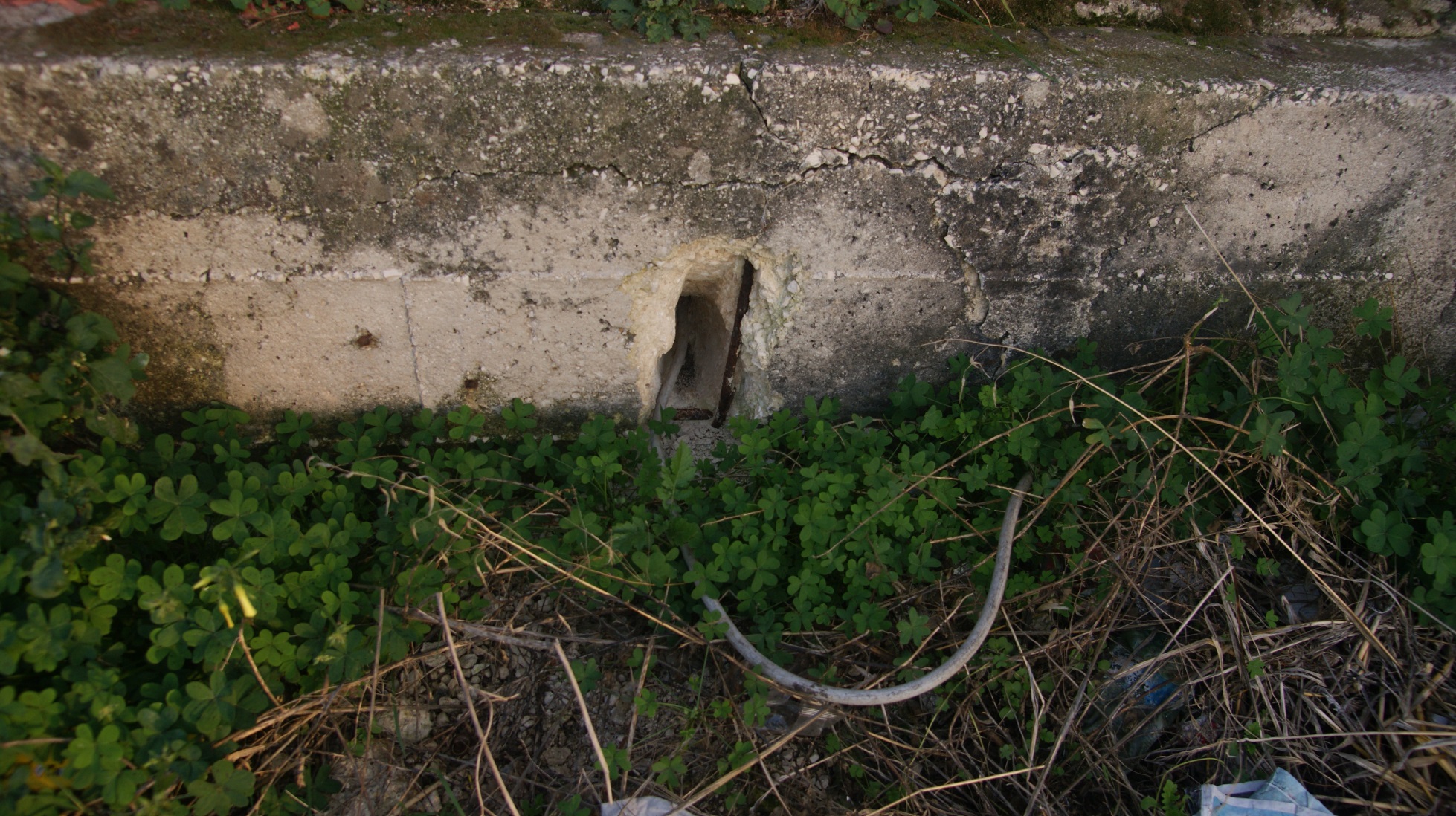 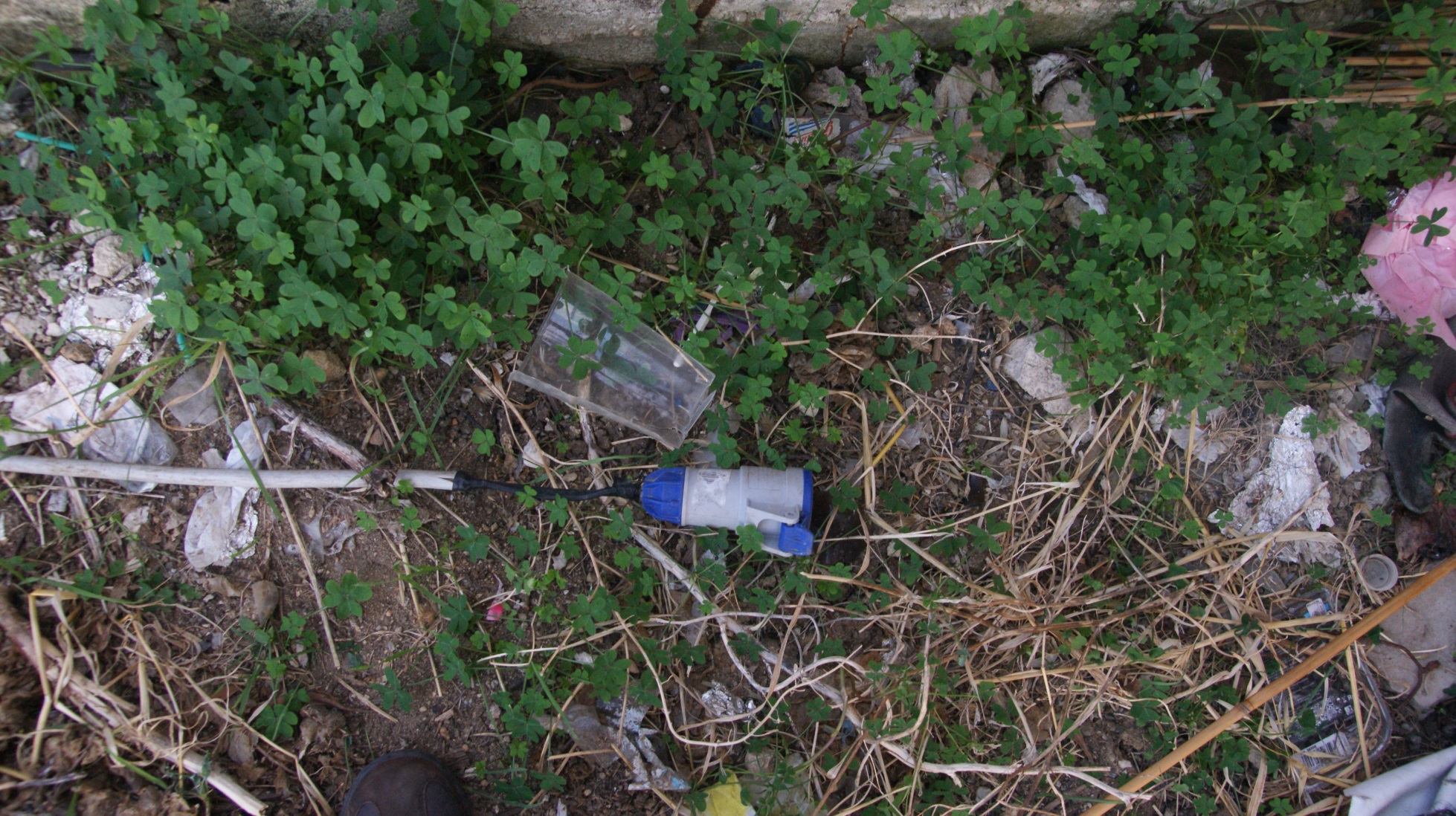 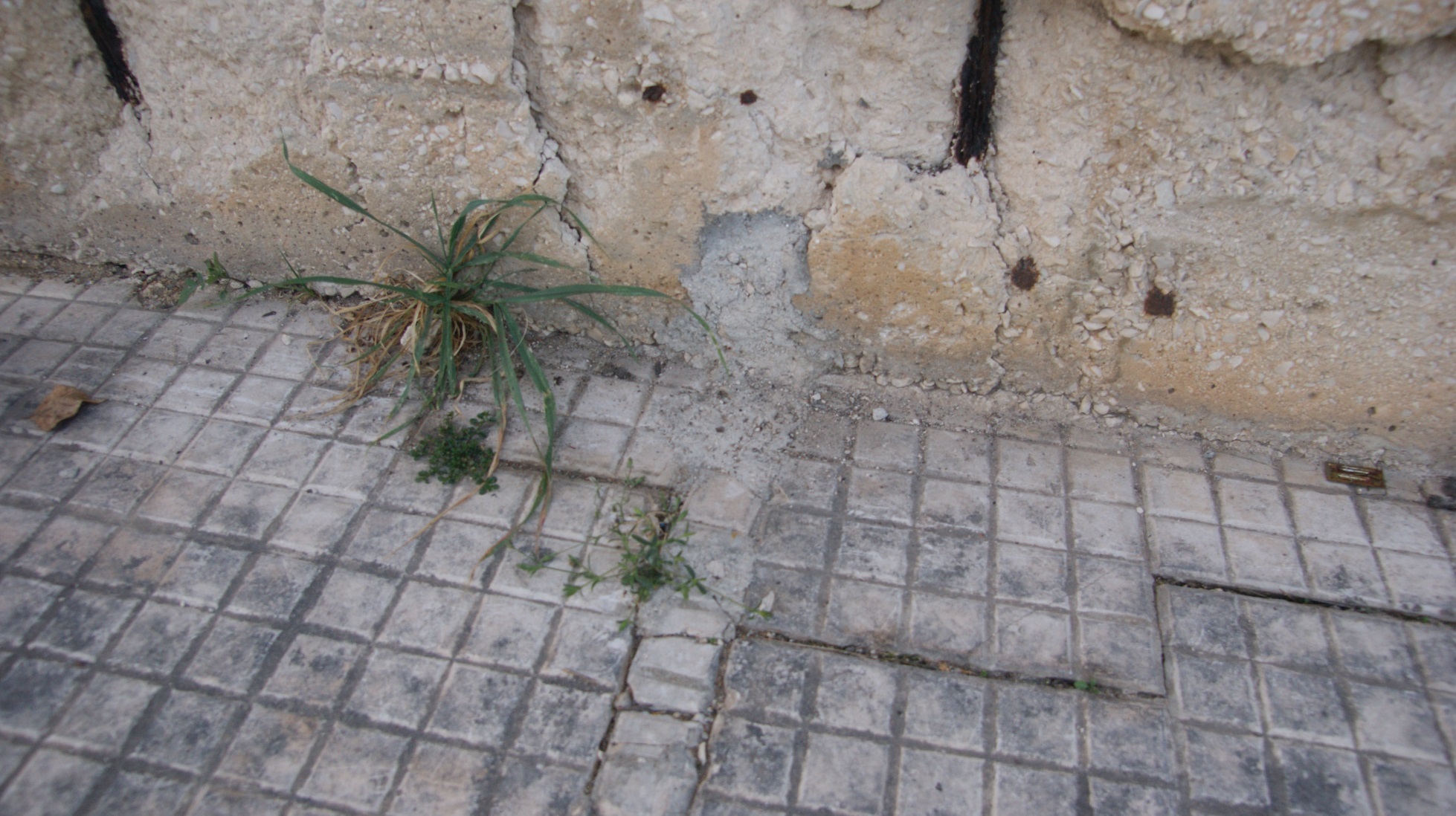 Figura 8 Paragone tra gli impianti della Farruggio (Sinistra) e "Bar del Sole" (Destra).
Comando Provinciale Carabinieri
Agrigento
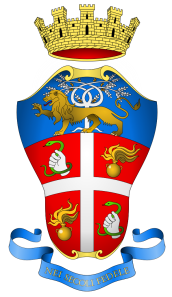 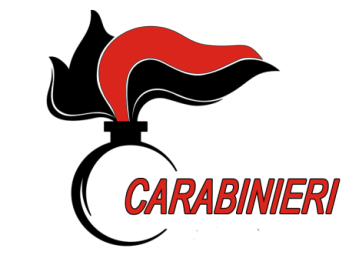 I Contatti
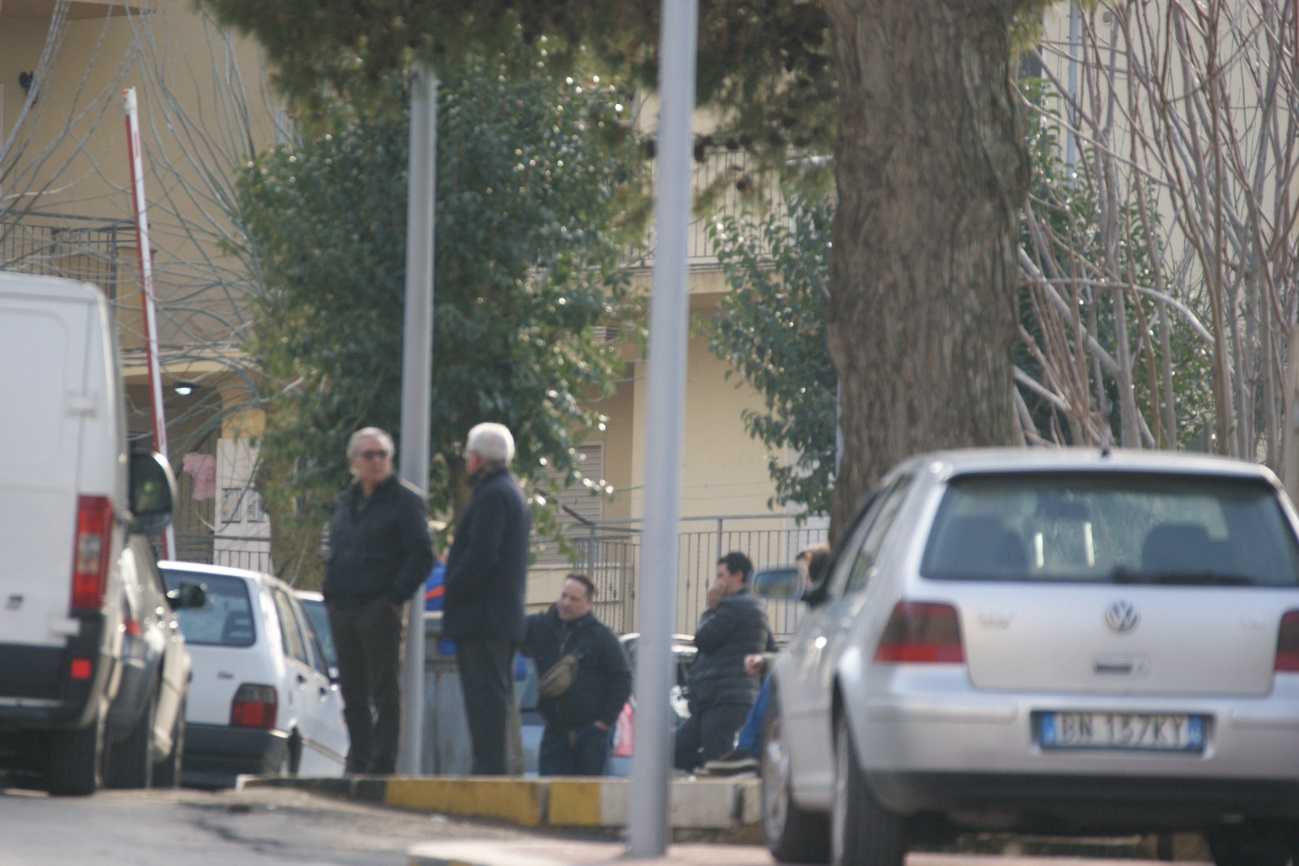 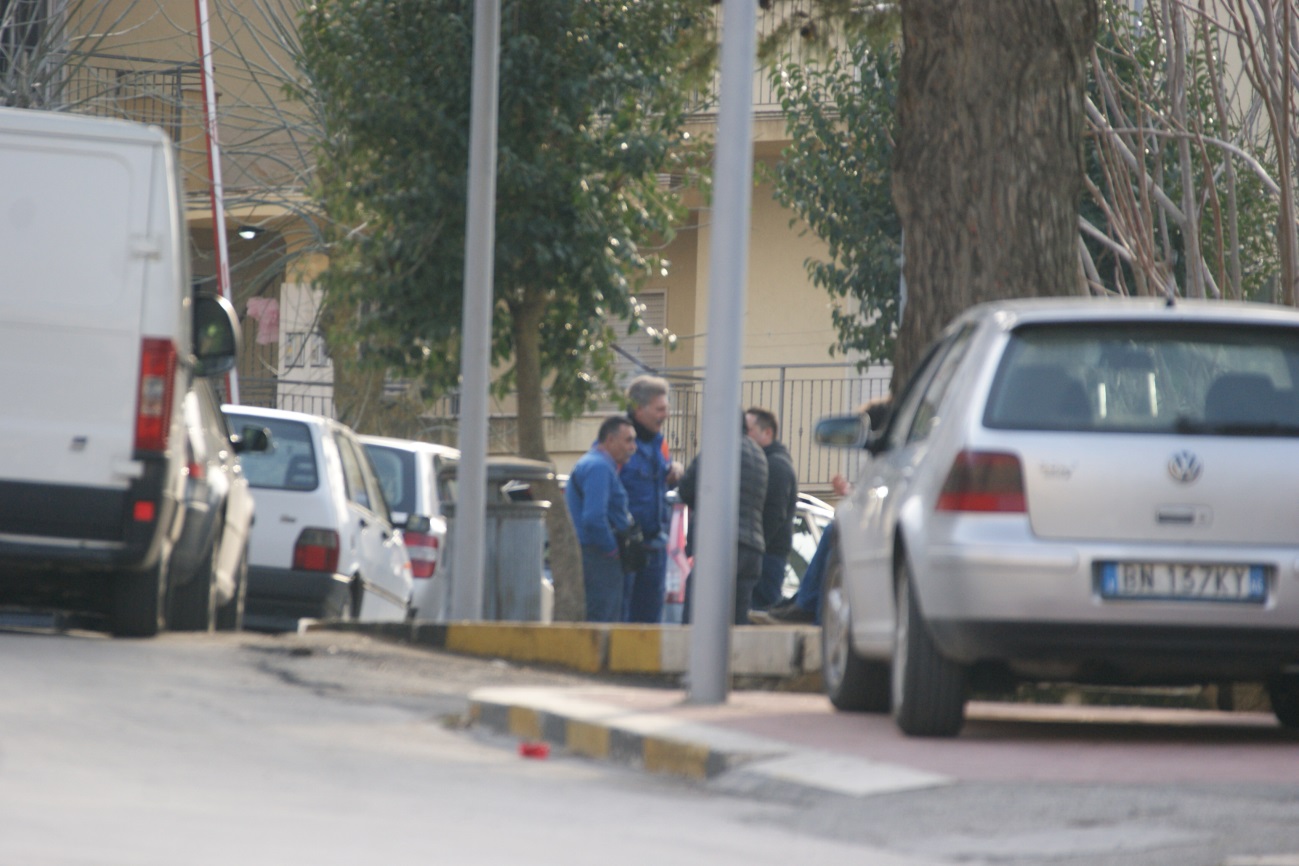 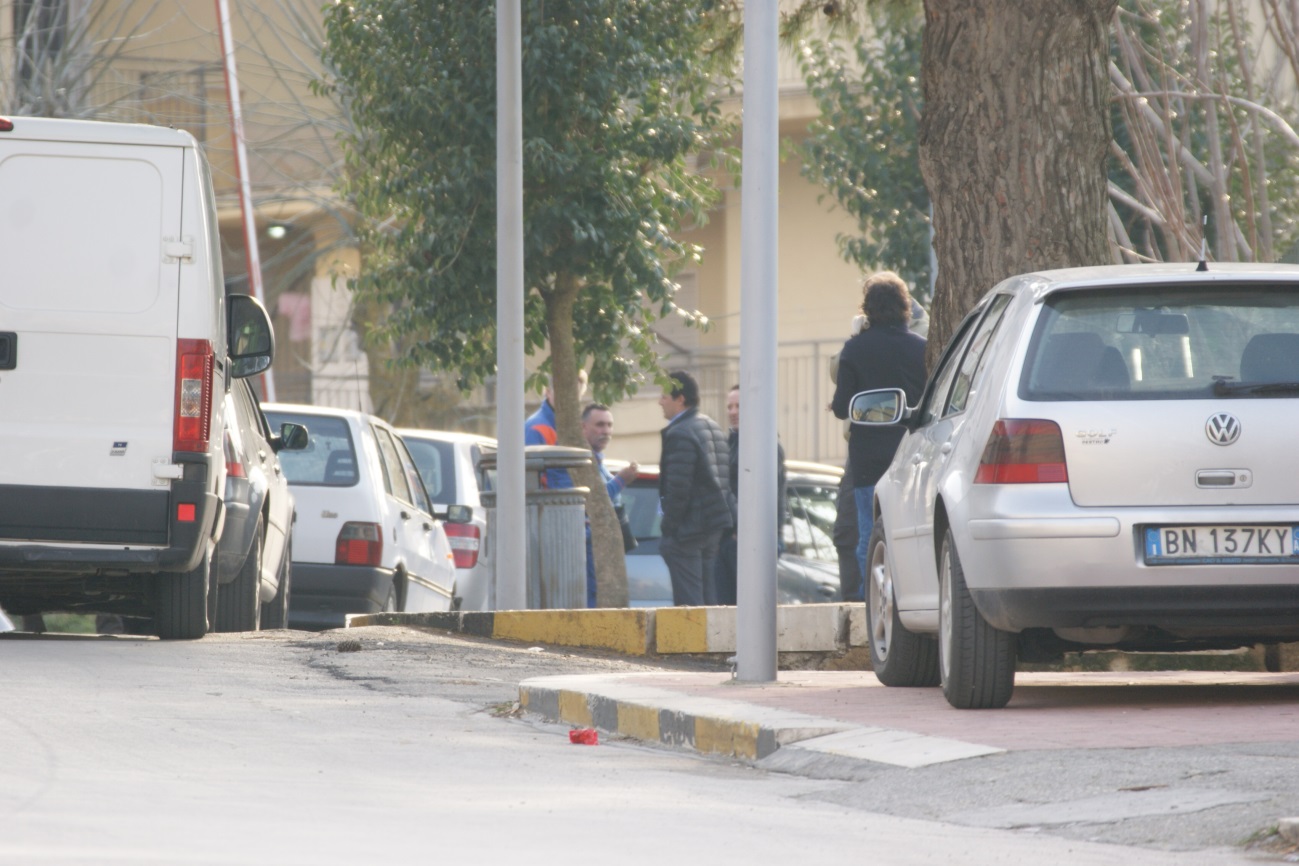 Figura 8 Paragone tra gli impianti della Farruggio (Sinistra) e "Bar del Sole" (Destra).
Comando Provinciale Carabinieri
Agrigento
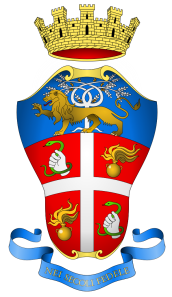 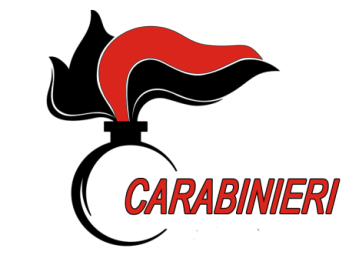 I Contatti
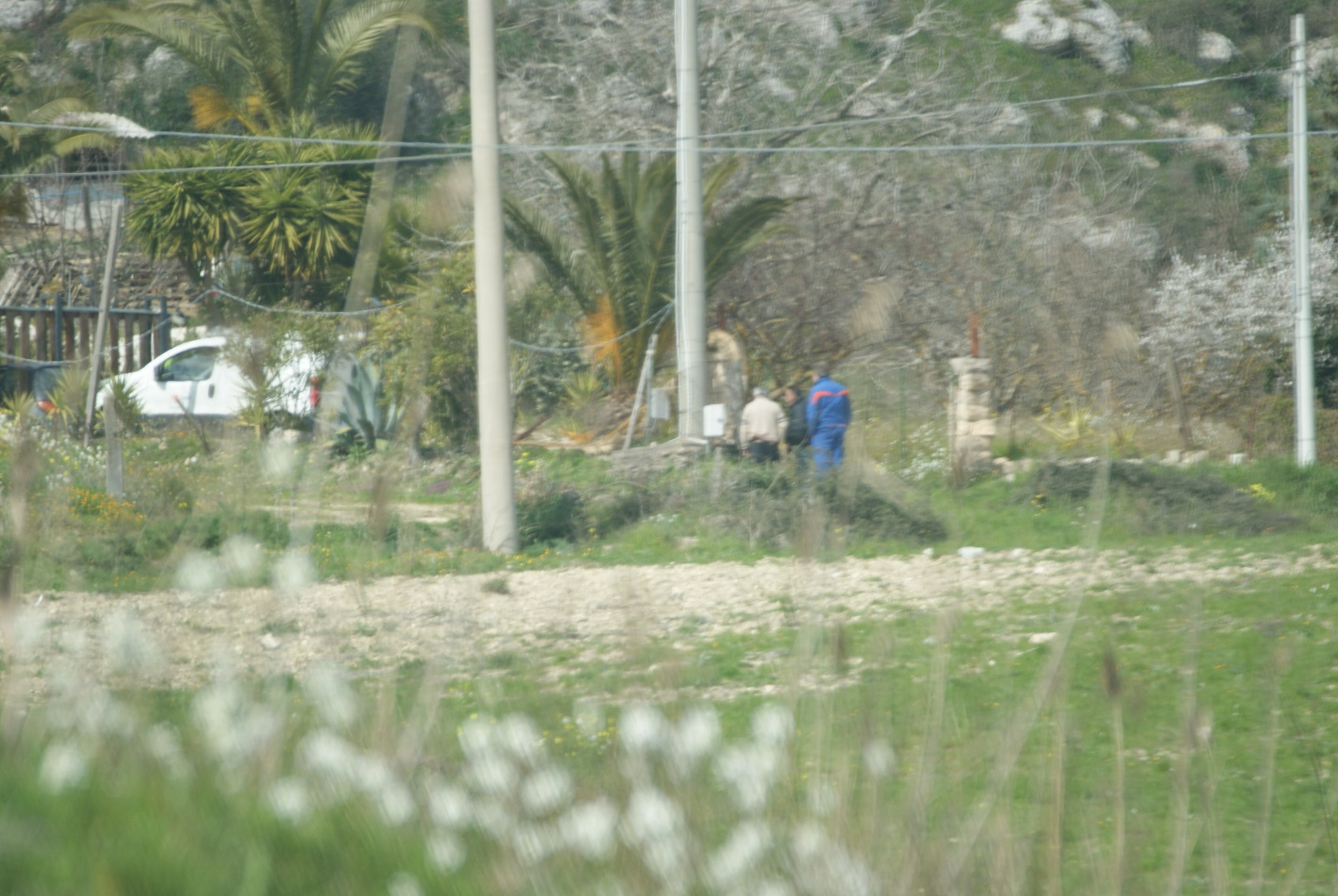 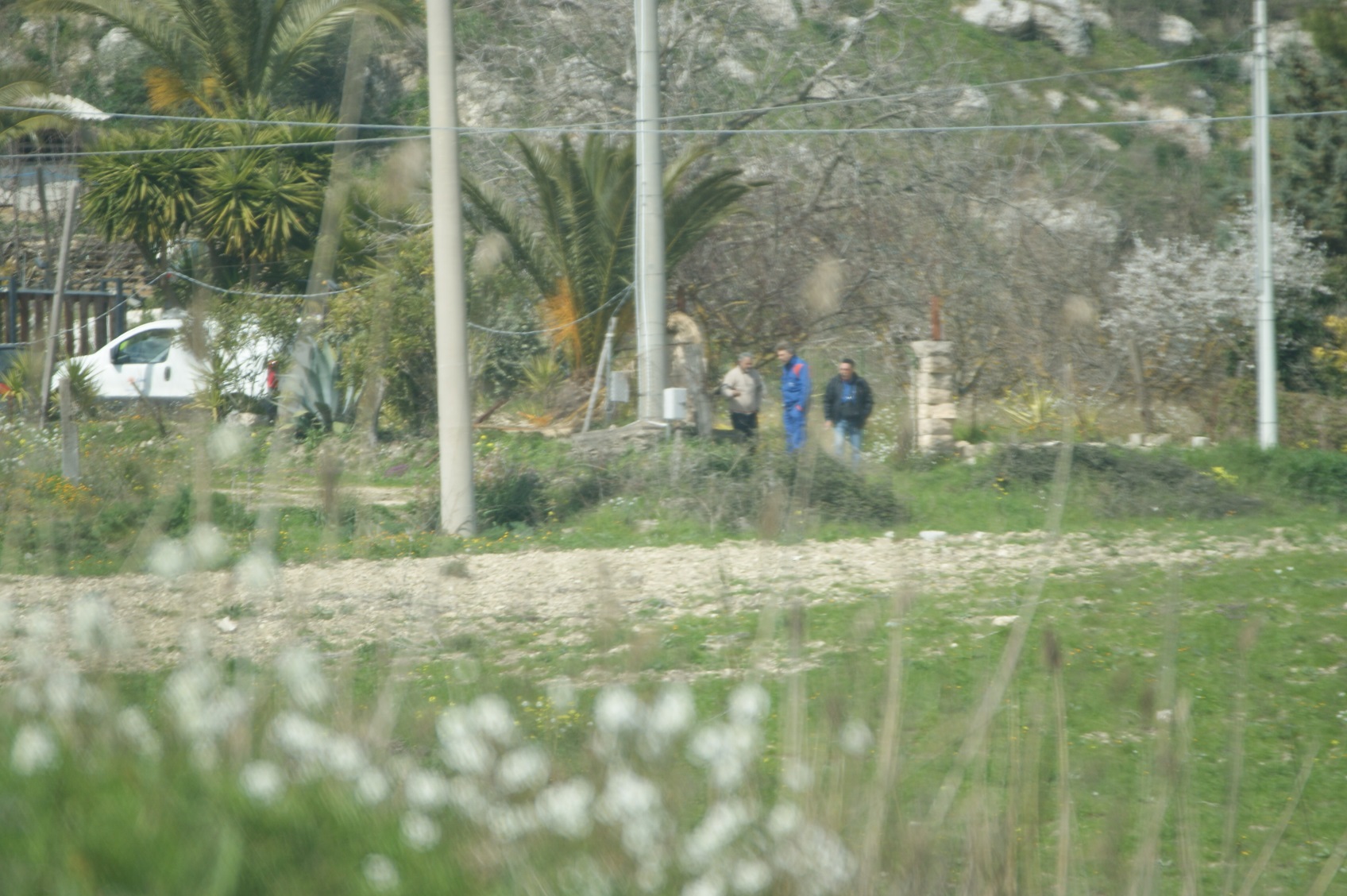 Figura 8 Paragone tra gli impianti della Farruggio (Sinistra) e "Bar del Sole" (Destra).
Comando Provinciale Carabinieri
Agrigento
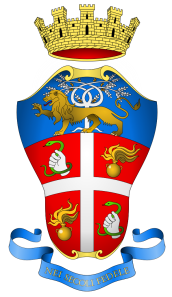 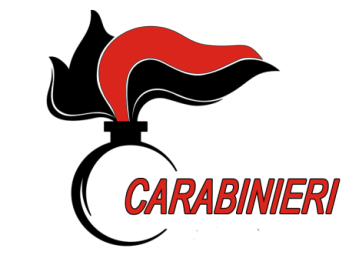 I Contatti
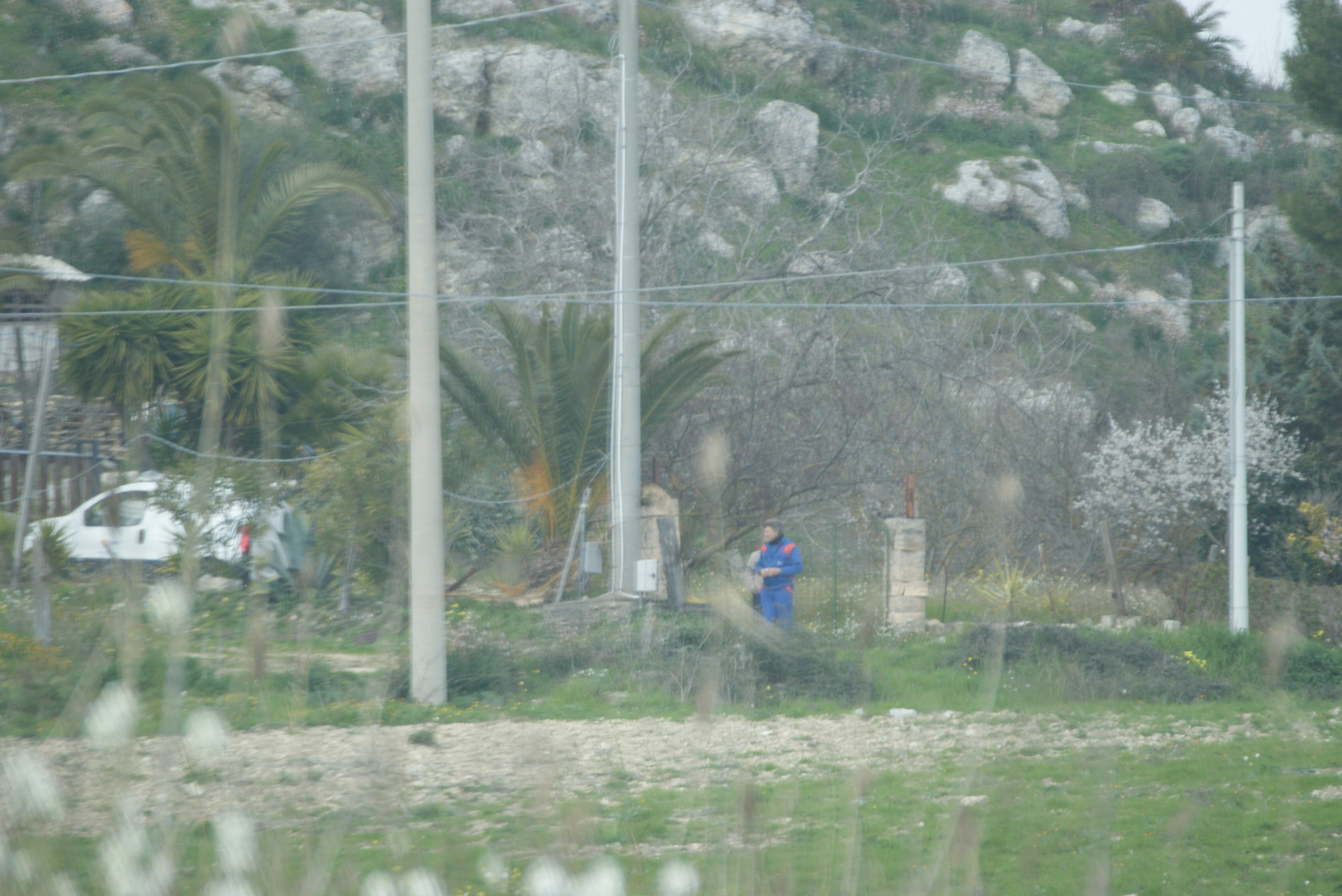 Figura 8 Paragone tra gli impianti della Farruggio (Sinistra) e "Bar del Sole" (Destra).
Comando Provinciale Carabinieri
Agrigento
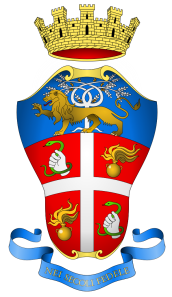 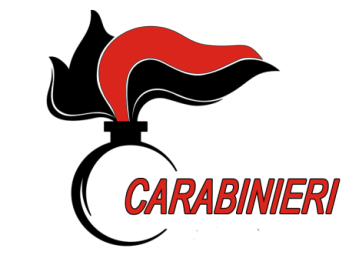 I Contatti
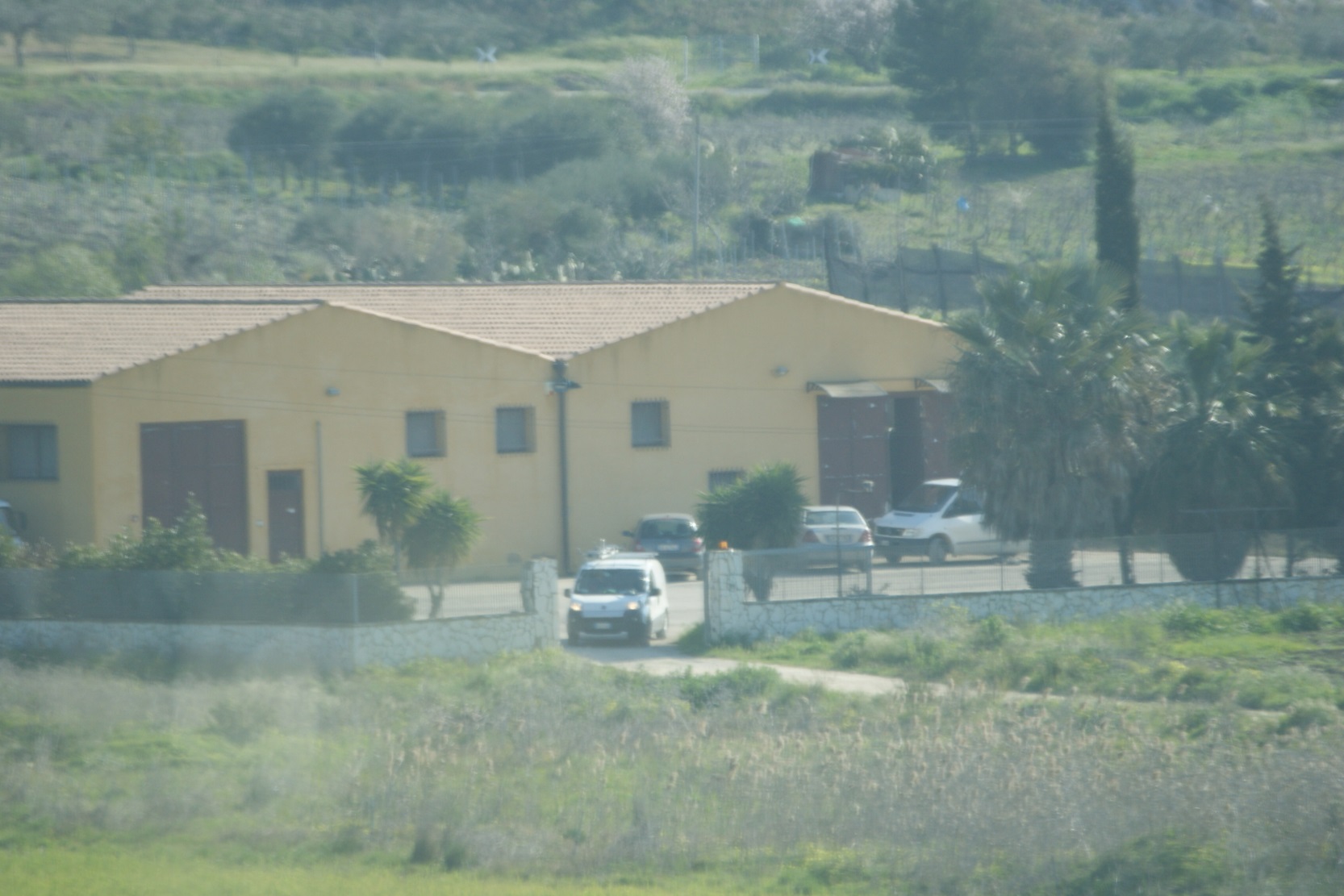 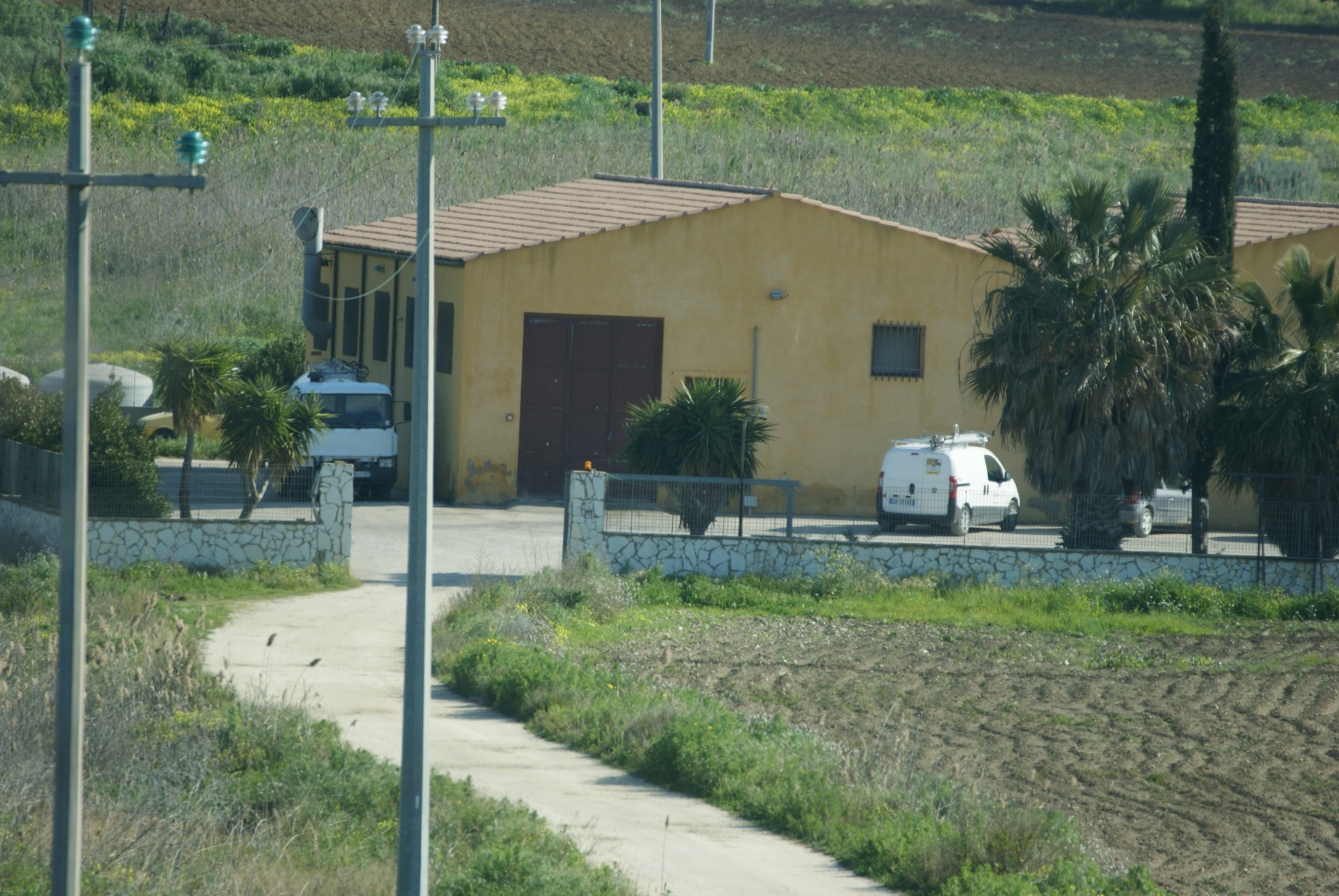 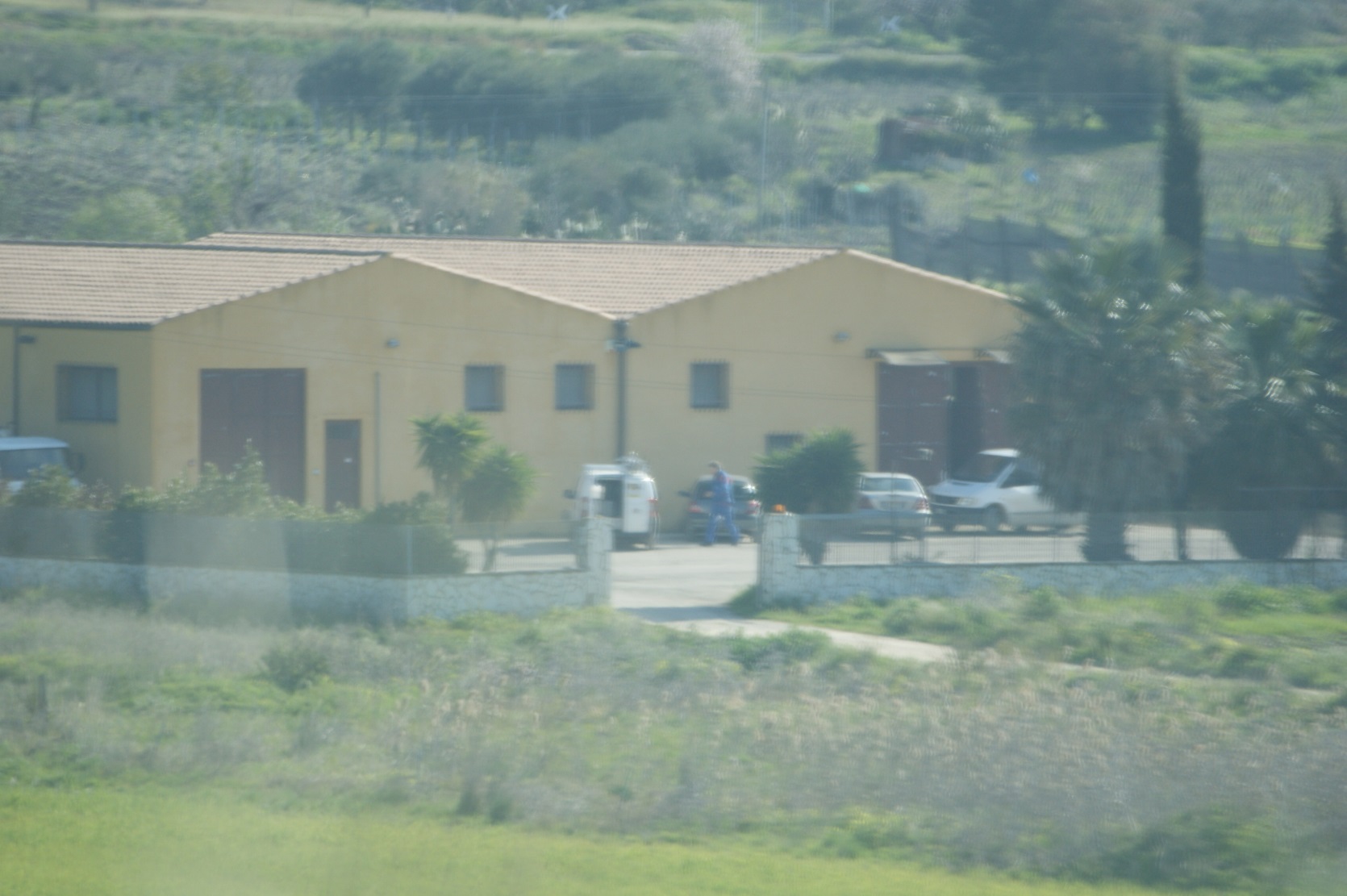 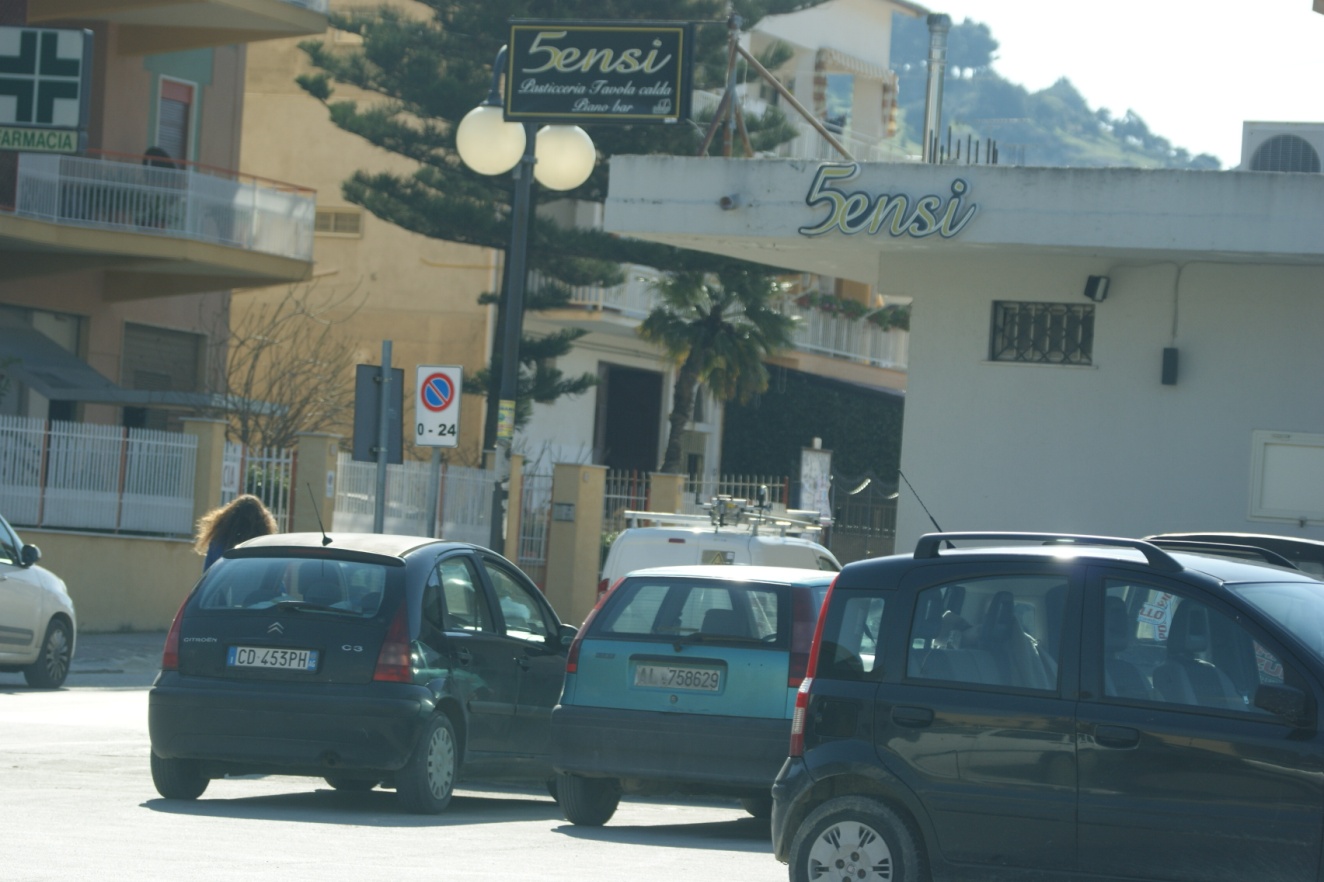 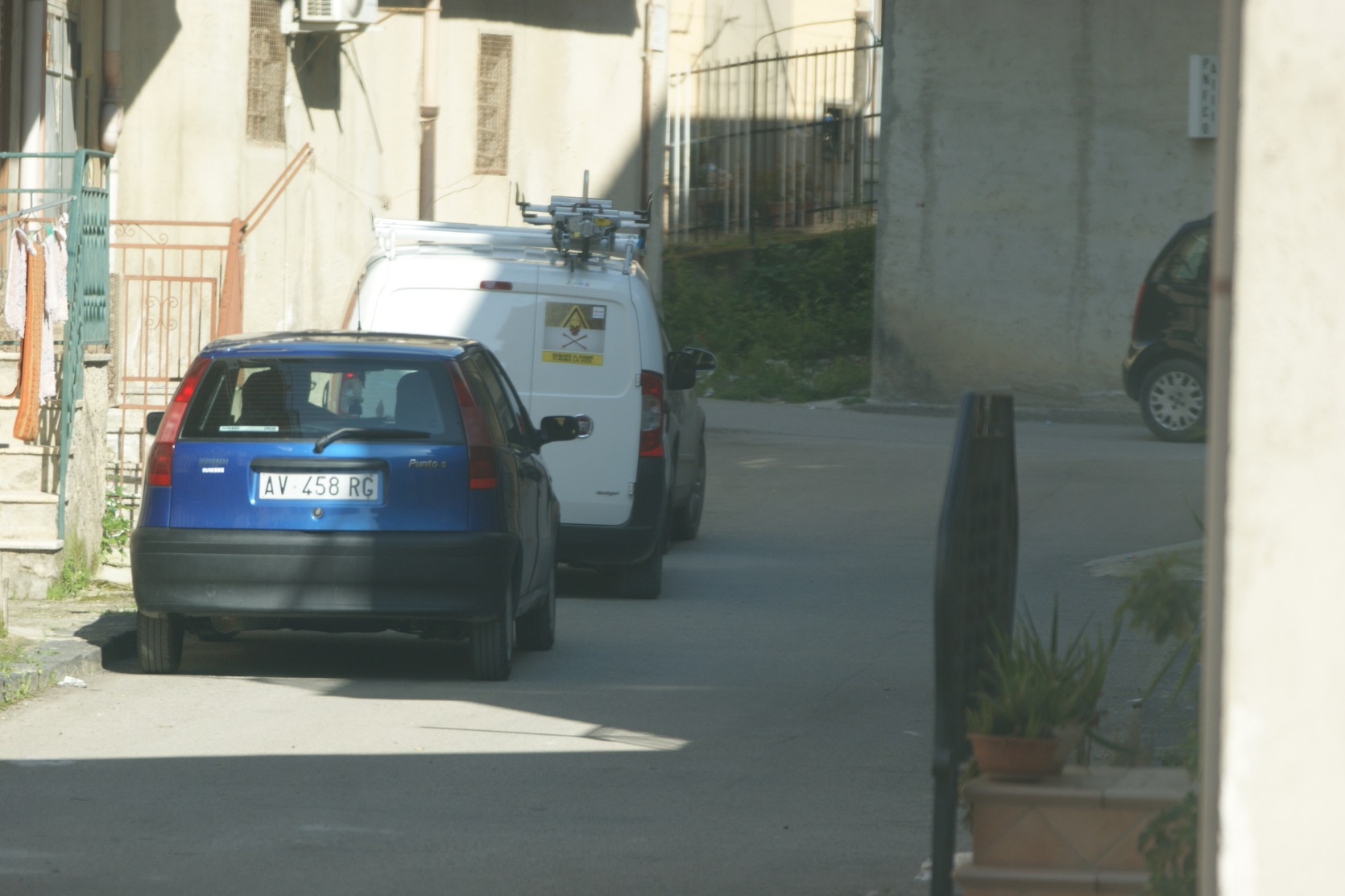 Figura 8 Paragone tra gli impianti della Farruggio (Sinistra) e "Bar del Sole" (Destra).
Comando Provinciale Carabinieri
Agrigento
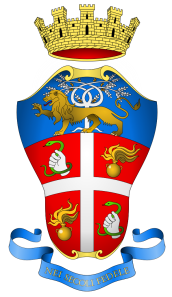 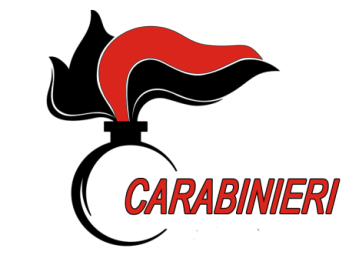 Il "sorcio" finto
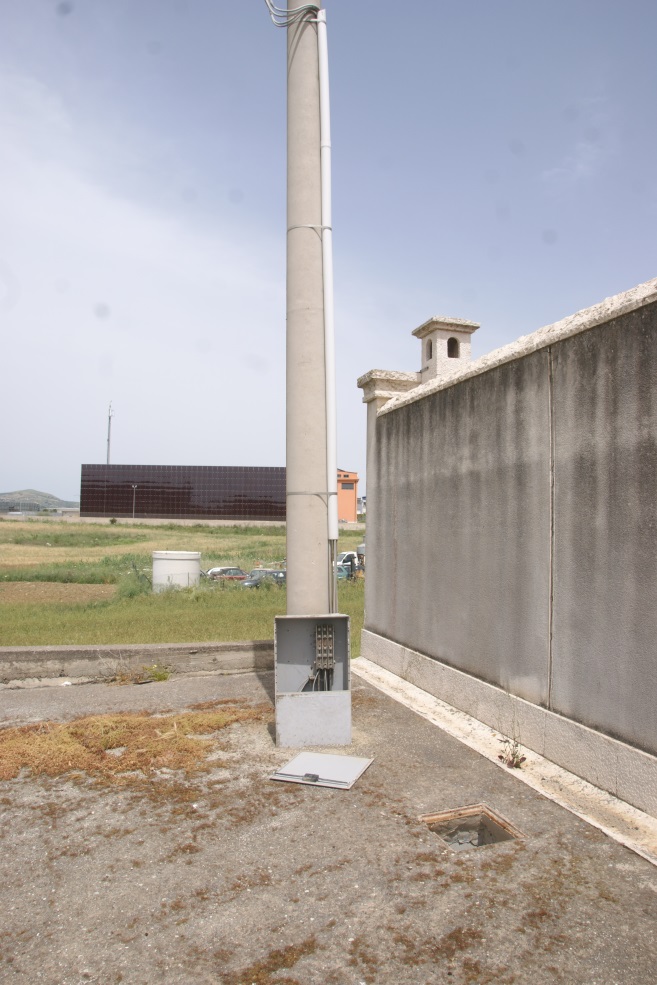 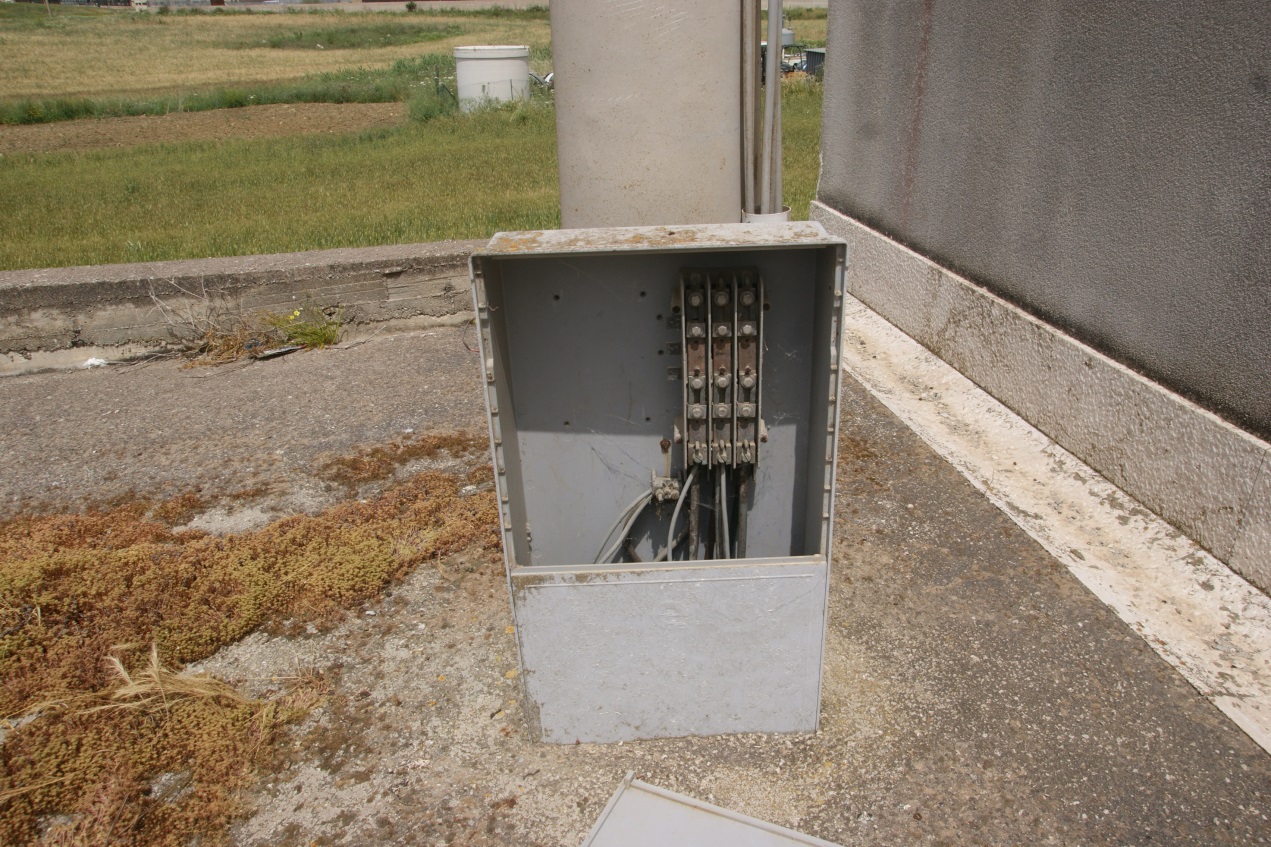 Figura 8 Paragone tra gli impianti della Farruggio (Sinistra) e "Bar del Sole" (Destra).
Comando Provinciale Carabinieri
Agrigento
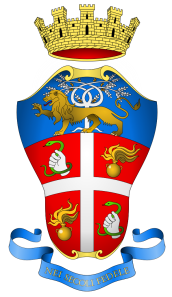 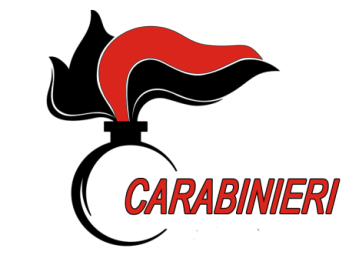 Il "sorcio" finto
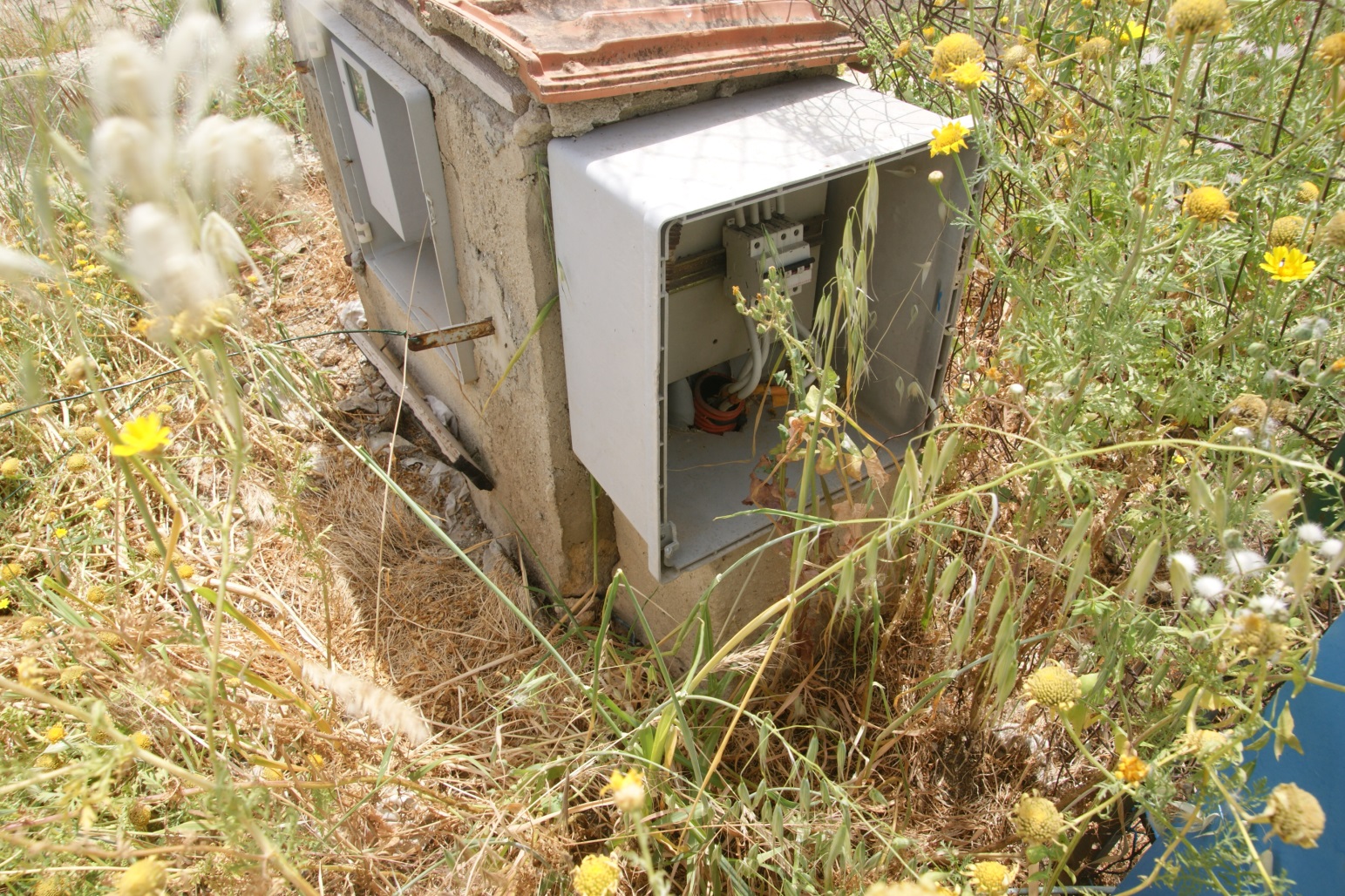 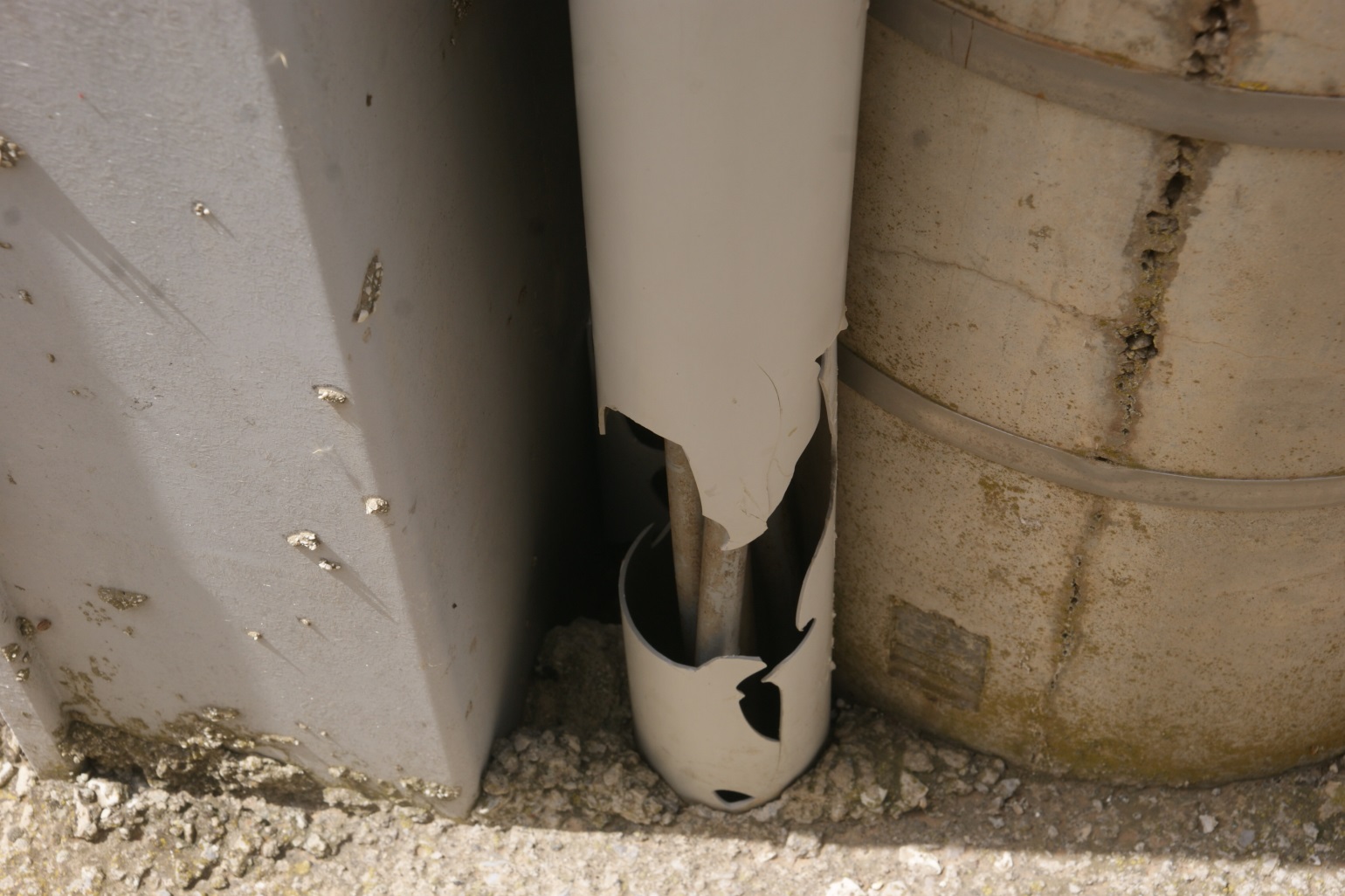 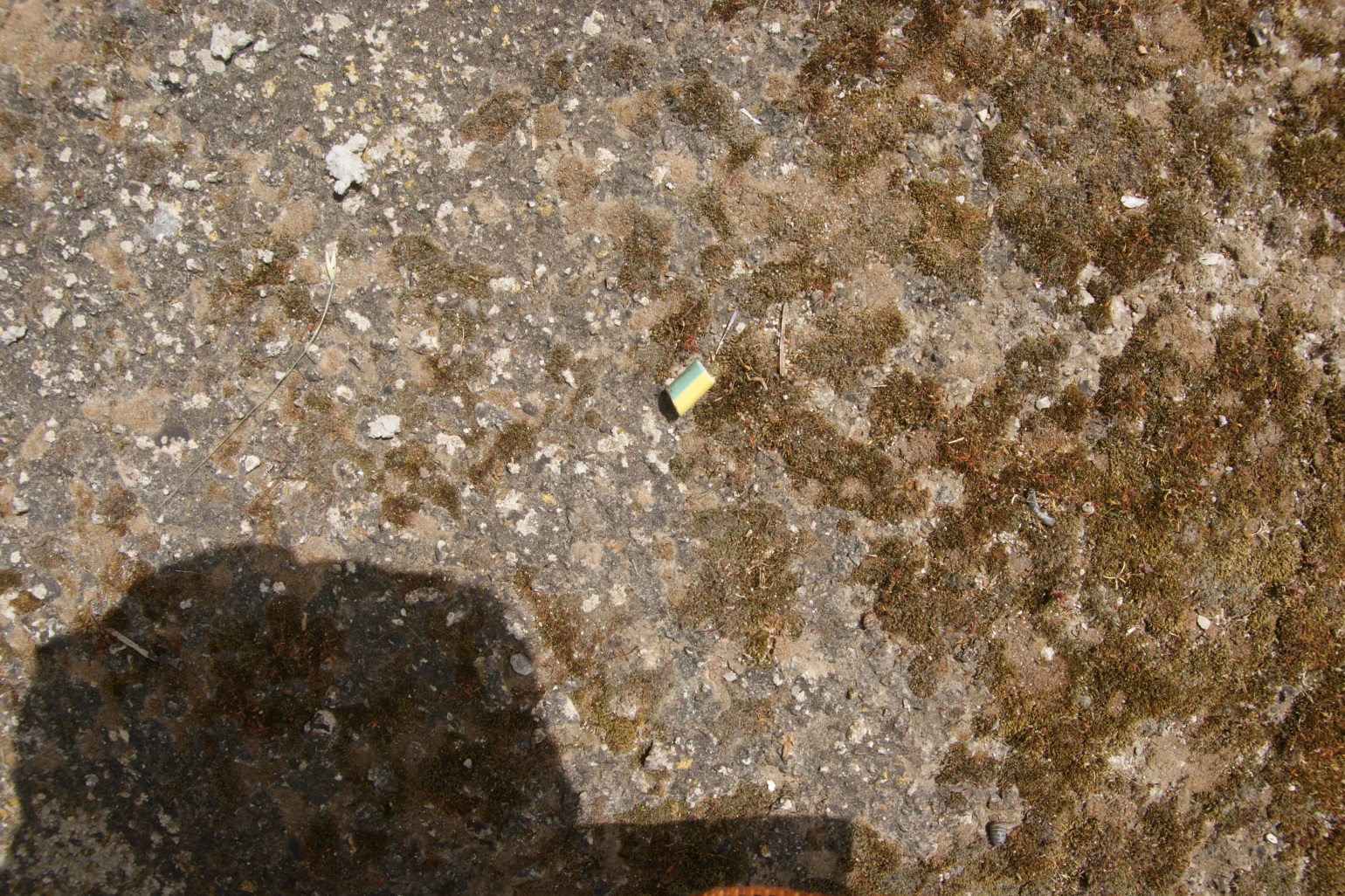 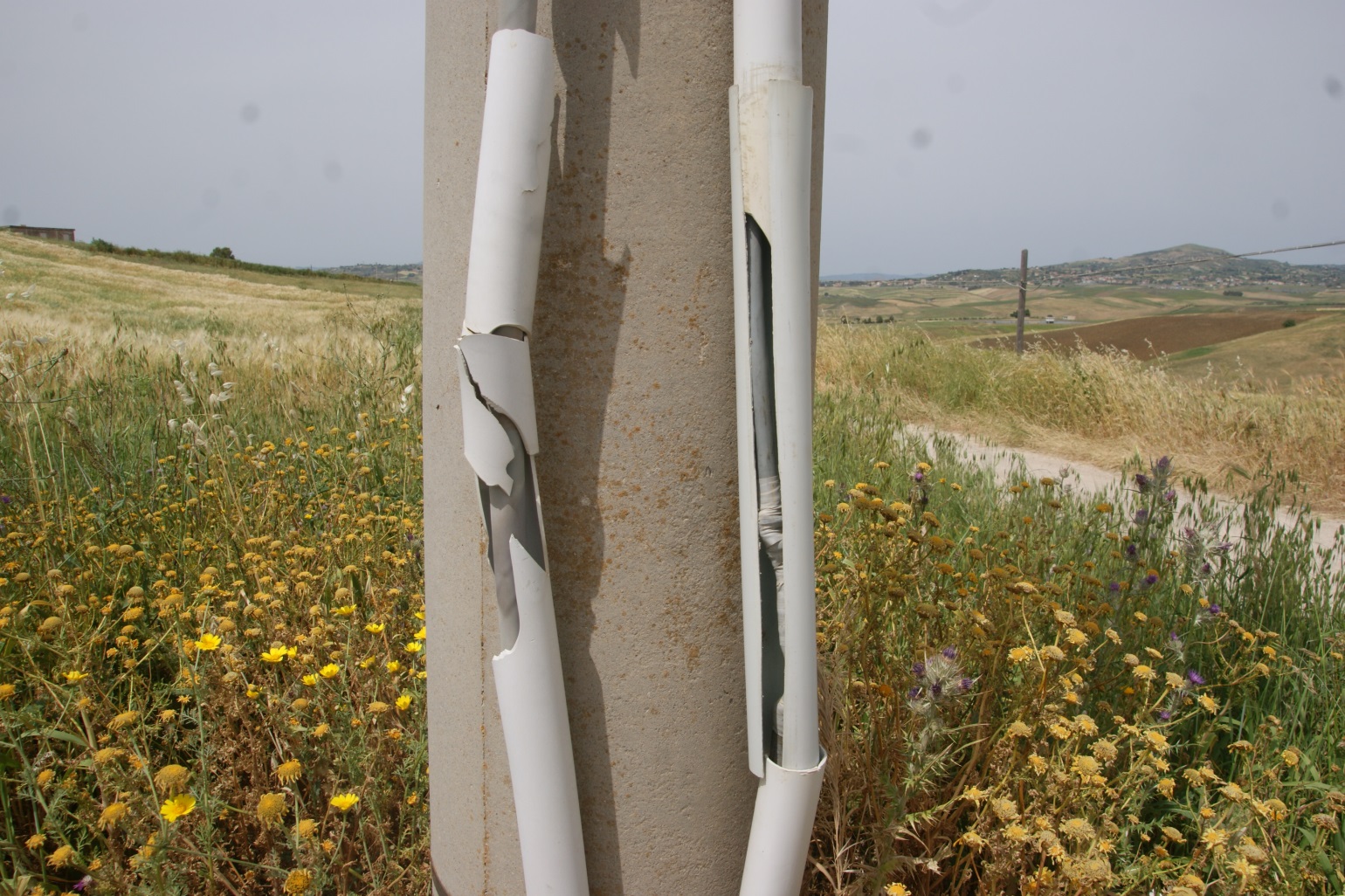 Figura 8 Paragone tra gli impianti della Farruggio (Sinistra) e "Bar del Sole" (Destra).
Comando Provinciale Carabinieri
Agrigento
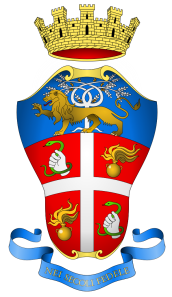 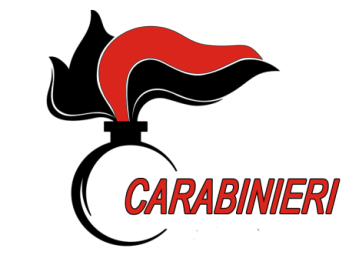 Indagine
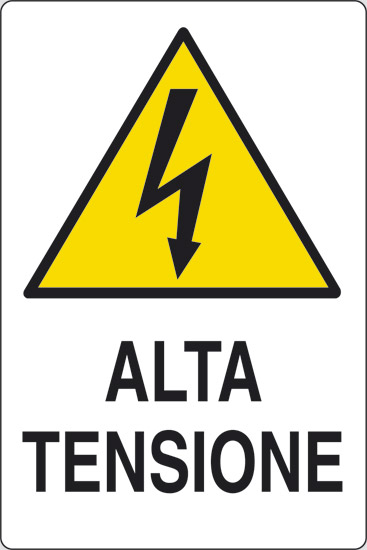